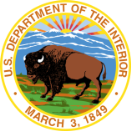 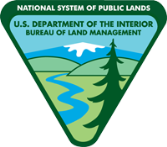 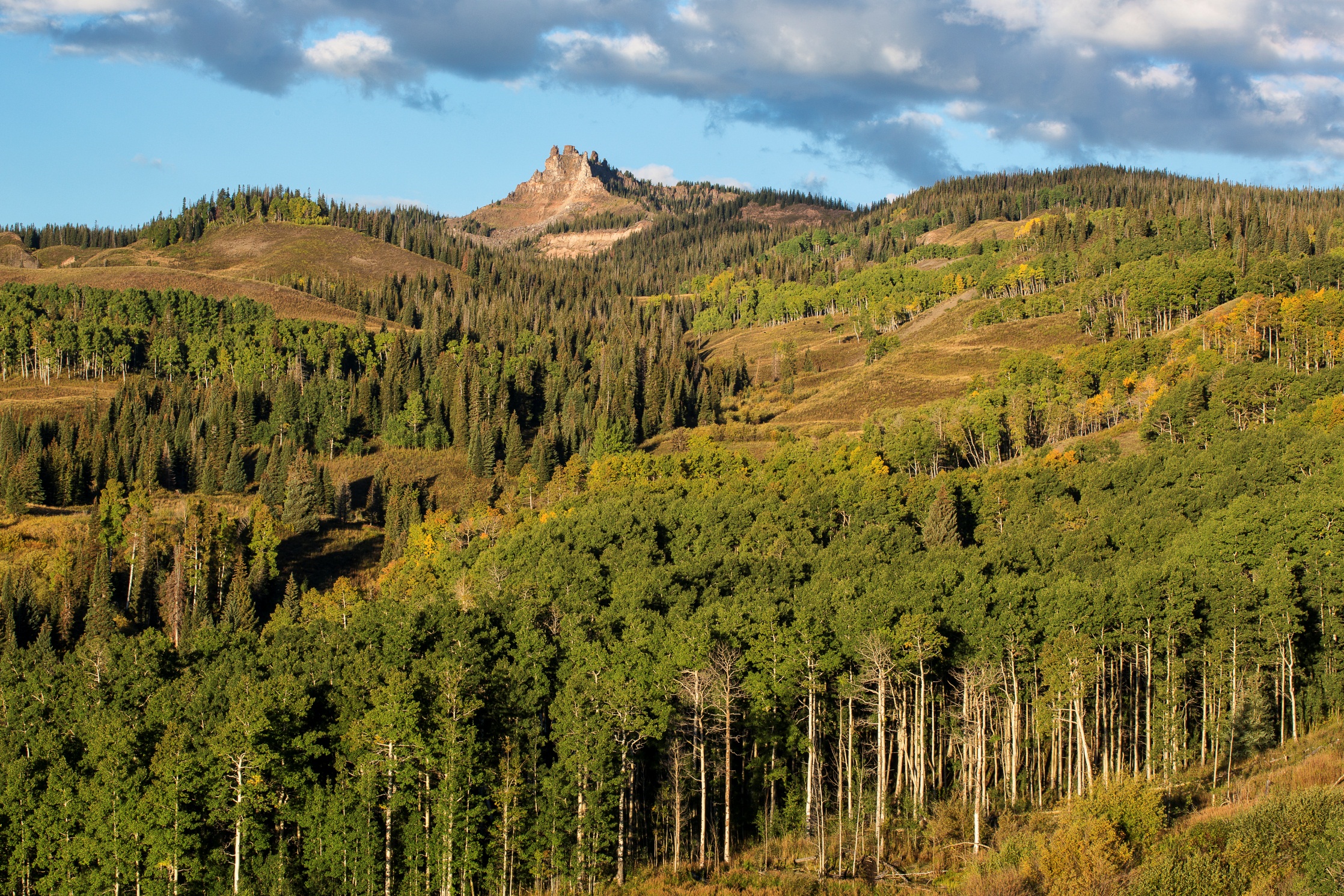 Unit Objective
Provide a foundation from which you can initiate and/or conduct an inventory, or provide oversight to a contracted consultant conducting an inventory
Philosophy & Process
A systematic process that is designed to determine the extent and quality of visual resources in a given area
BLM Handbook 8410-1

Quantitative
Objective
Repeatable

The outcome of the inventory provides the basis for considering visual values in the land use planning process for all BLM-administered lands
Practical value
Provides information about the national interest that is critical to consider during land use planning when setting visual management objectives in an RMP (fulfilling FLPMA)

Inventory data is an appropriate starting point for describing the “existing conditions” from which to evaluate environmental effects on the quality of the human environment (fulfilling NEPA)
Practical value
Inventory leads to VRI classes
VRI = Snapshot of existing condition



Management decisions leads to VRM classes
VRM = Measure of level of change allowable to visual resources
Philosophy & Process
Visual Resource Inventory
Scenic Quality Evaluation
Land Features & Characteristics
What does it look like
VRI Classification
Sensitivity Level Analysis
Scenic Values Held by People expressed as a concern/attitude toward visual change
Importance to the Public
Delineation of Distance Zones
Public Land Visibility
Where people view the landscape and how
Inventory Factors
VRI Class Determination Table
How are VRI classes determined?
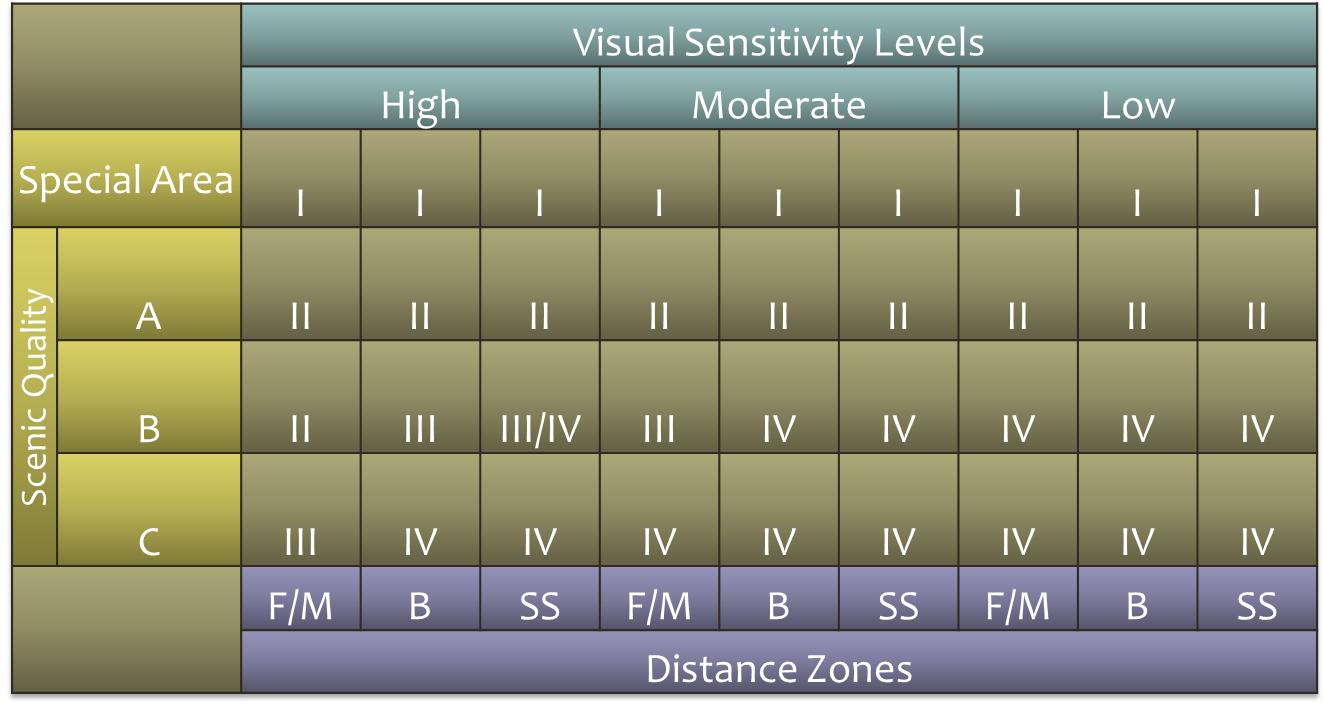 VRI Class Definitions
The VRI class offers a quick understanding of an area’s overall visual value yet does not replace the need to understand the 3 underlying factors and their ratings. 
The VRI class is different than the VRM class 
VRI Class 1:  NOT BASED ON INVENTORY – Assigned to areas where a decision has been made previously to maintain a natural landscape.  These areas reflect a management decision, not based on inventory.  (e.g. Wilderness Areas)
VRI Class 2:  High overall visual value based on inventory
VRI Class 3:  Moderate overall visual value based on inventory 
VRI Class 4:  Low overall visual value based on inventory
VRI National Data Standard
Geodatabase
A collection of geographic datasets of various types
polygons, polylines, and point spatial data
Format used for editing and data management
Implemented as a series of tables holding information linked to the spatial data

VRI Geodatabase 
Supplementary to the Visual Resource Inventory Handbook 
     H-8410-1
For more information:
http://www.blm.gov/wo/st/en/info/regulations/Instruction_Memos_and_Bulletins/national_instruction/2012/IM_2012-055.html
VRI National Data Standard
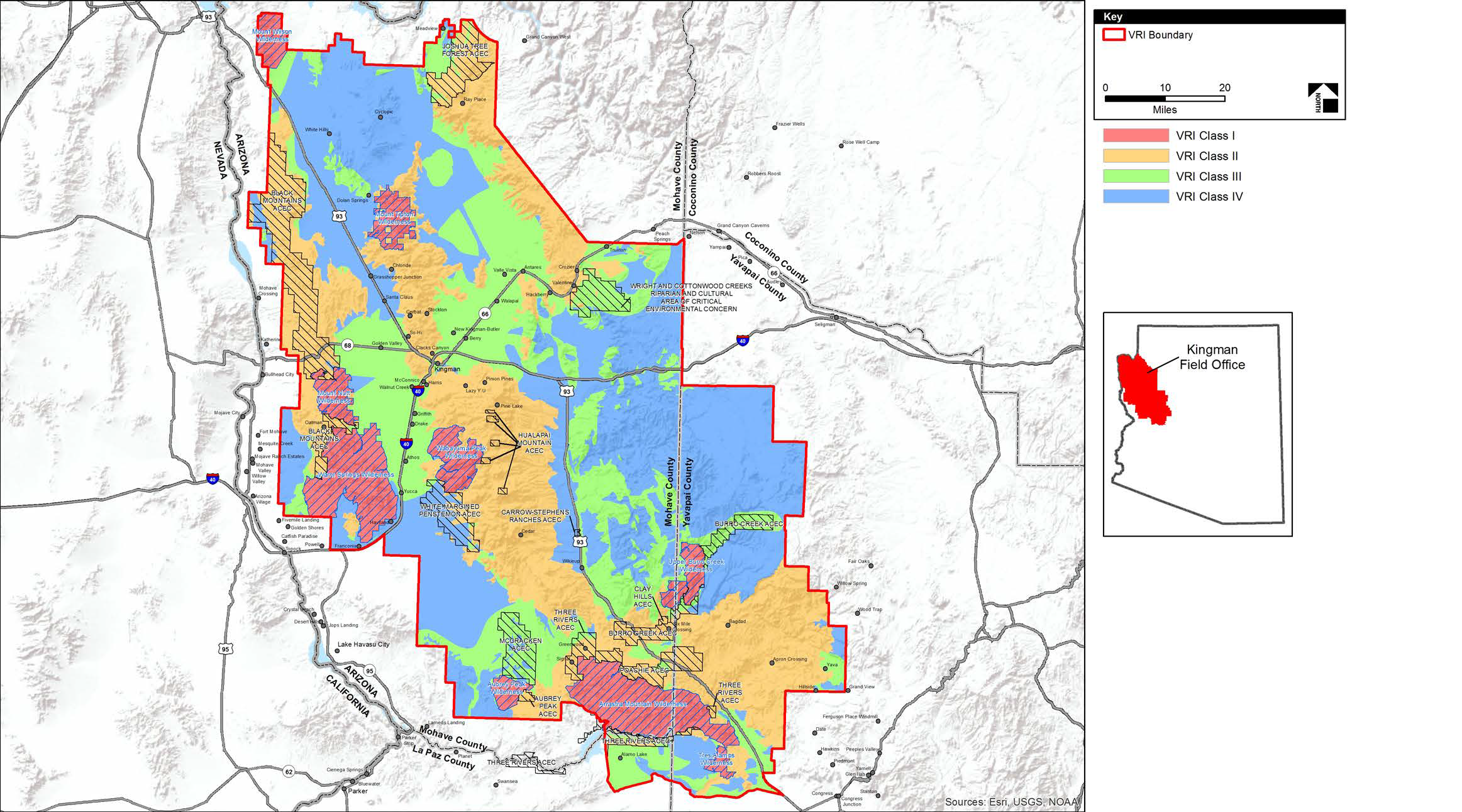 Final Product
Final Product includes:
Report that includes a narrative of the VRI process and justification for the scoring and decisions
GIS data of all layers including all data required for the geodatabase file
CD/flash drive including all information
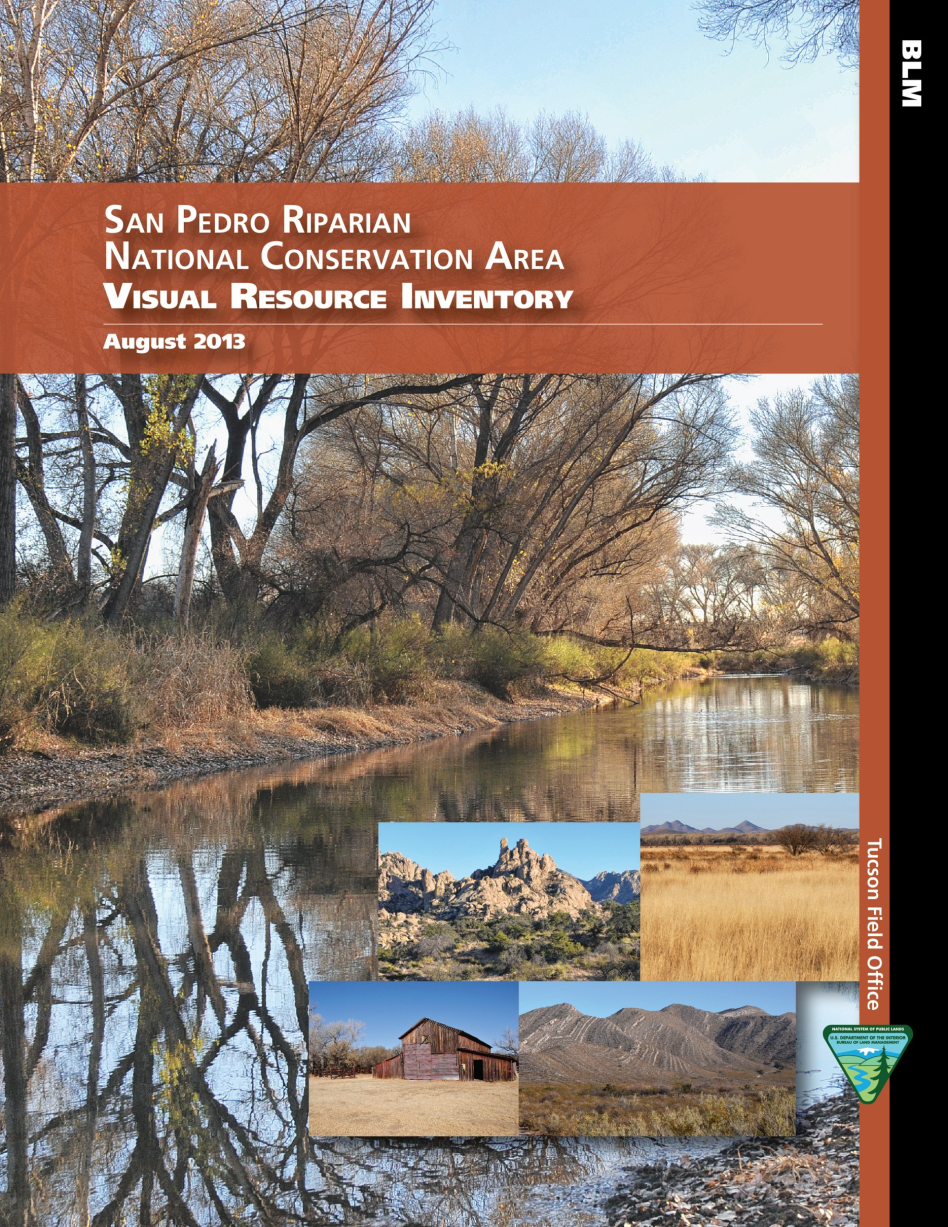 Scenic Quality Analysis
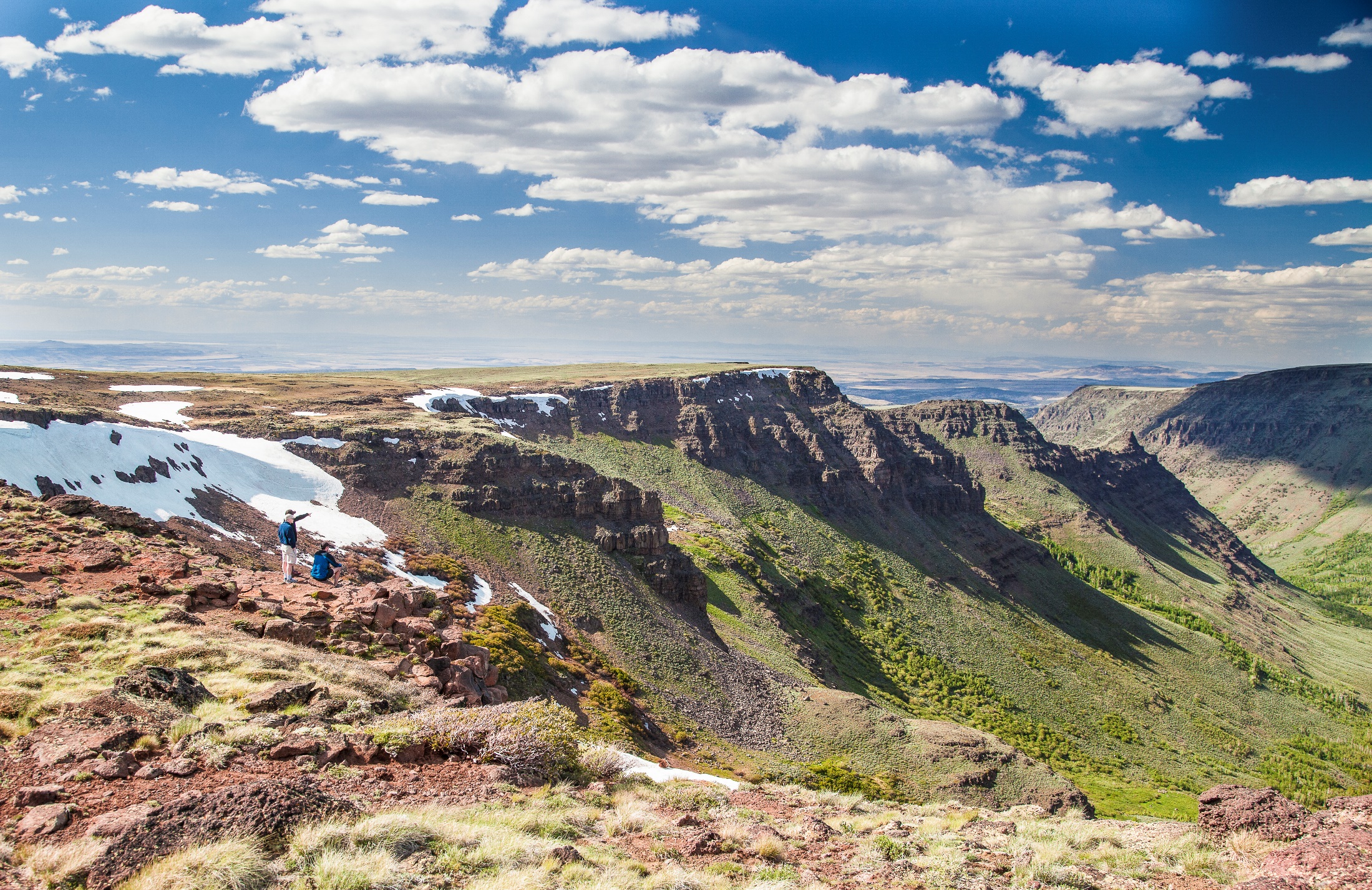 What is Scenic Quality?
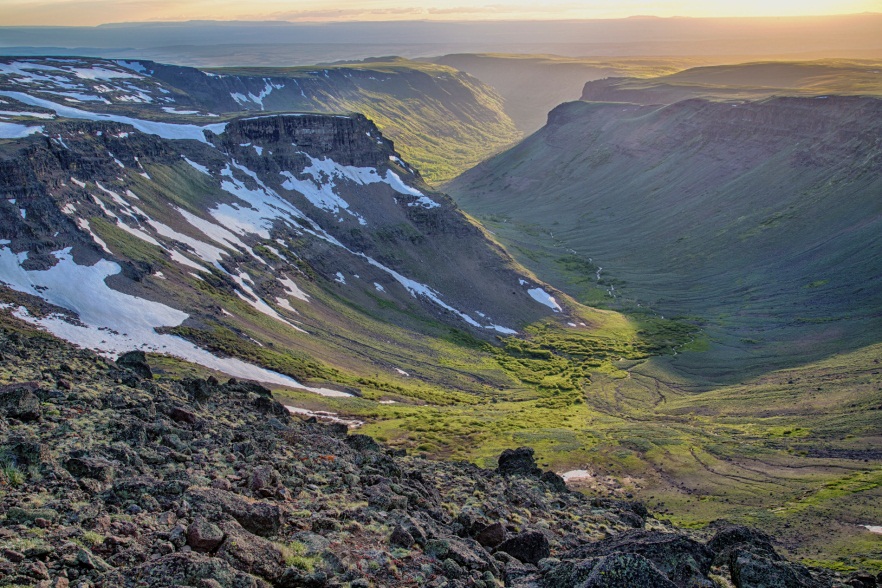 Scenery is defined as…
“a view of natural features (such as mountains, hills, valleys, etc.) that is pleasing to look at; the things that can be seen where a person lives, works, etc.”
Quality is defined as…
“peculiar and essential character”
Scenic quality is a description of the landscape features and characteristics that work to define one area as different than another
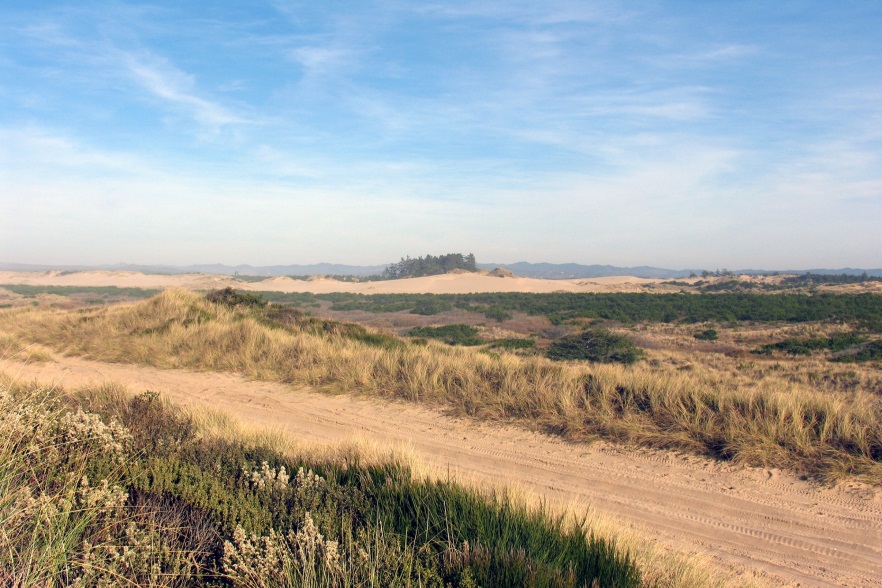 Scenic Quality Criteria
A measure of the visual appeal of a tract of land
All lands have scenic value but areas with the most variety and the most harmonious composition have the greatest scenic value

Evaluation of scenic quality is done in relationship to the natural landscape on a comparative basis with similar features within the same physiographic province

Lands are given an A, B, C rating based on the apparent scenic quality which is determined by 7 key factors
General Guidelines
Conducted by an interdisciplinary team

Evaluated by observing the area from several locations 

Each location becomes an inventory observation point 
(IOP) and a photographic record is maintained

Each unit is scored and recorded on the BLM Scenic Quality Rating Form 8400-1

Scores reflect the overall impression of the area
Scenic Quality Evaluation Process
Step 1 – SQRU Delineation
The planning area is subdivided into scenic quality rating units for rating purposes and are delineated on a basis of:
Similar physiographic characteristics
Similar visual patterns – texture, color, variety etc
Areas that have similar impacts from man-made modifications

Different methods for delineating units include:
Drawing units onto paper topo maps and/or aerial photos
Digitizing directly into GIS

The size of units may vary depending on the homogeneity of the landscape or detail desired and  can be fine-tuned in the field by ground trothing
Step 1 – SQRU Delineation
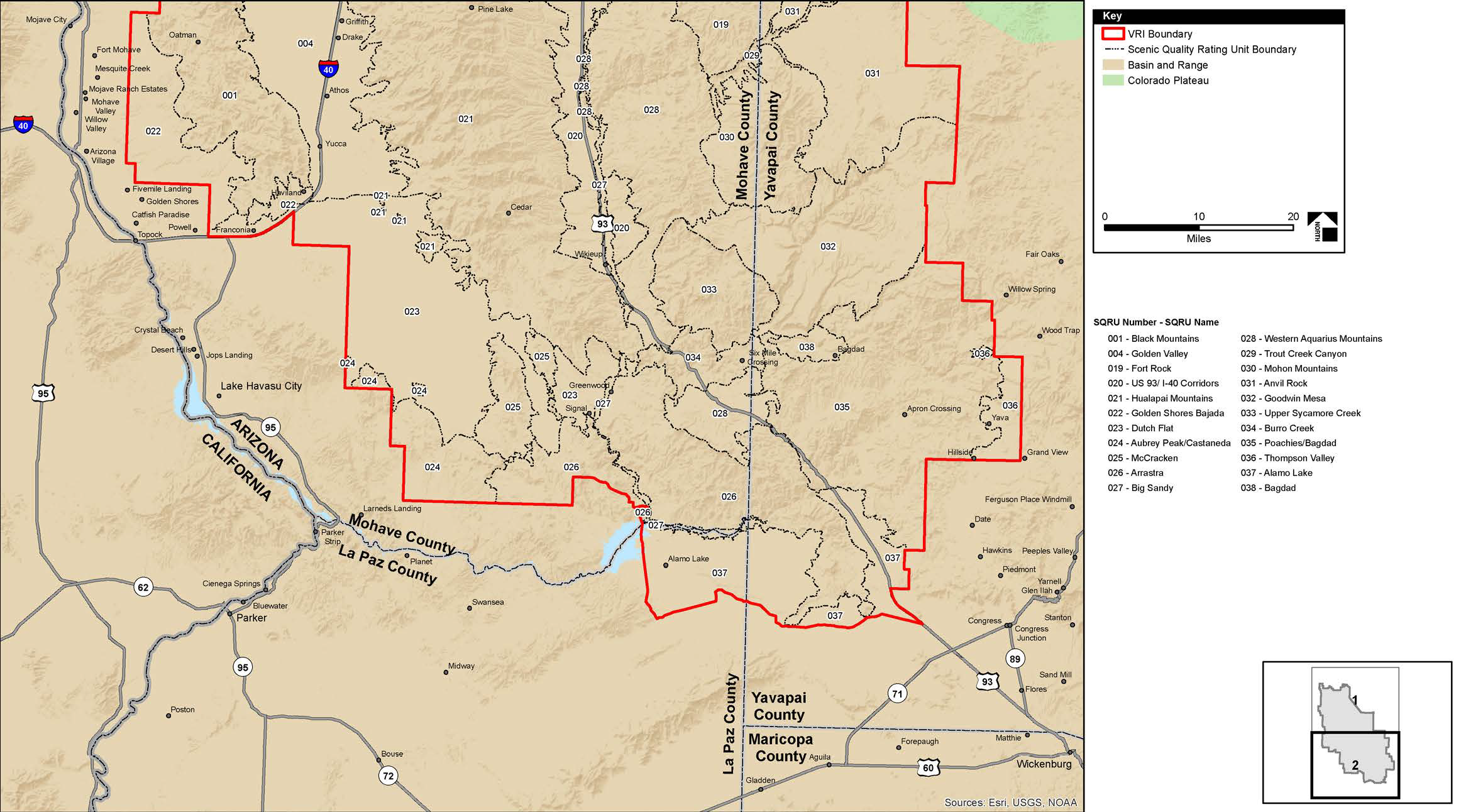 Step 1 – SQRU Delineation
How many SQRU do you see in this image?
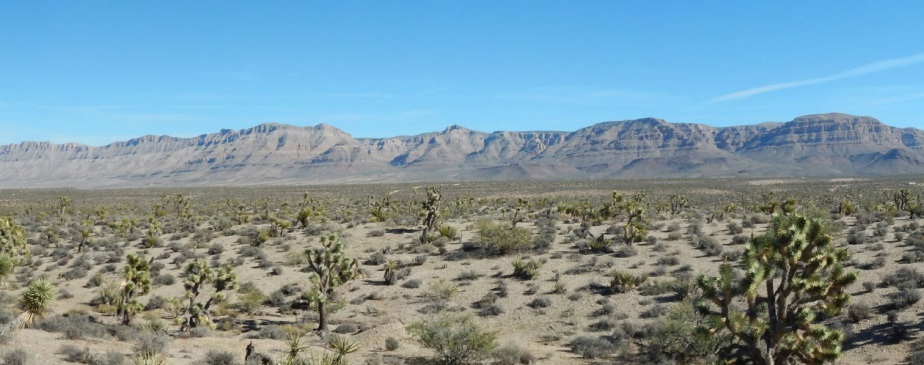 Step 1 – SQRU Delineation
How many SQRU do you see in this image?
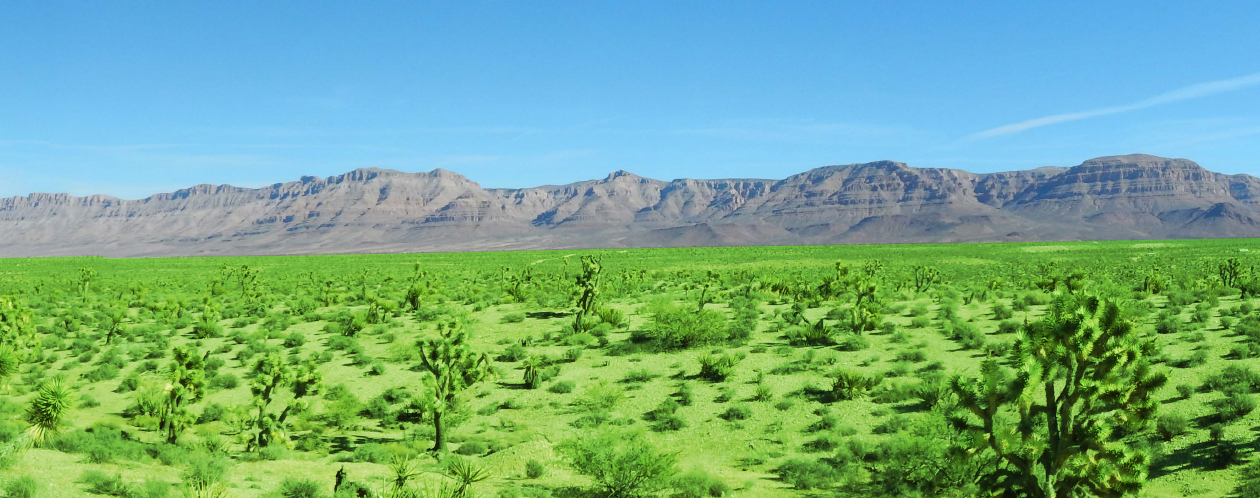 Step 1 – SQRU Delineation
How many SQRU do you see in this image?
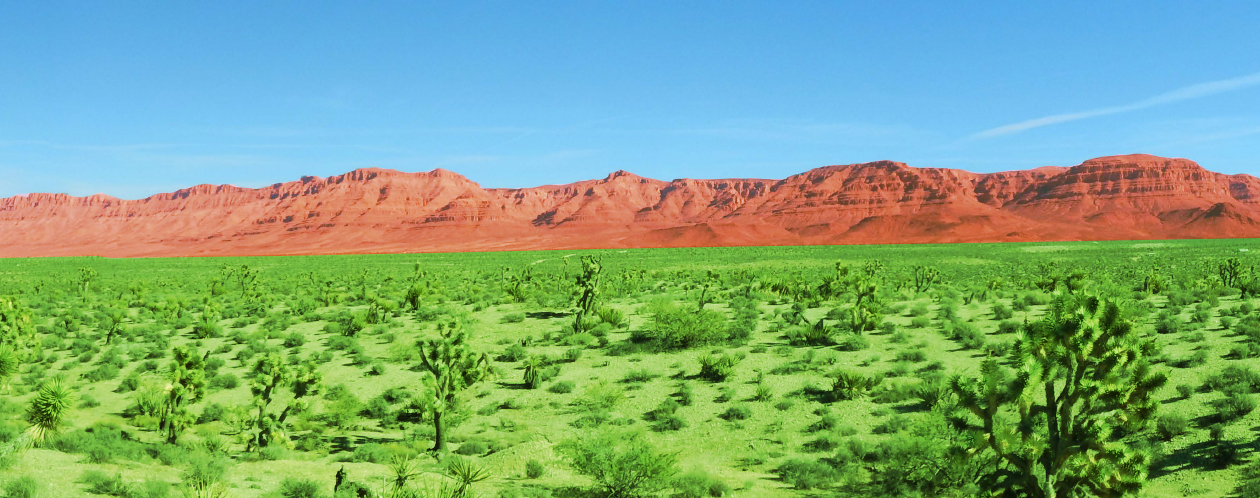 Step 1 – SQRU Delineation
Tools
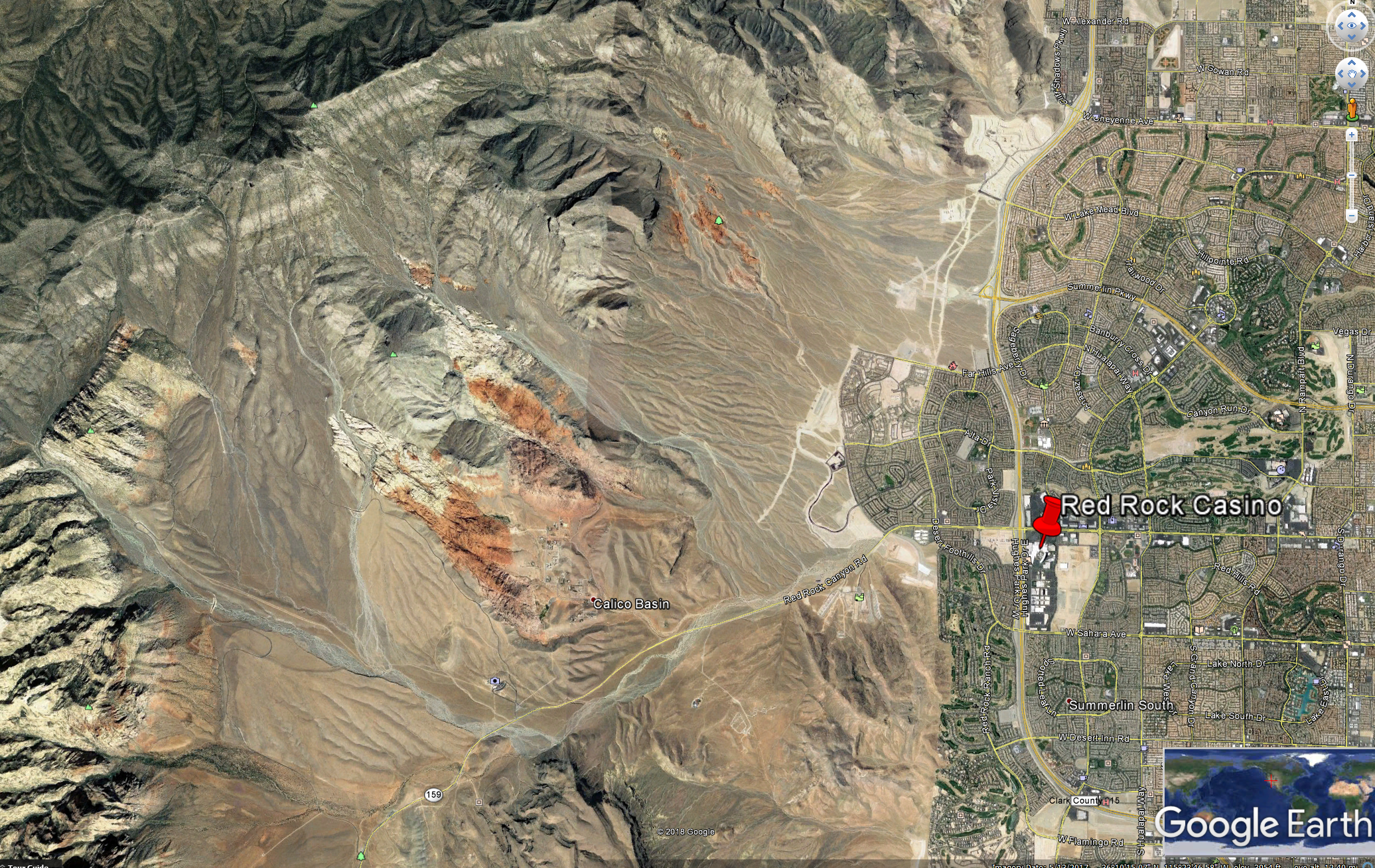 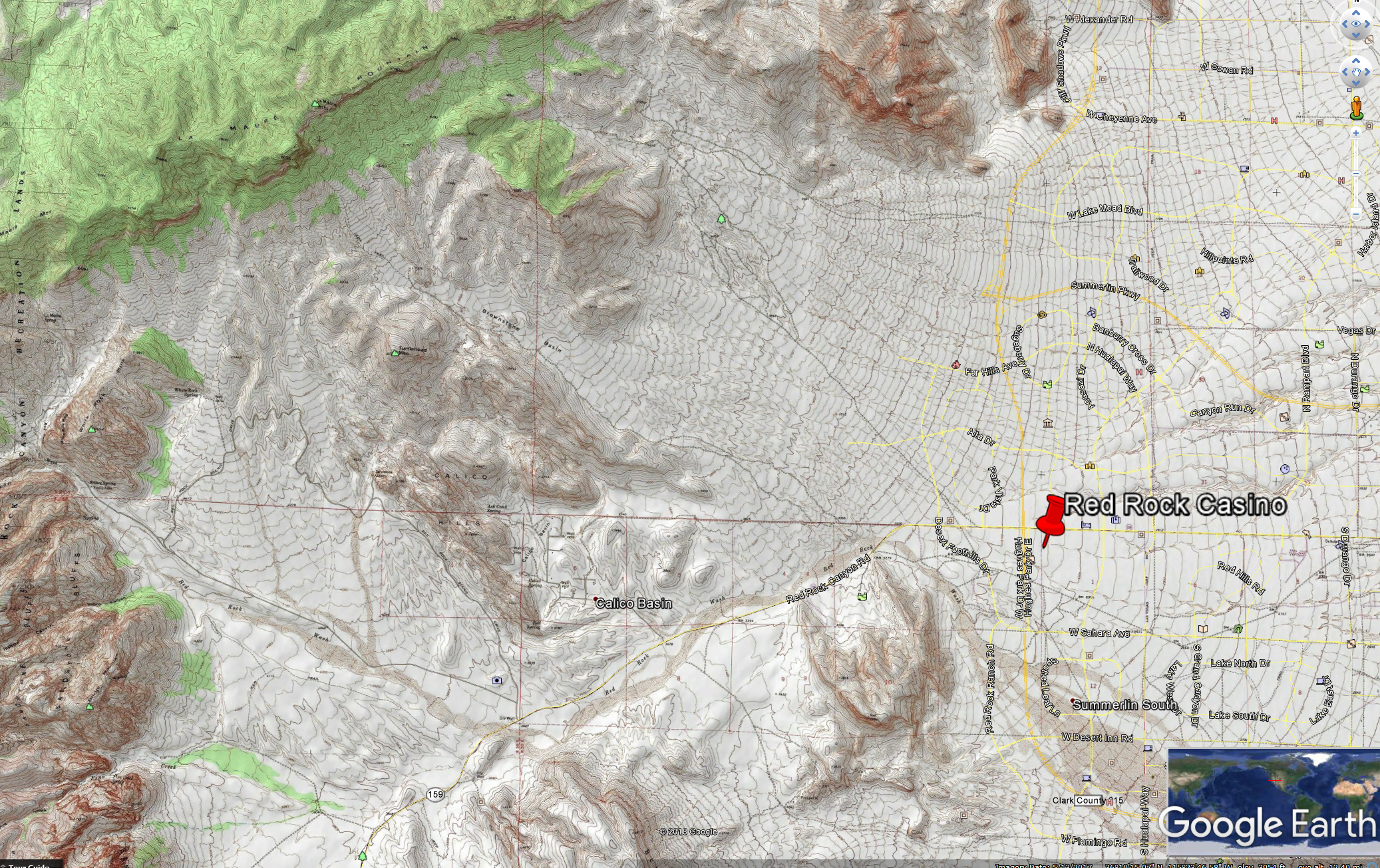 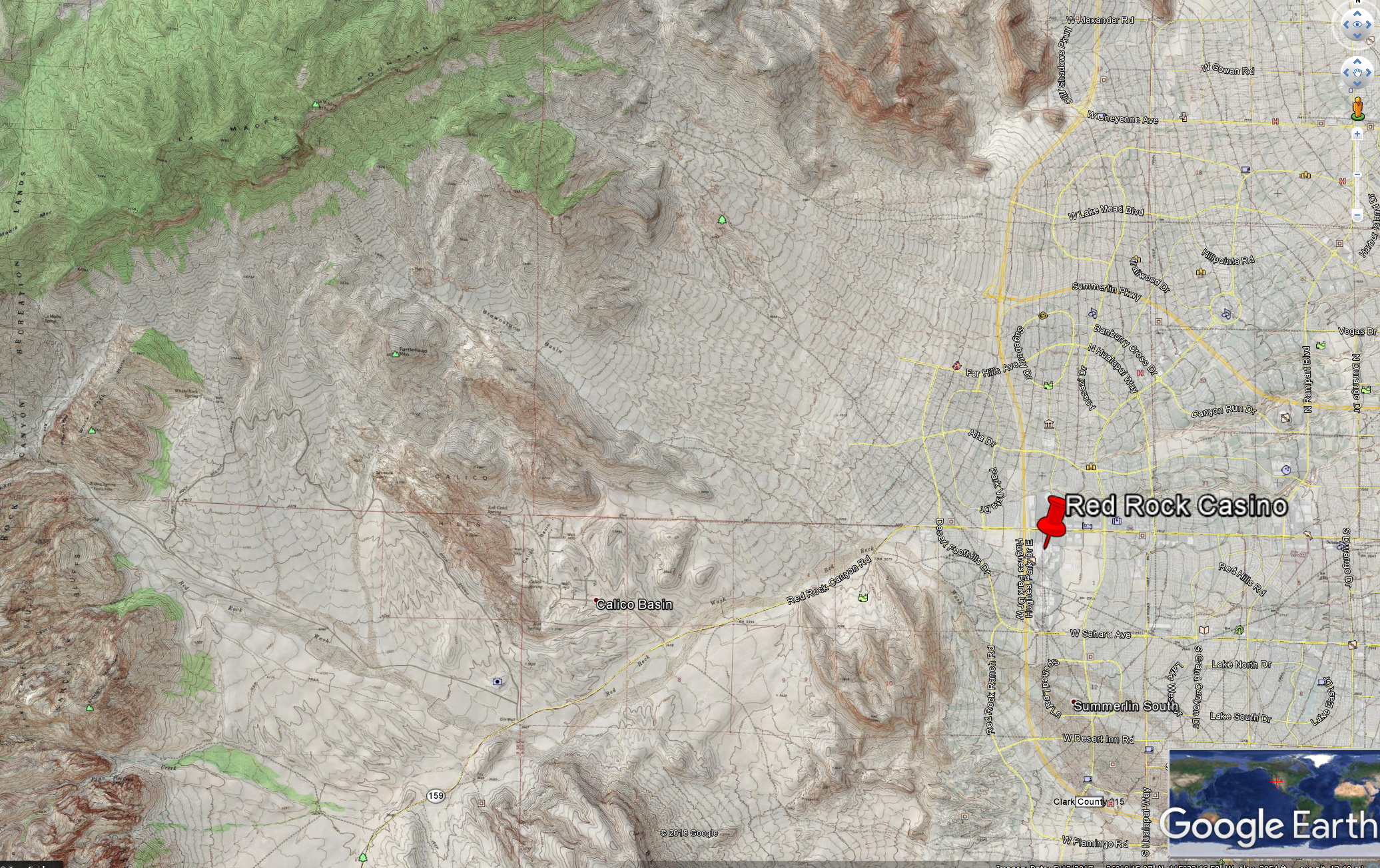 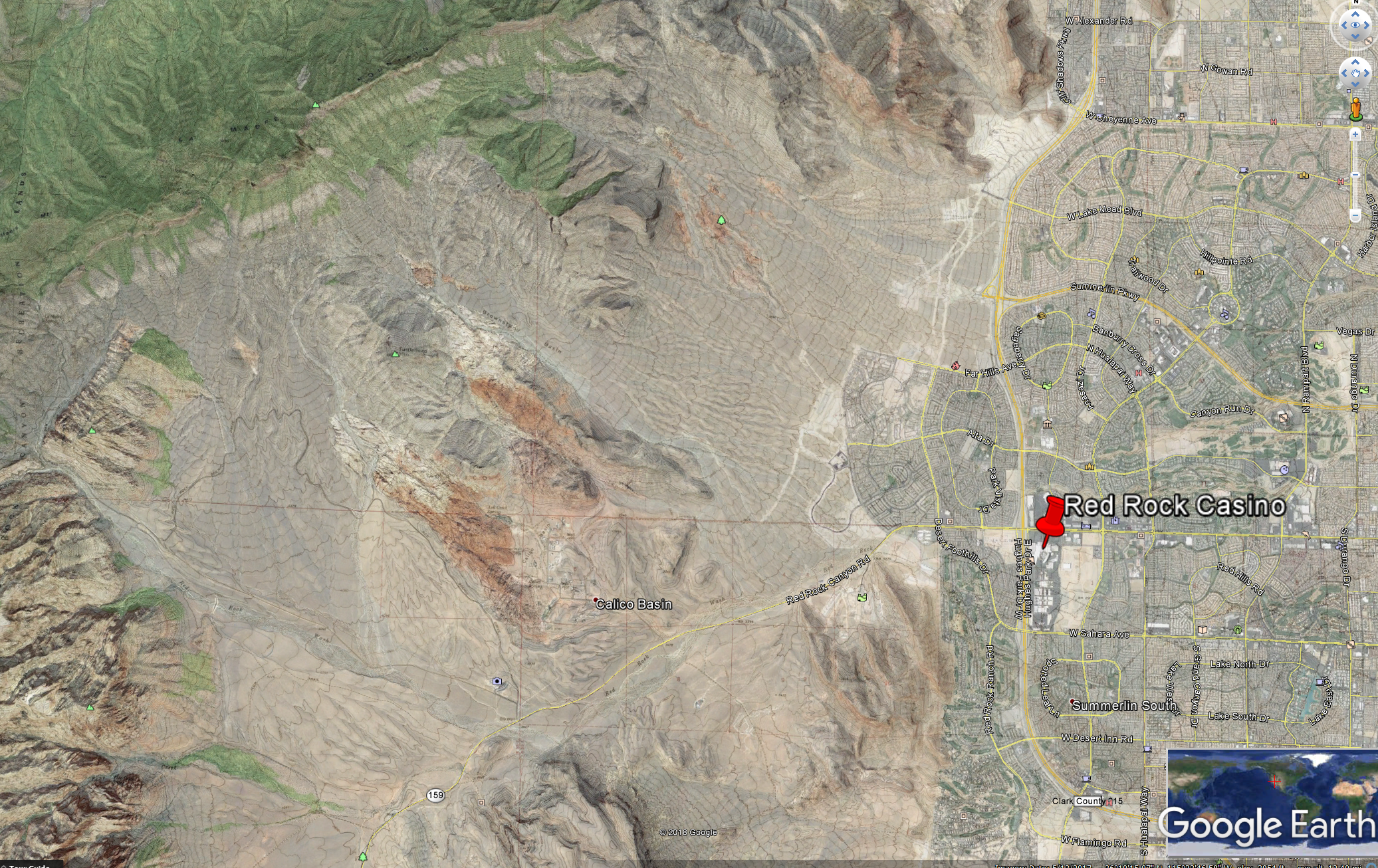 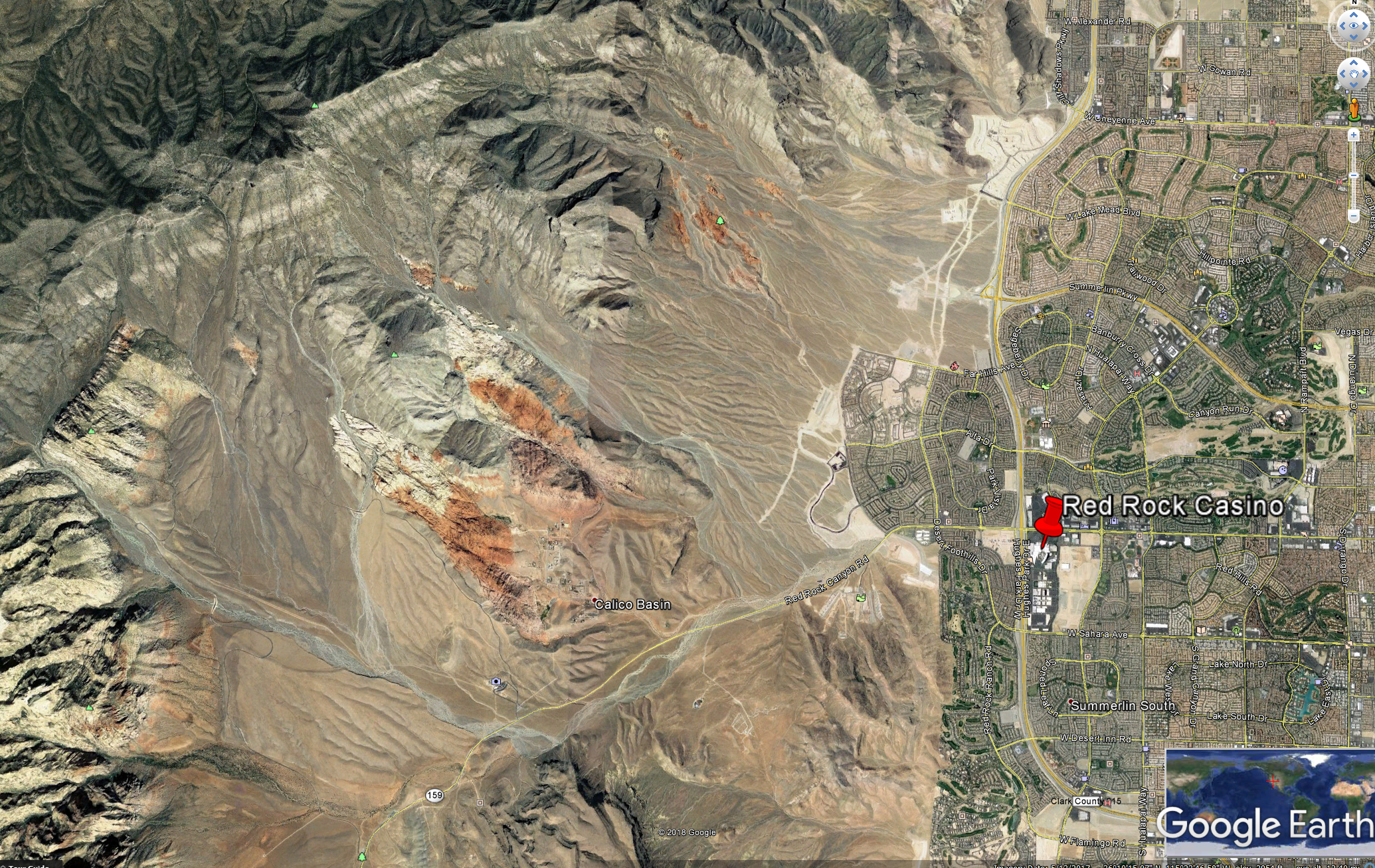 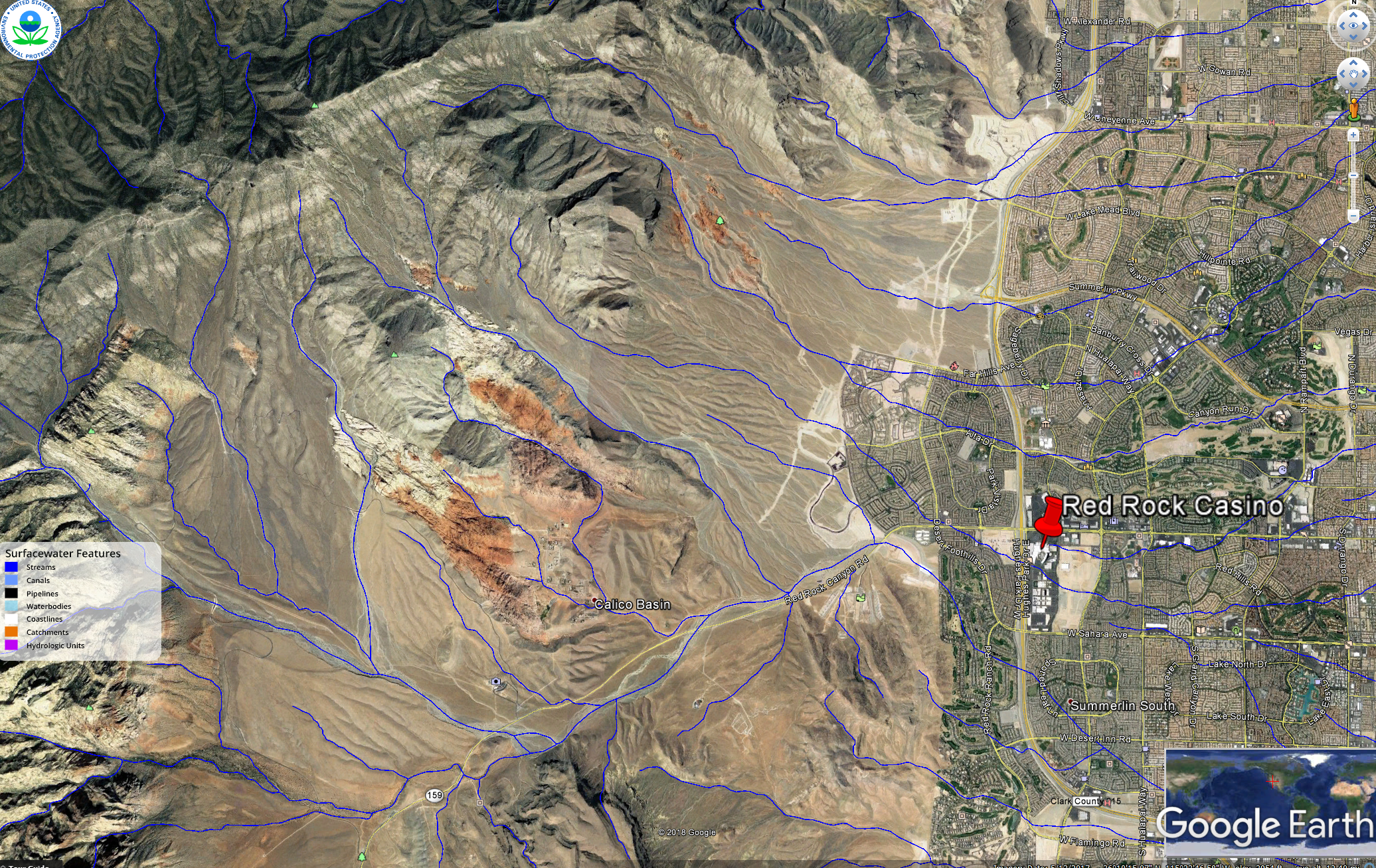 SQRU Class Exercise
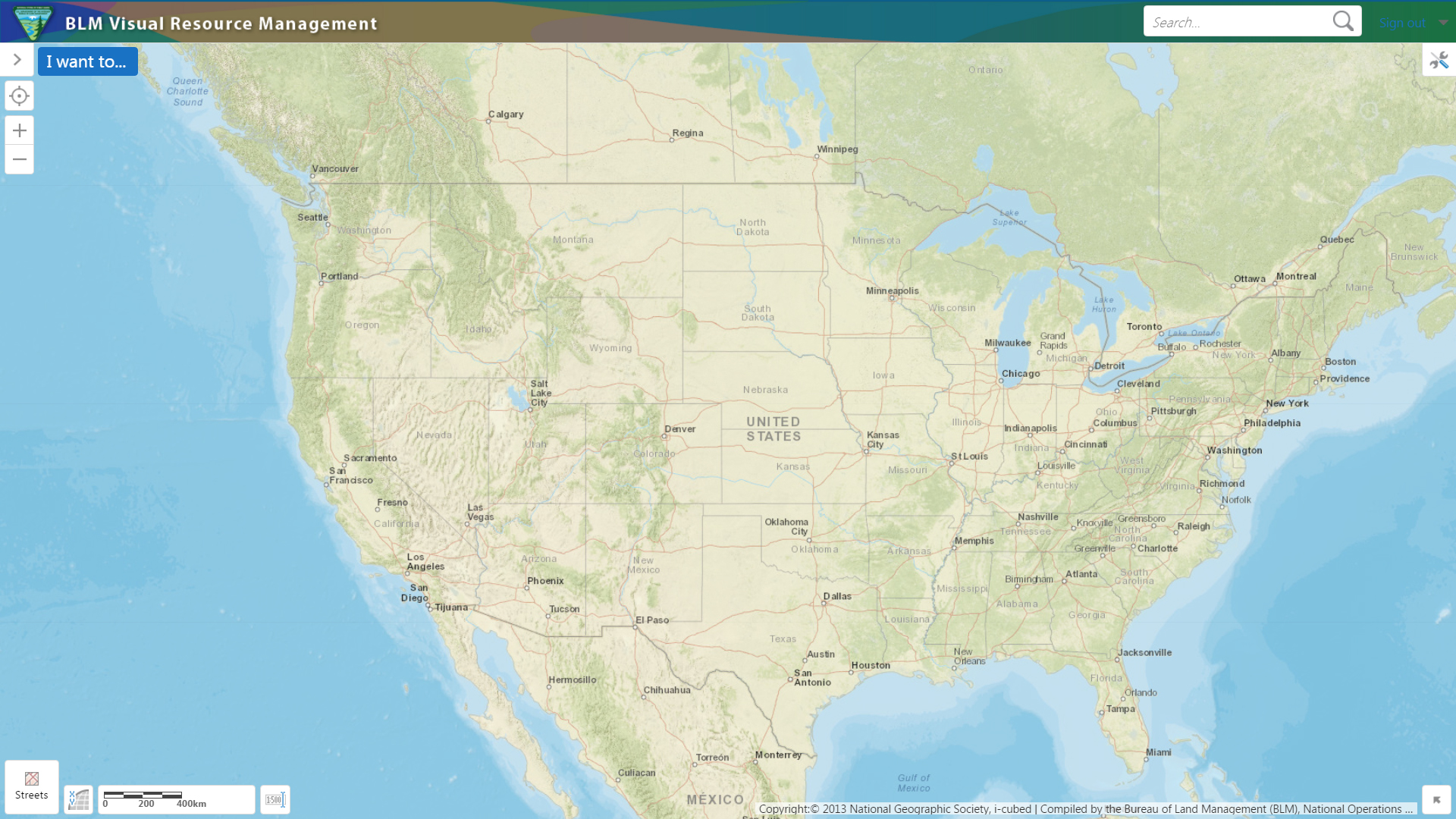 SQRU Class Exercise
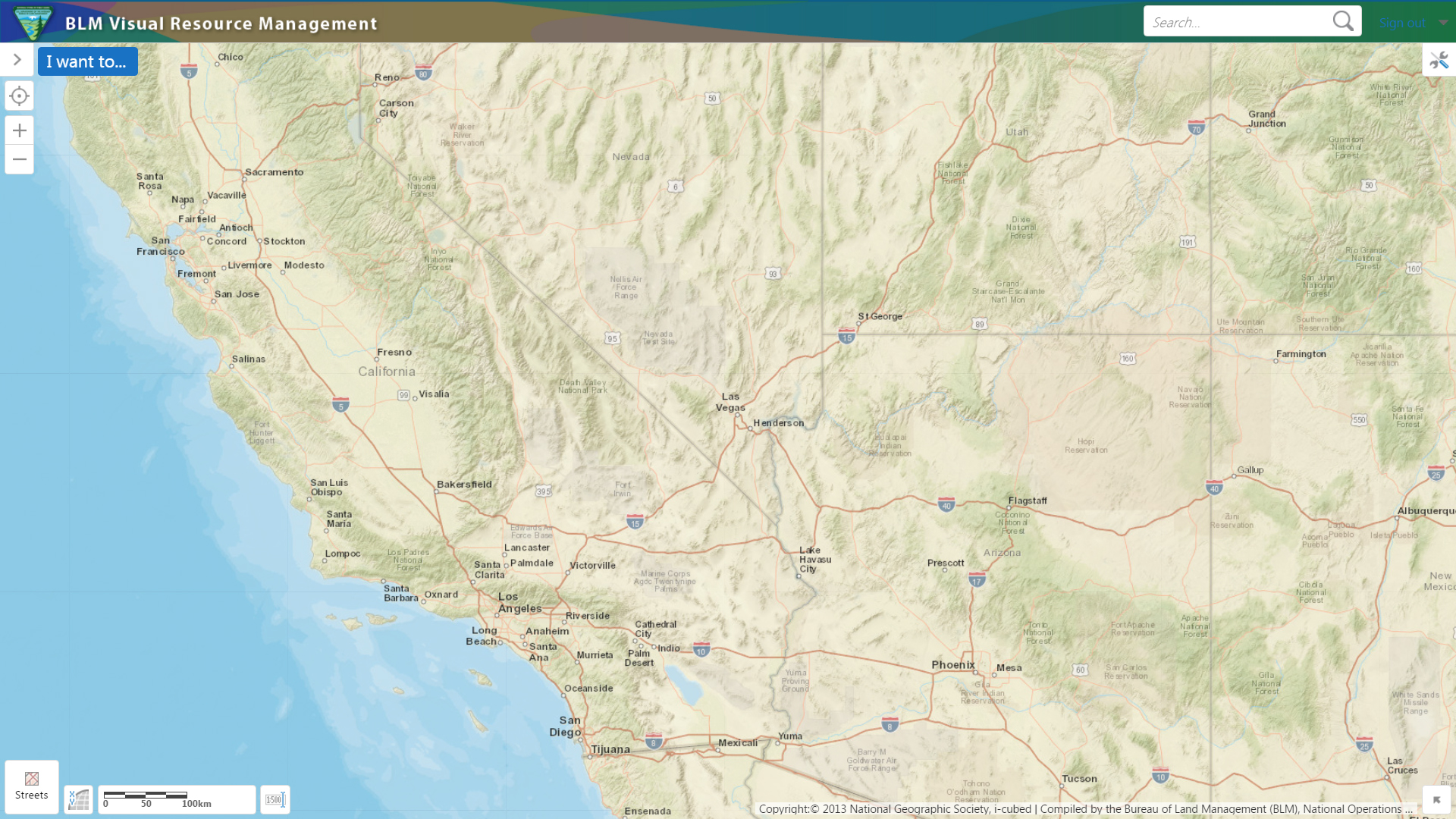 SQRU Class Exercise
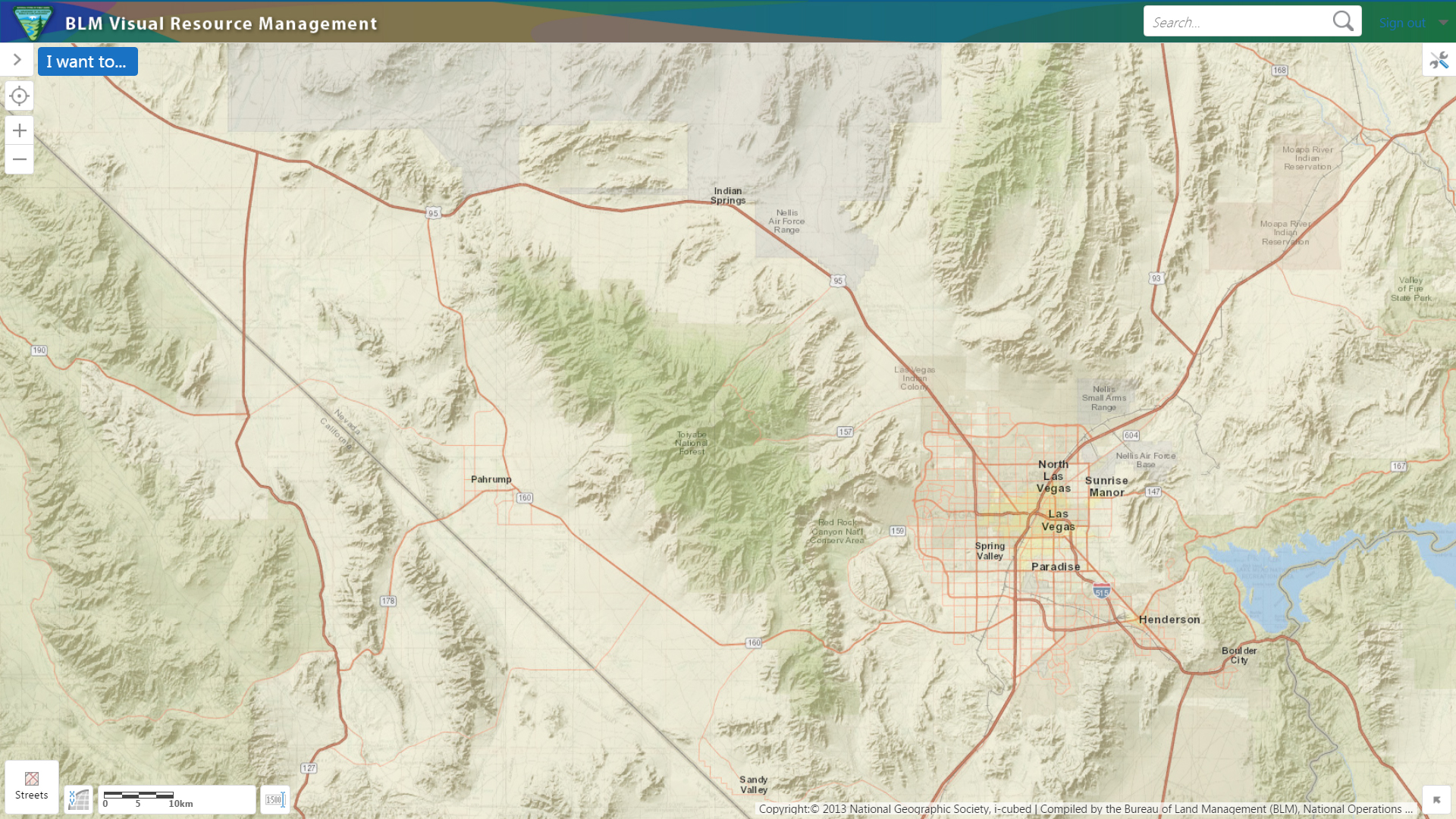 SQRU Class Exercise
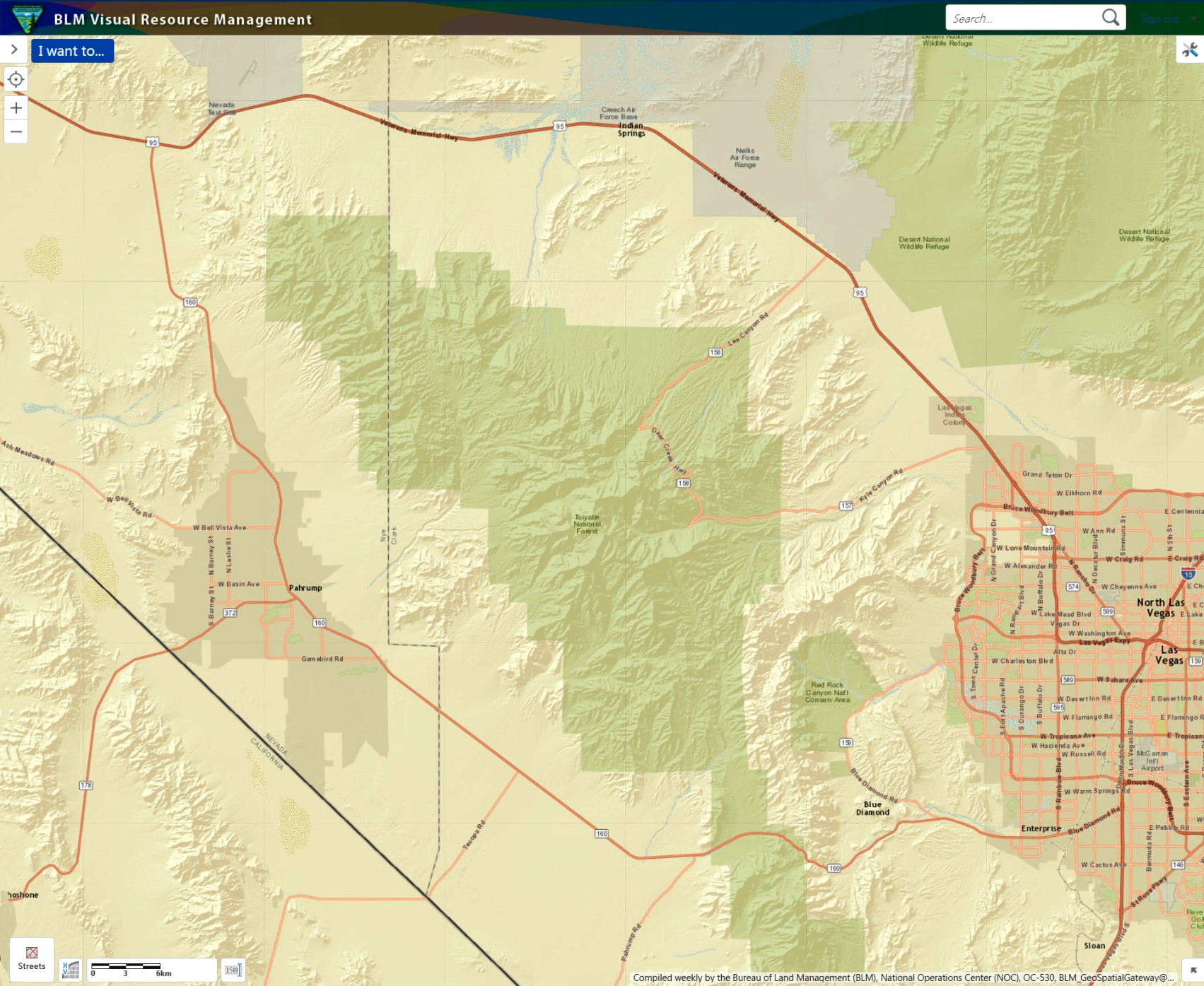 SQRU Class Exercise
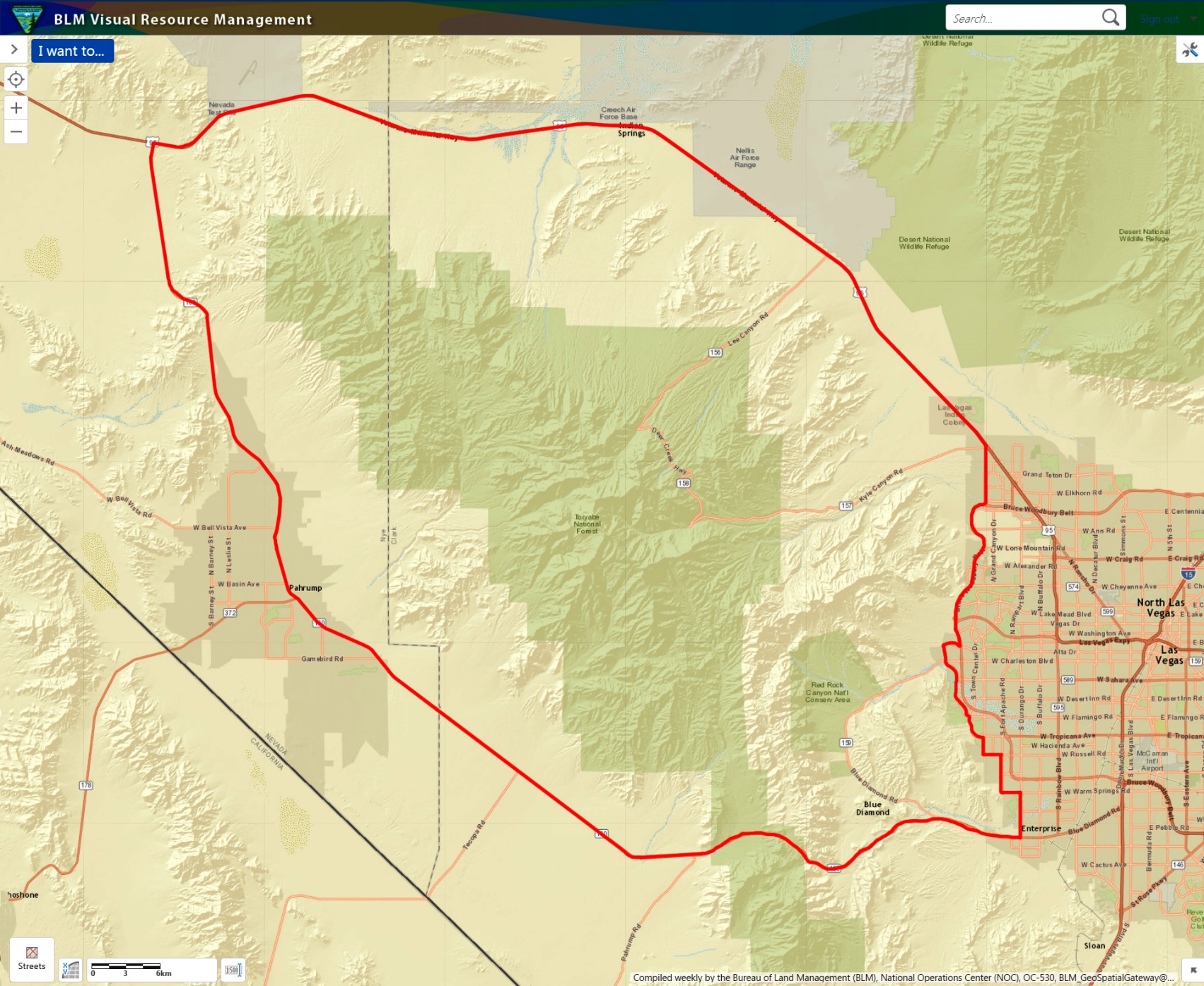 SQRU Class Exercise
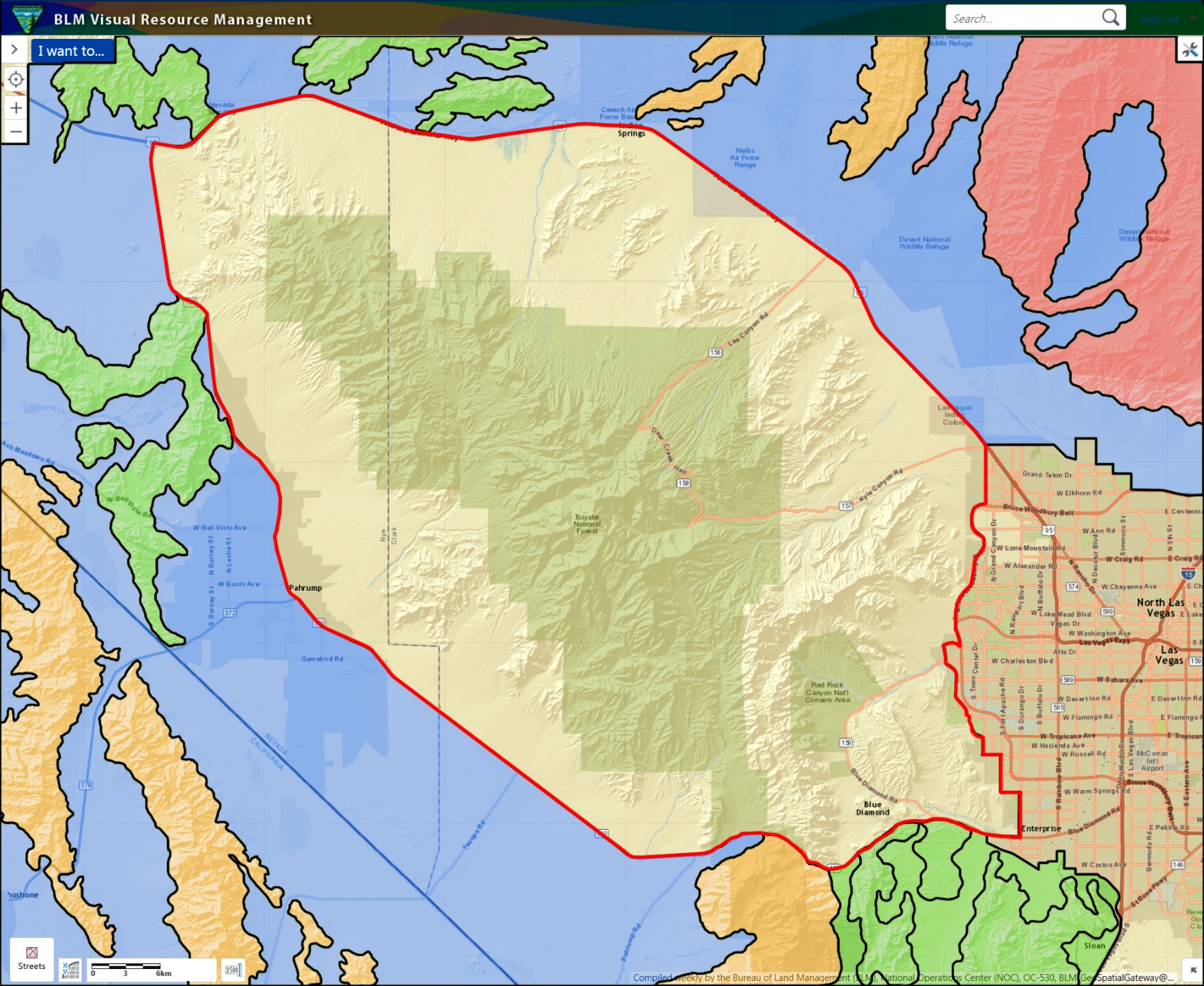 SQRU Class Exercise
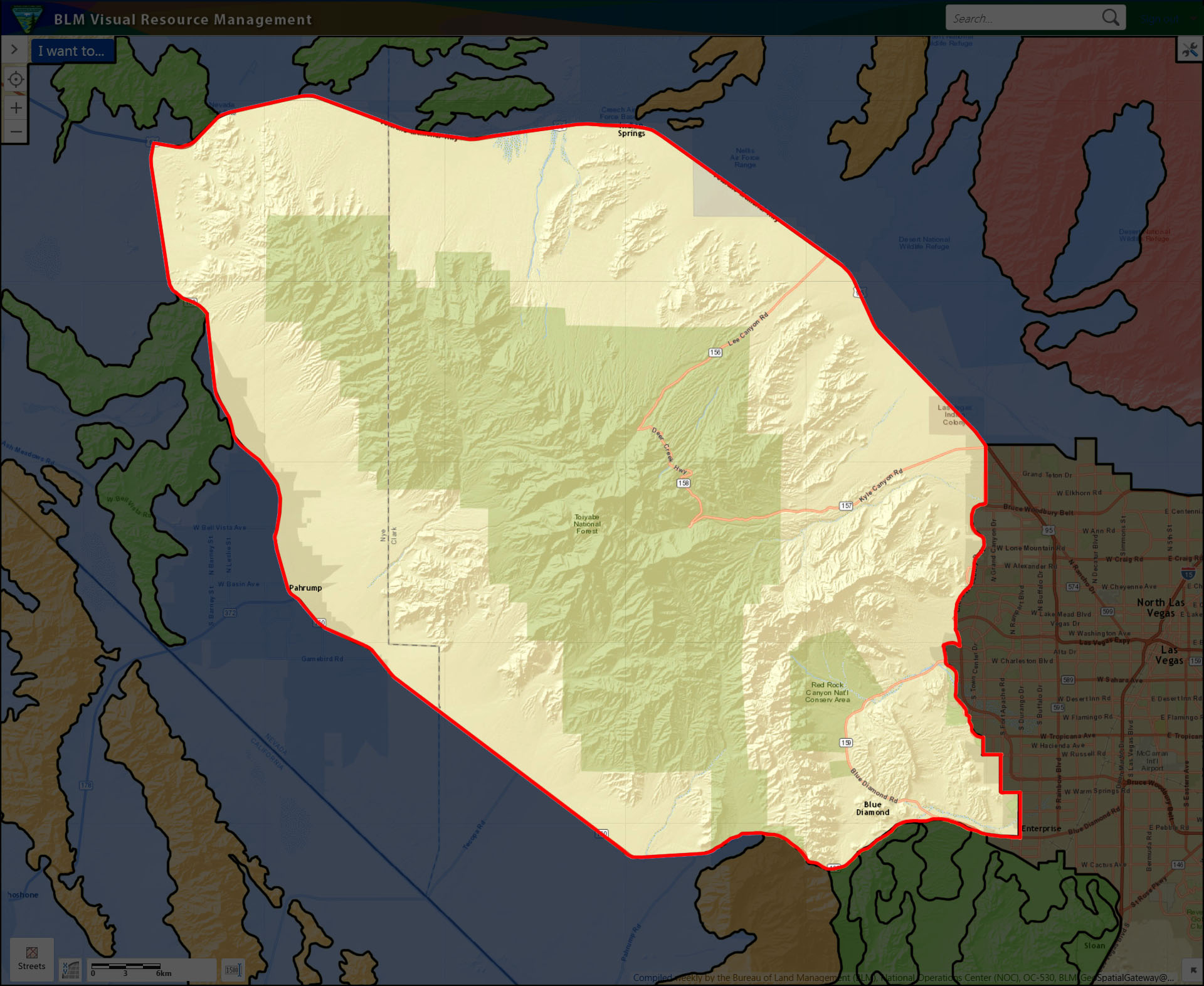 SQRU Class Exercise
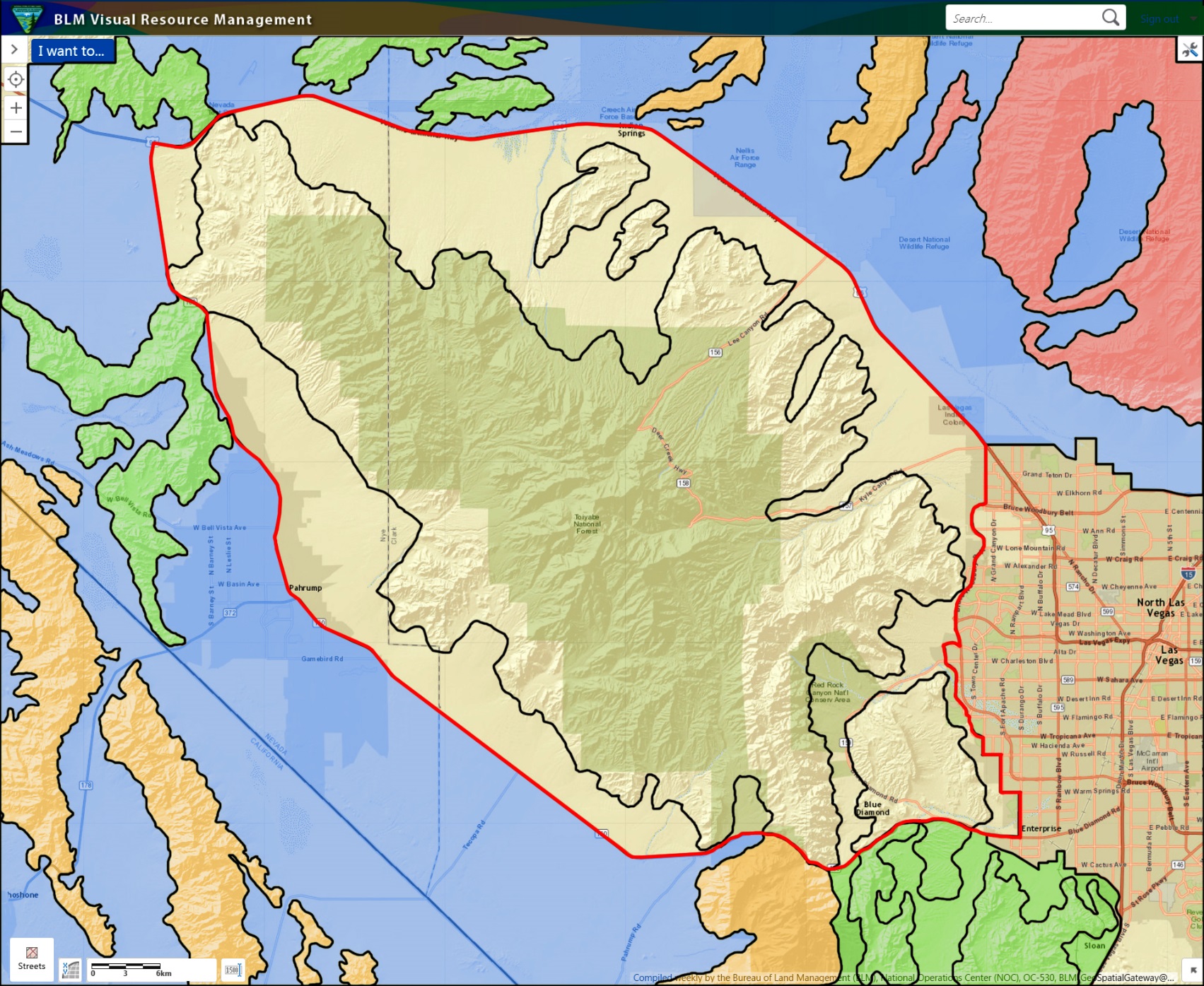 SQRU Class Exercise
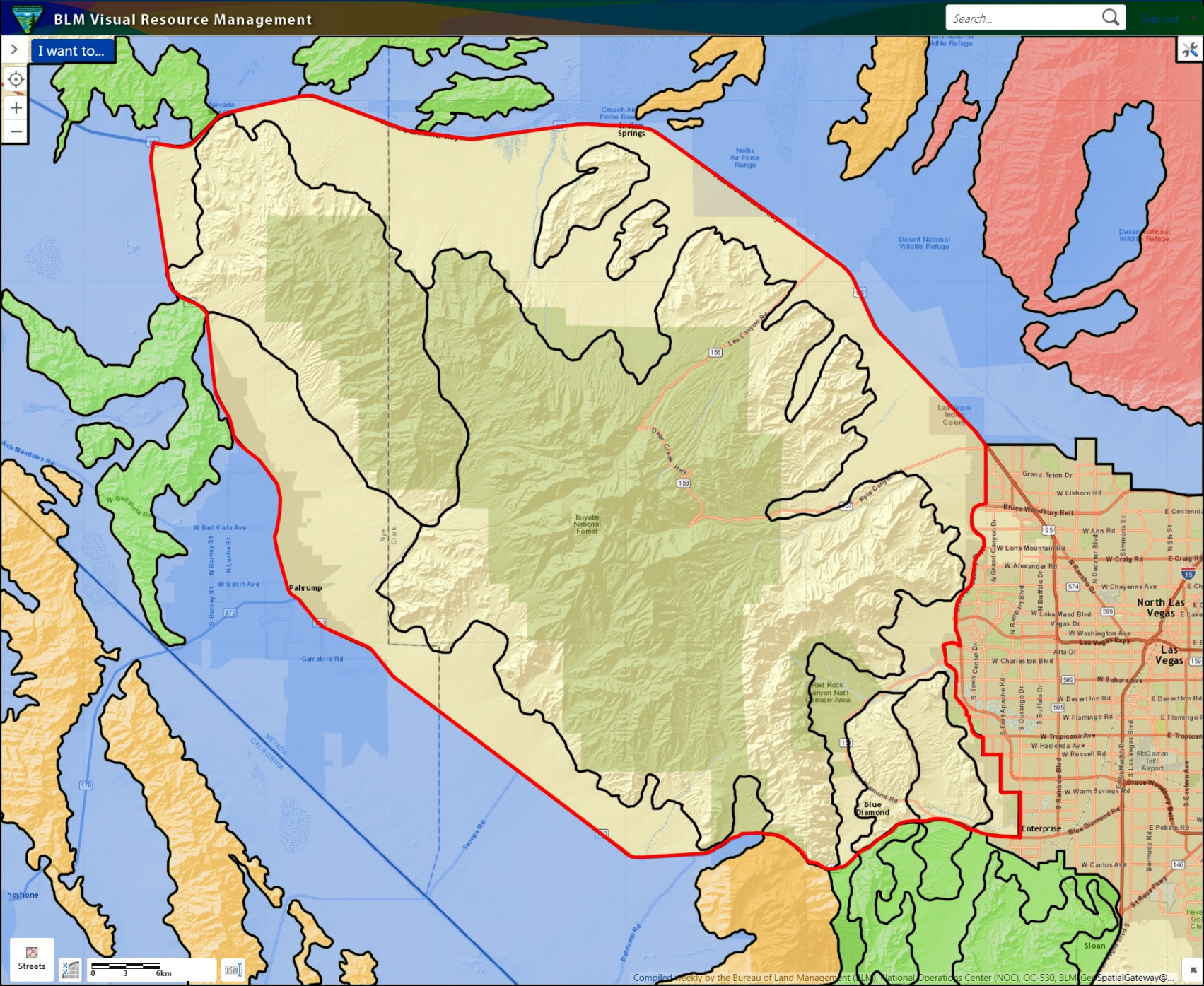 SQRU Class Exercise
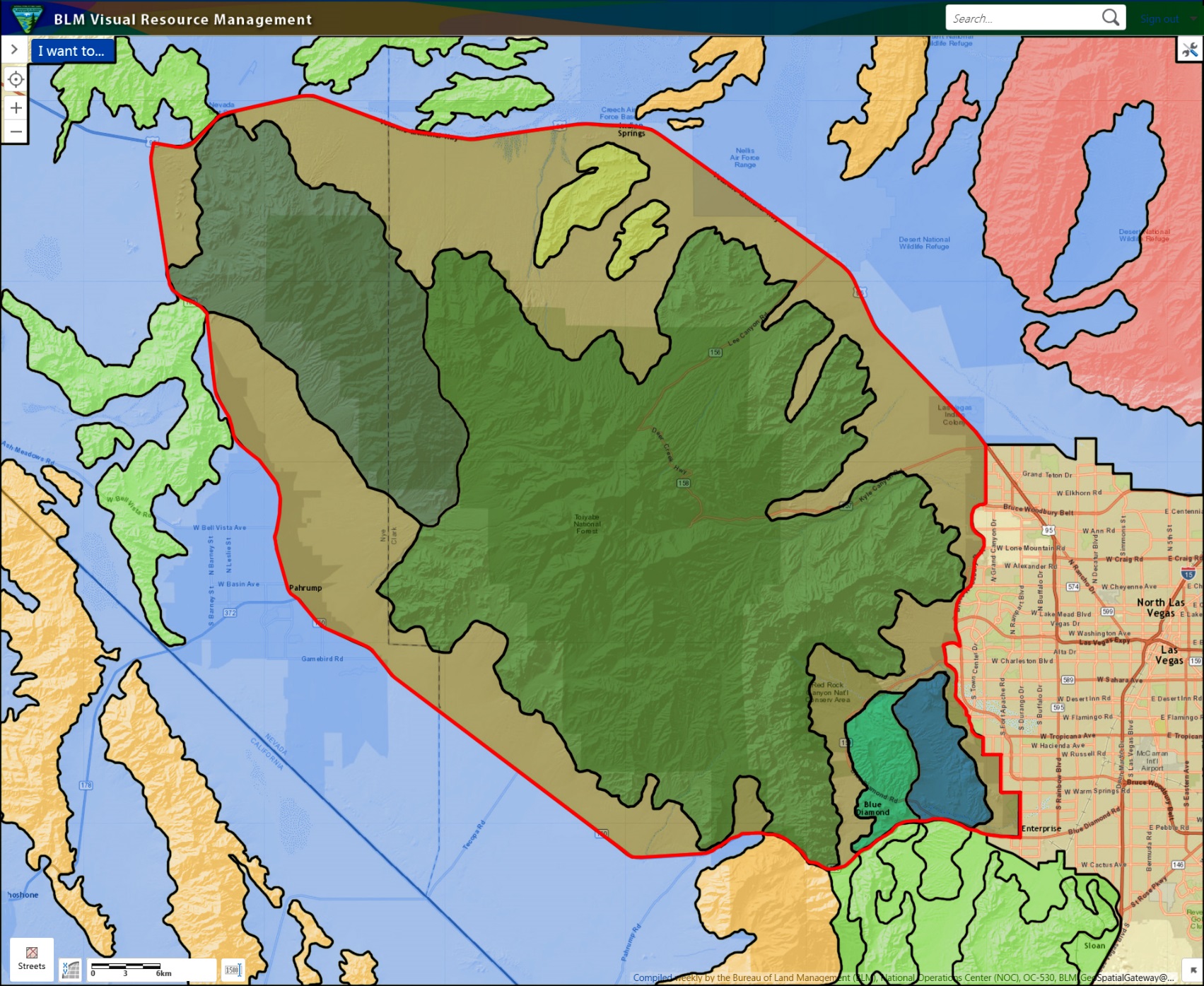 Step 2 – Select IOPs
Inventory observation points (IOPs)  are used to “observe the area from several important viewpoints”
(H 8410-1, II(B))
Observe each SQRU: 
From one or more stopping places inside the SQRU, 
While driving through the SQRU and 
From a distant vantage point outside of the SQRU  
Select IOPs based on the visual vantage.  Find locations from where you can assess the overall landscape character of the unit 

IOPs  are not the same as a KOPs!
Step 2 – Select IOPs
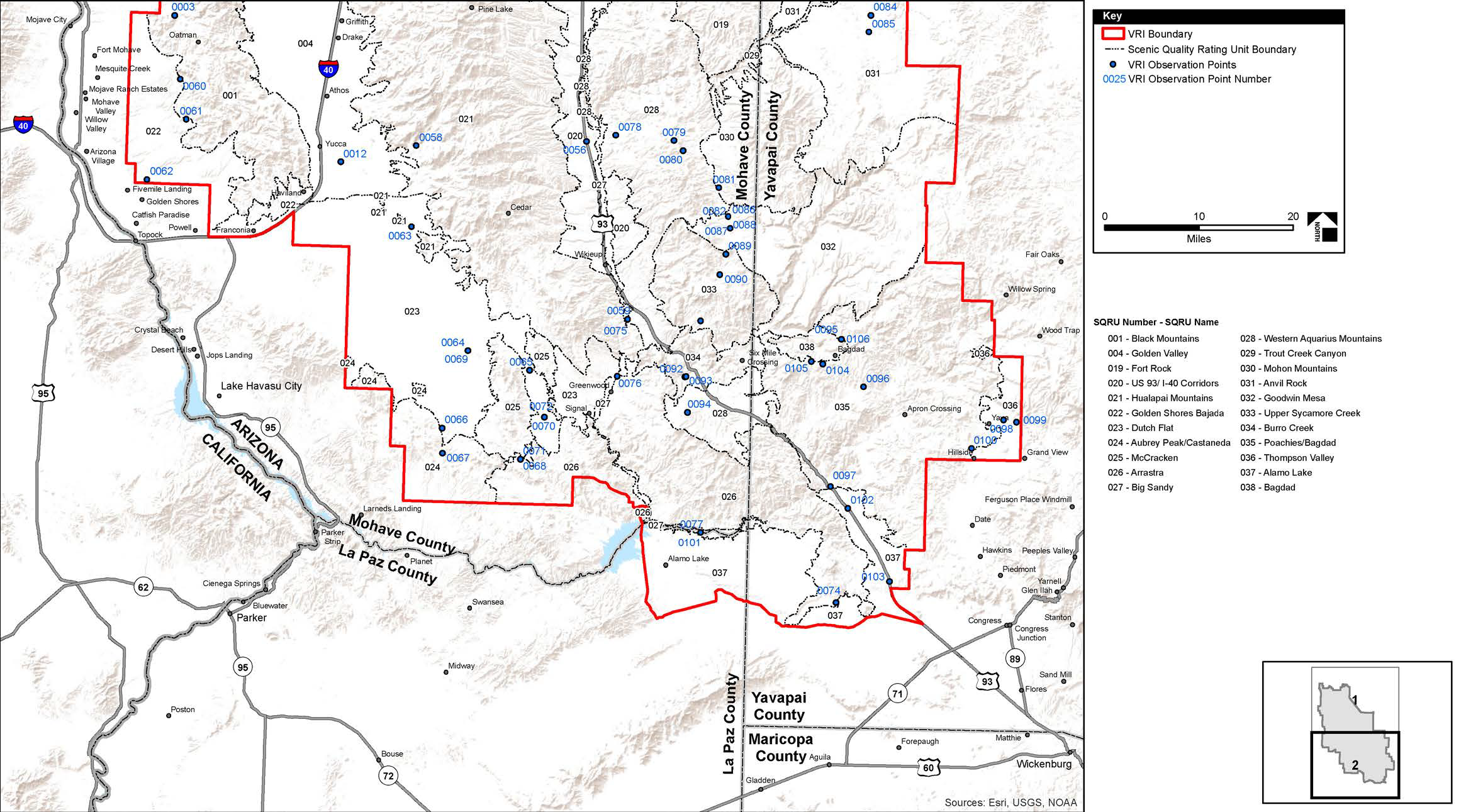 Step 3 – Field Observation Record
Field Inventory
Use the “language of landscapes” for writing descriptions
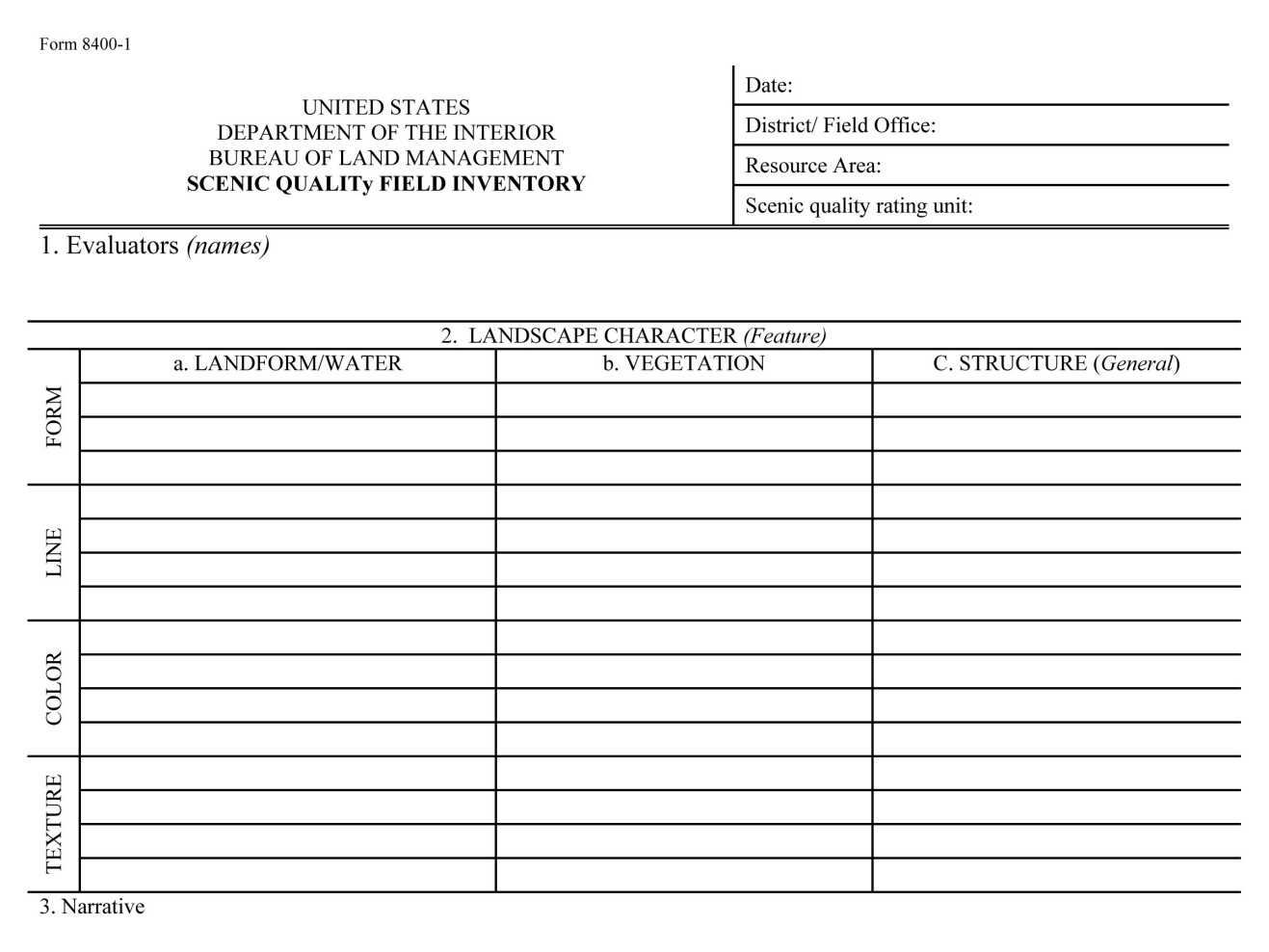 Step 3 – Field Observation Record
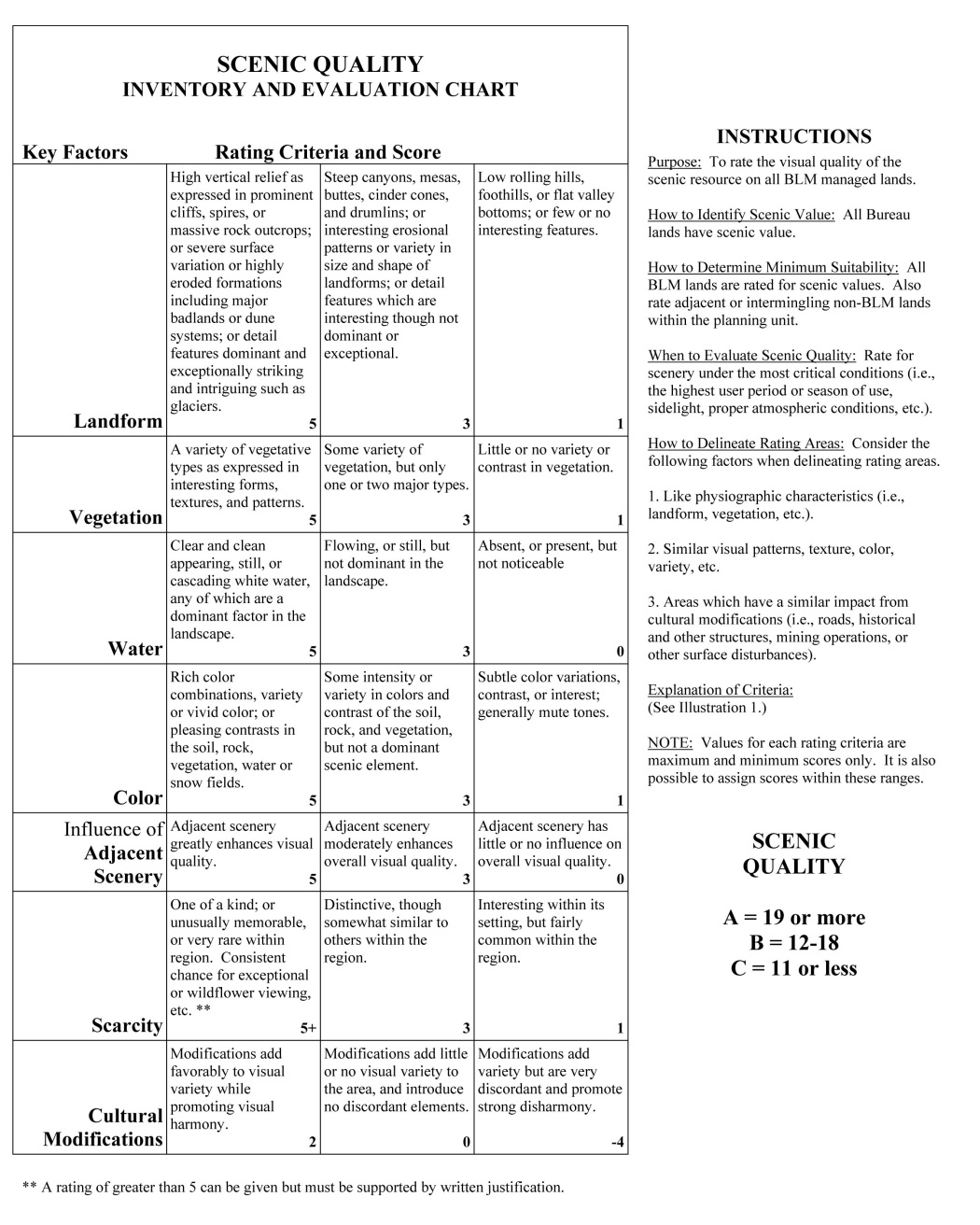 Score Determined using 7 key factors
Landform
Vegetation
Water
Color
Adjacent Scenery
Scarcity
Cultural Modifications
Physiographic Provinces
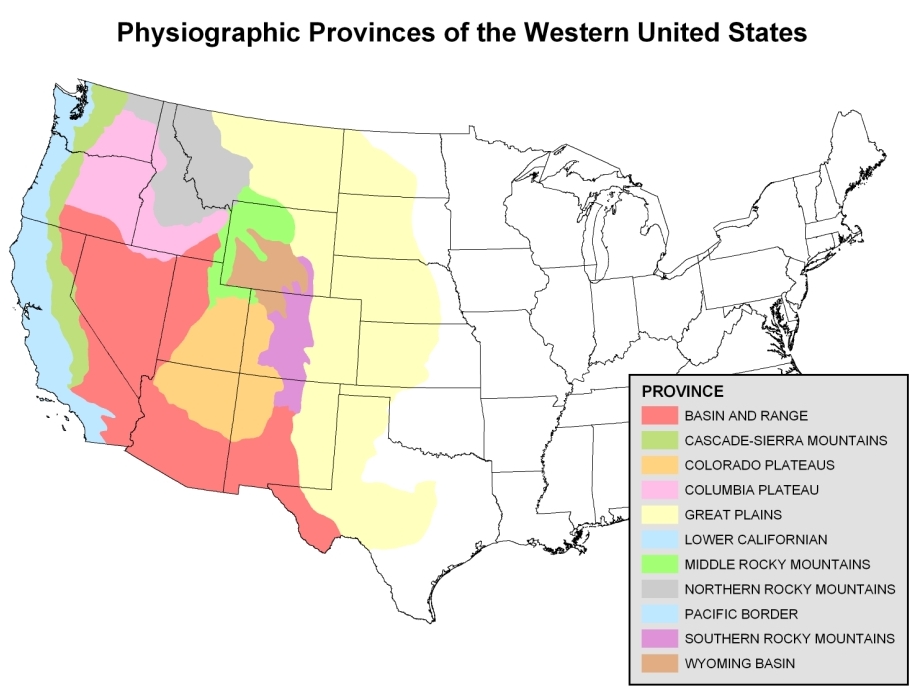 Step 3 – Field Observation Record
Landform
Topography gets more interesting as it gets steeper and more massive, or more severely sculpted







Score of 5 – high vertical relief or dominant detail features
Score of 3 – interesting erosional patterns and variety
Score of 1 – low rolling hills or flat valley bottoms
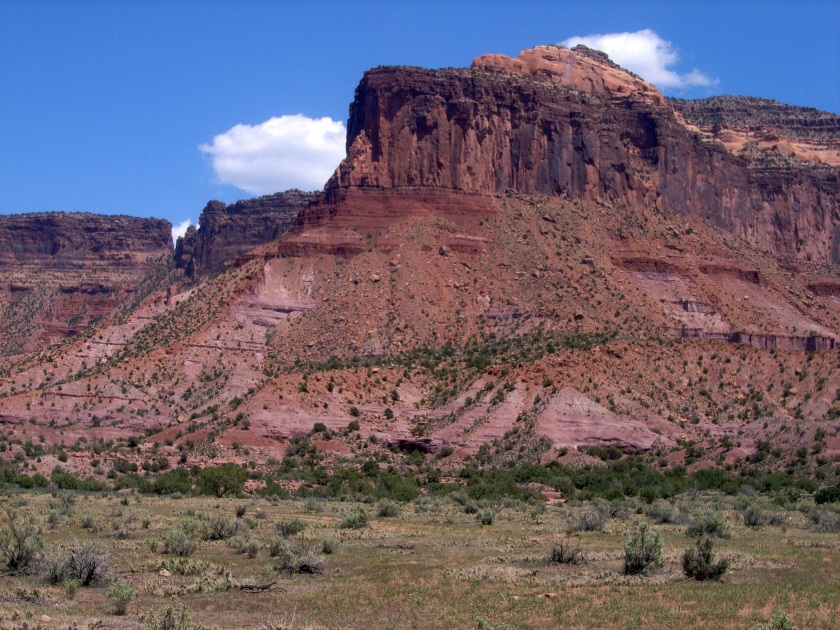 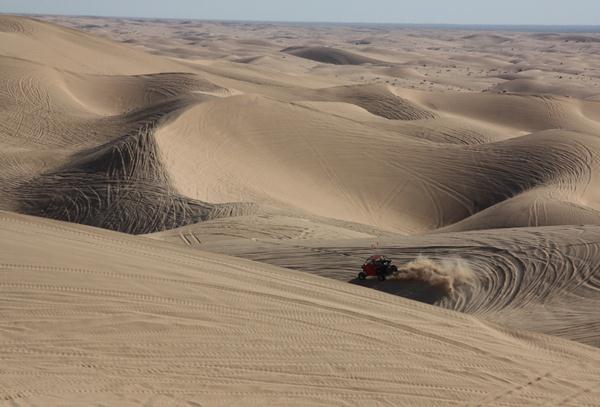 Step 3 – Field Observation Record
Vegetation
Give primary consideration to the variety of patterns, forms, color, and texture created by plant life







Score of 5 – variety of types and interesting patterns
Score of 3 – some variety but only one or two types
Score of 1 – little or no variety or contrast
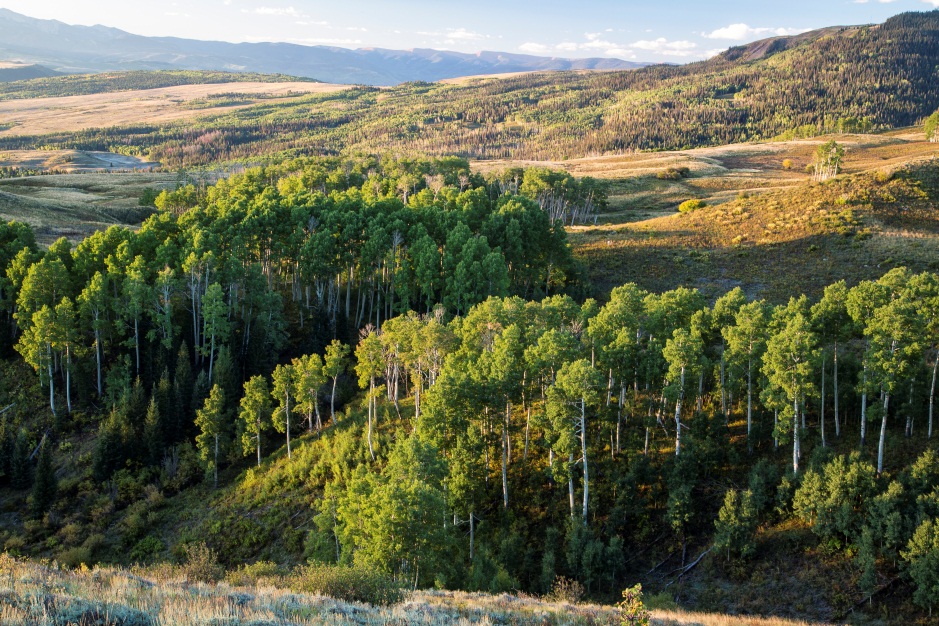 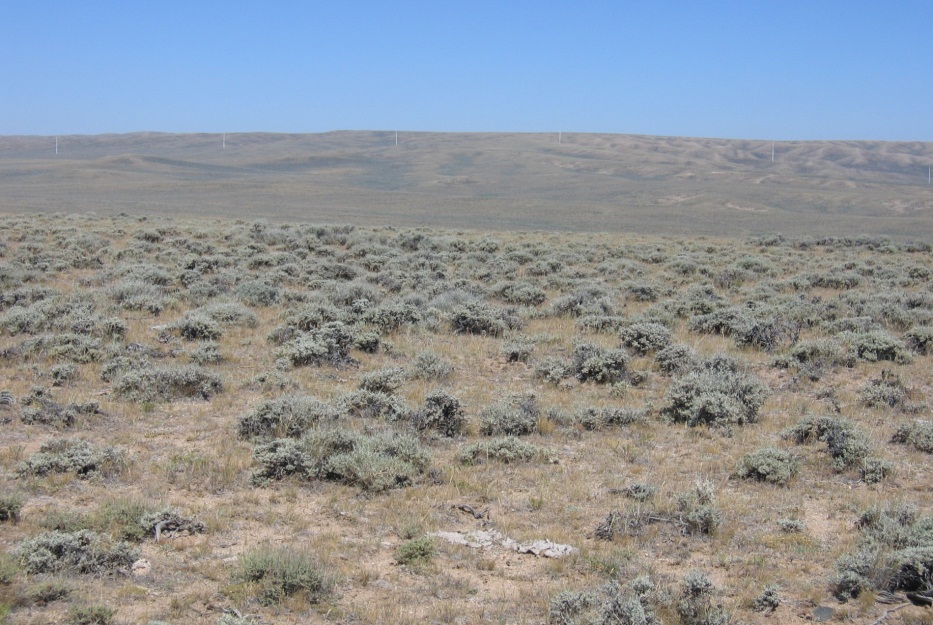 Step 3 – Field Observation Record
Water
Water adds movement and serenity to a scene, the degree to which water dominates the scene affects the rating







Score of 5 – clear, clean, still or cascading and dominant
Score of 3 – flowing or still but not dominant
Score of 1 – absent or present but not noticeable
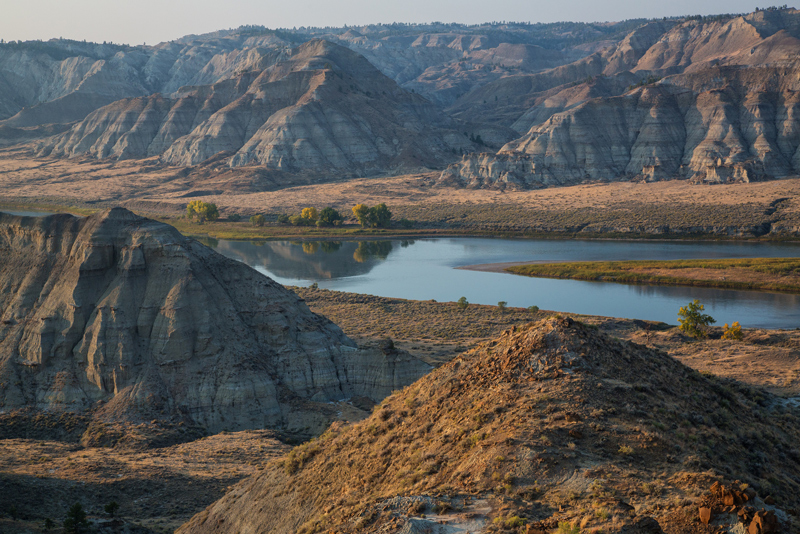 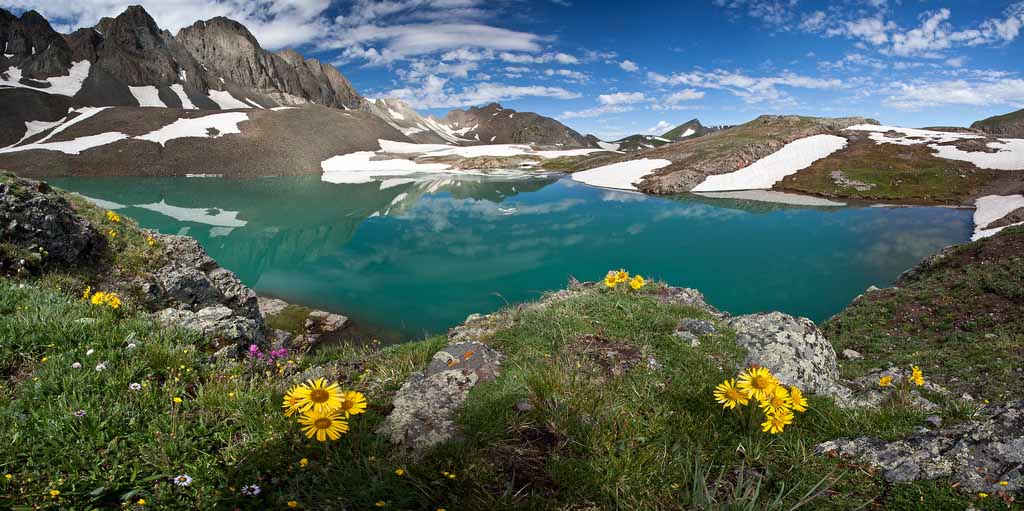 Step 3 – Field Observation Record
Color
Consider the overall color in the landscape, especially focusing on the variety of colors







Score of 5 – rich color combinations, variety and contrast
Score of 3 – some variety but not dominant in the landscape
Score of 1 – subtle color variations, but generally mute tones
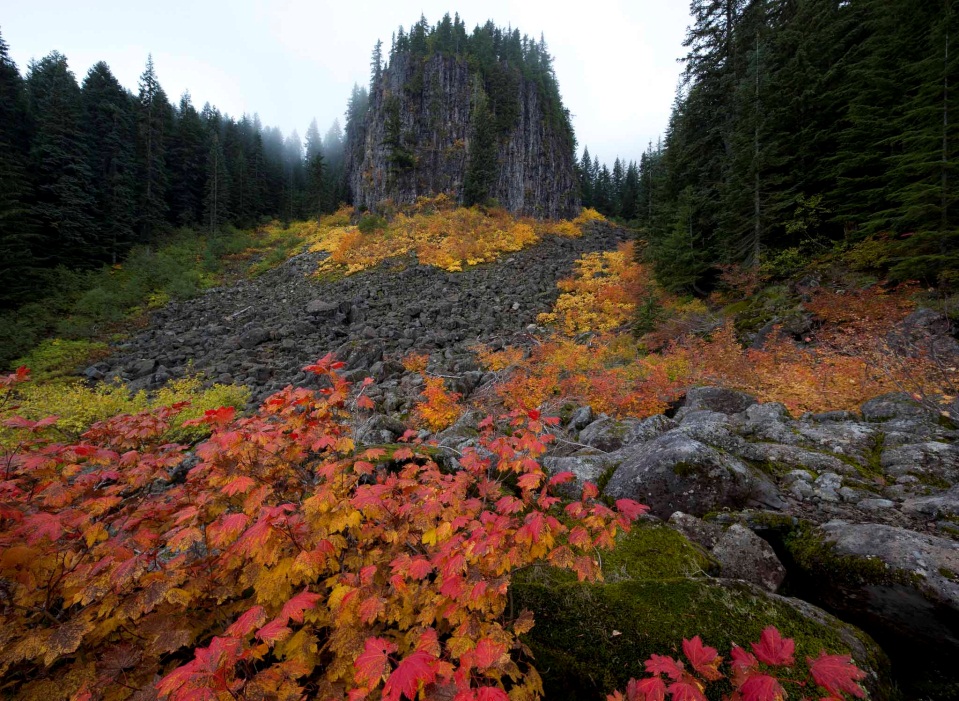 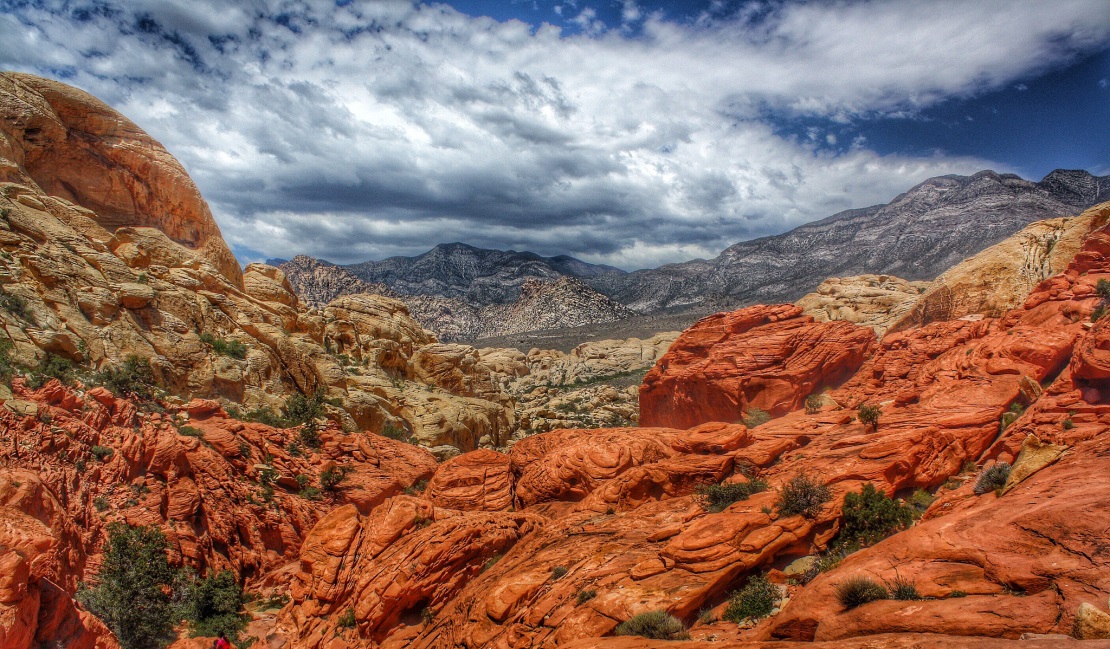 Step 3 – Field Observation Record
Influence of Adjacent Scenery
The degree to which scenery outside the unit being rated enhances the overall impression of scenery within rating unit







Score of 5 – greatly enhances visual quality
Score of 3 – moderately enhances visual quality
Score of 1 – has little or no influence
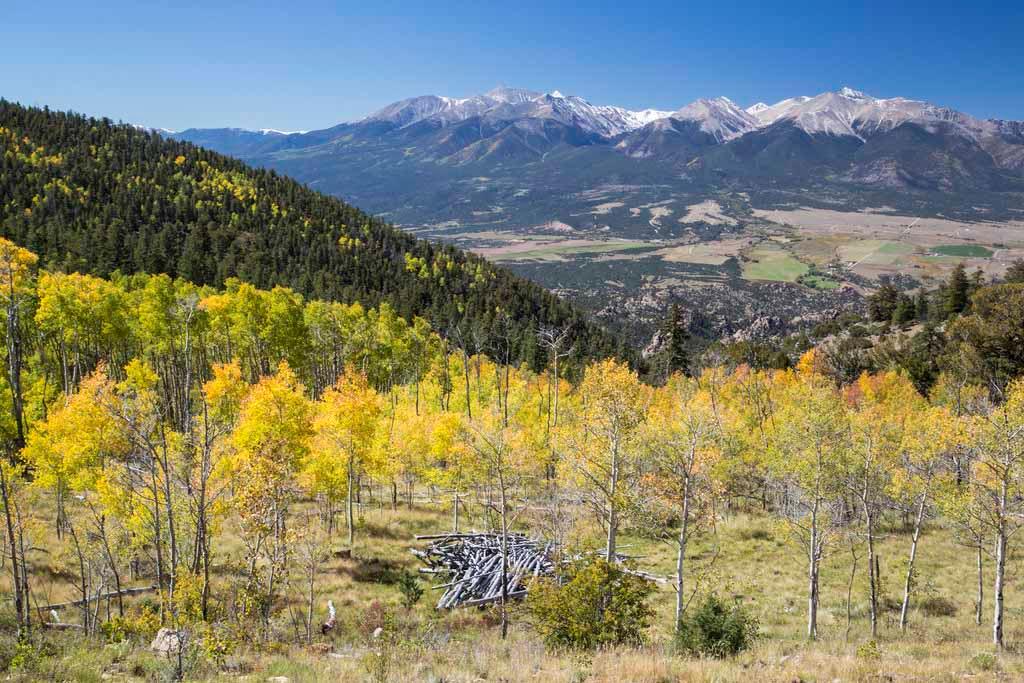 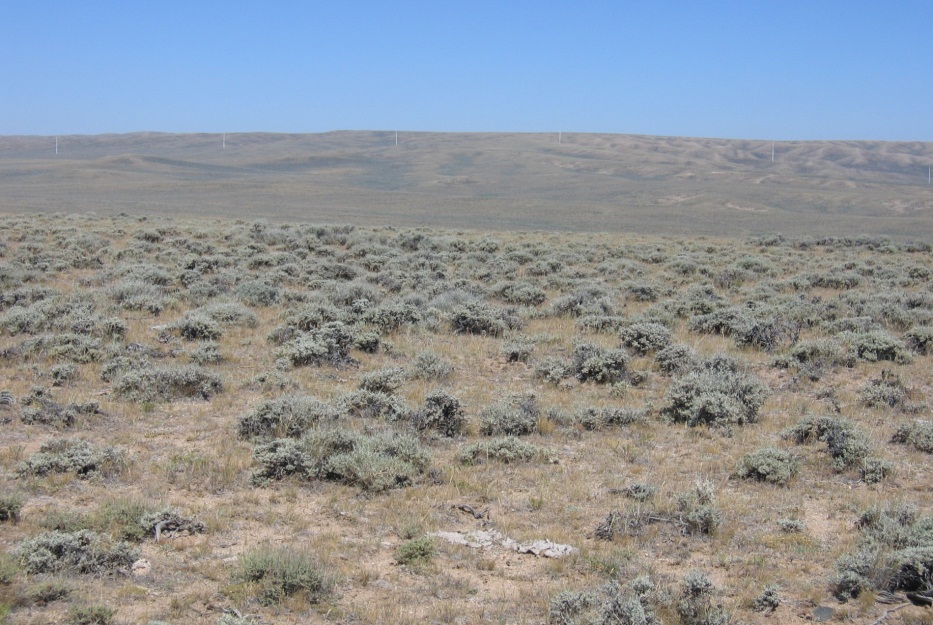 Step 3 – Field Observation Record
Scarcity
Provides an opportunity to give added importance to scenic features that may be unique within physiographic region







Score of *5+ – one of a kind, memorable, or rare
Score of 3 – distinctive, but not unique to region
Score of 1 – fairly common in region
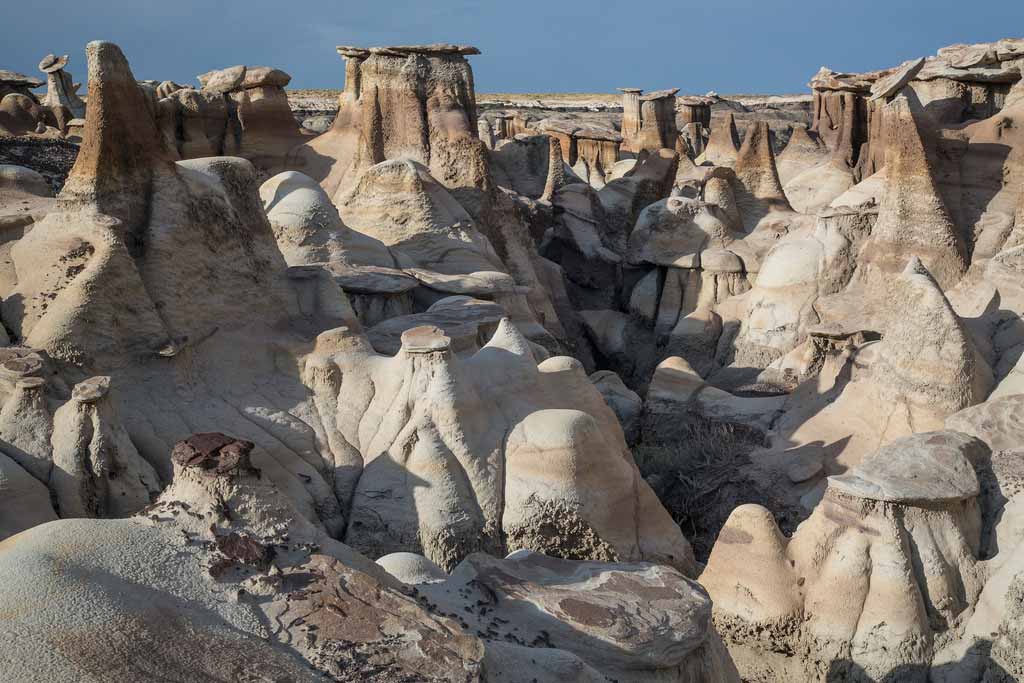 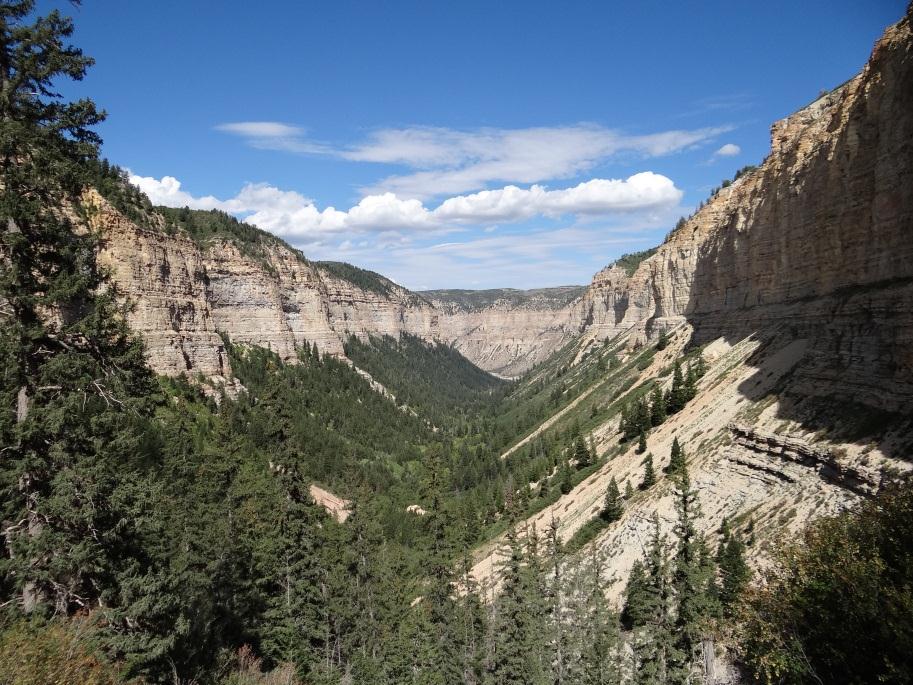 Step 3 – Field Observation Record
Cultural Modifications
Provides an opportunity to give added importance to scenic features that may be unique within physiographic region







Score of 2 – add favorably to visual variety
Score of 0 – add little or no variety and not discordant
Score of -4 – add variety but very discordant
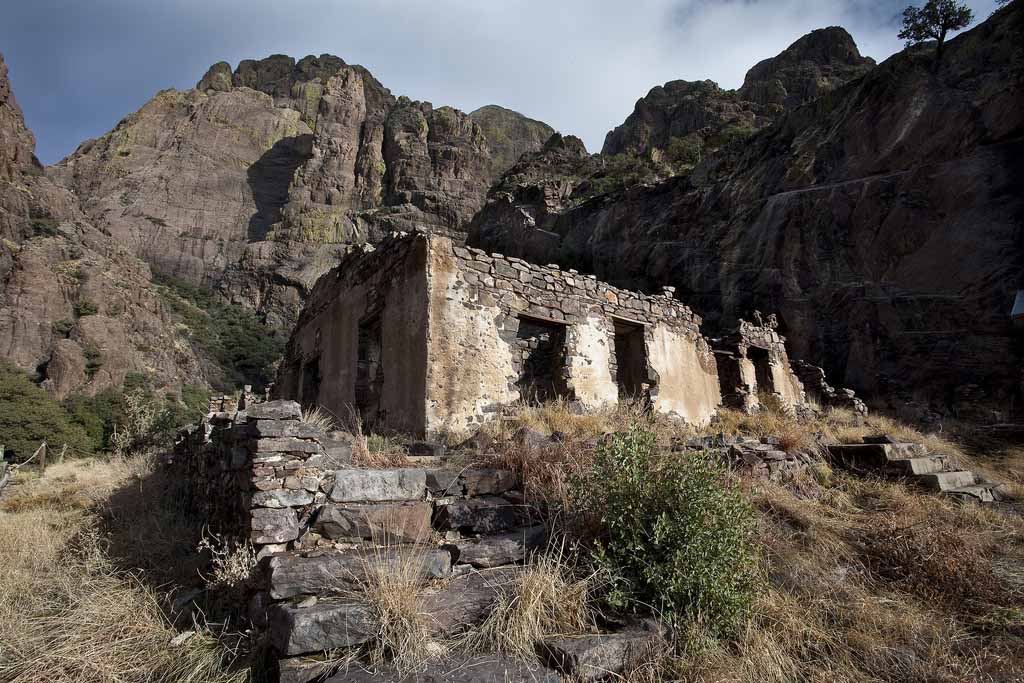 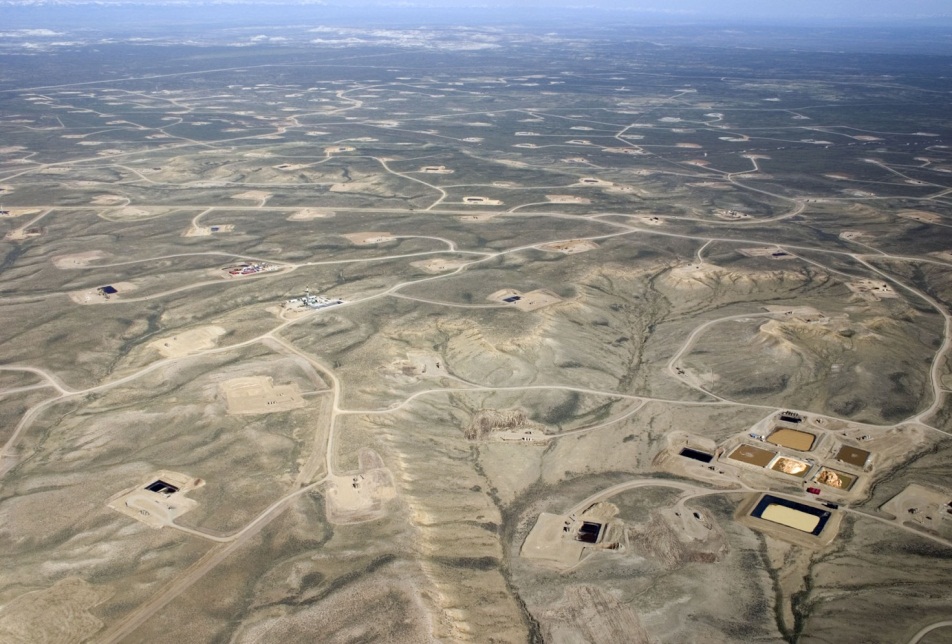 Step 4 – Photo Record (IOPs)
IOP 001
Images from IOPs are recorded with GPS data and are included in an appendix in the VRI report
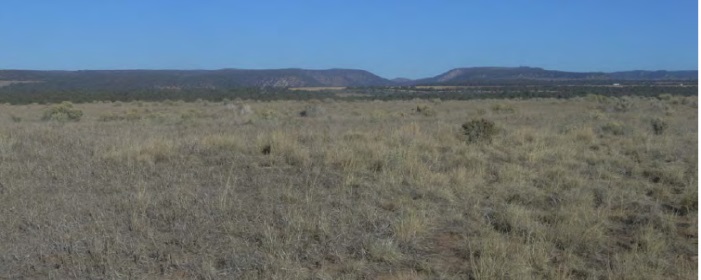 IOP 002
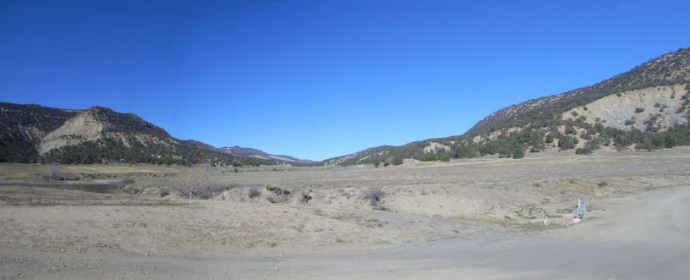 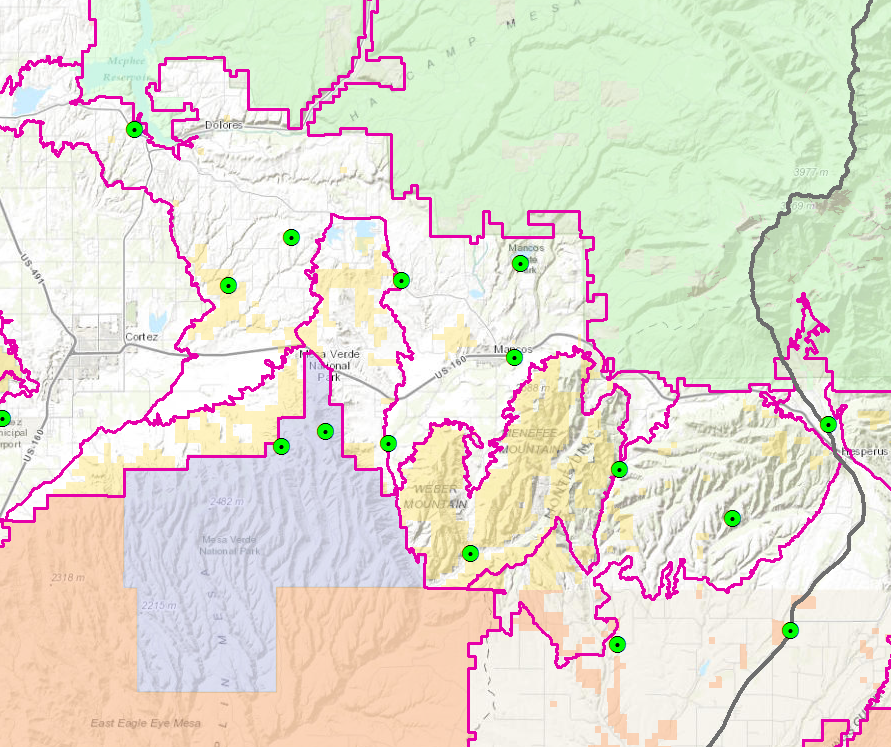 IOP 003
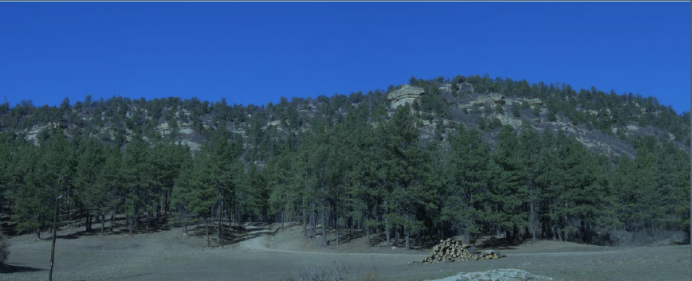 IOP 004
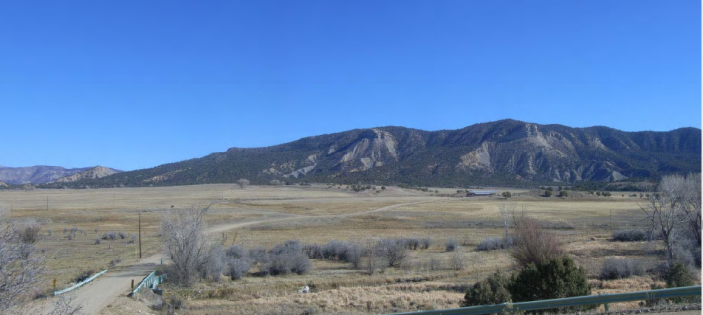 Step 5 – Evaluate, Score, & Categorize
Scoring - Example
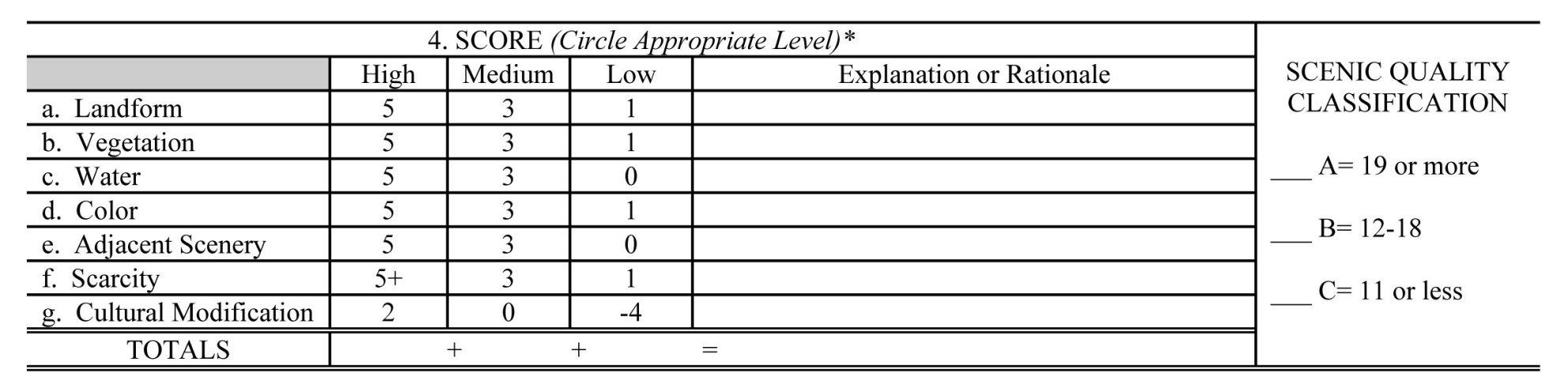 Rich color spectrum with high variety of color
X
Score of 2. Low/Moderate Adjacent Scenery
2
16
9
5
Step 5 – Evaluate, Score, & Categorize
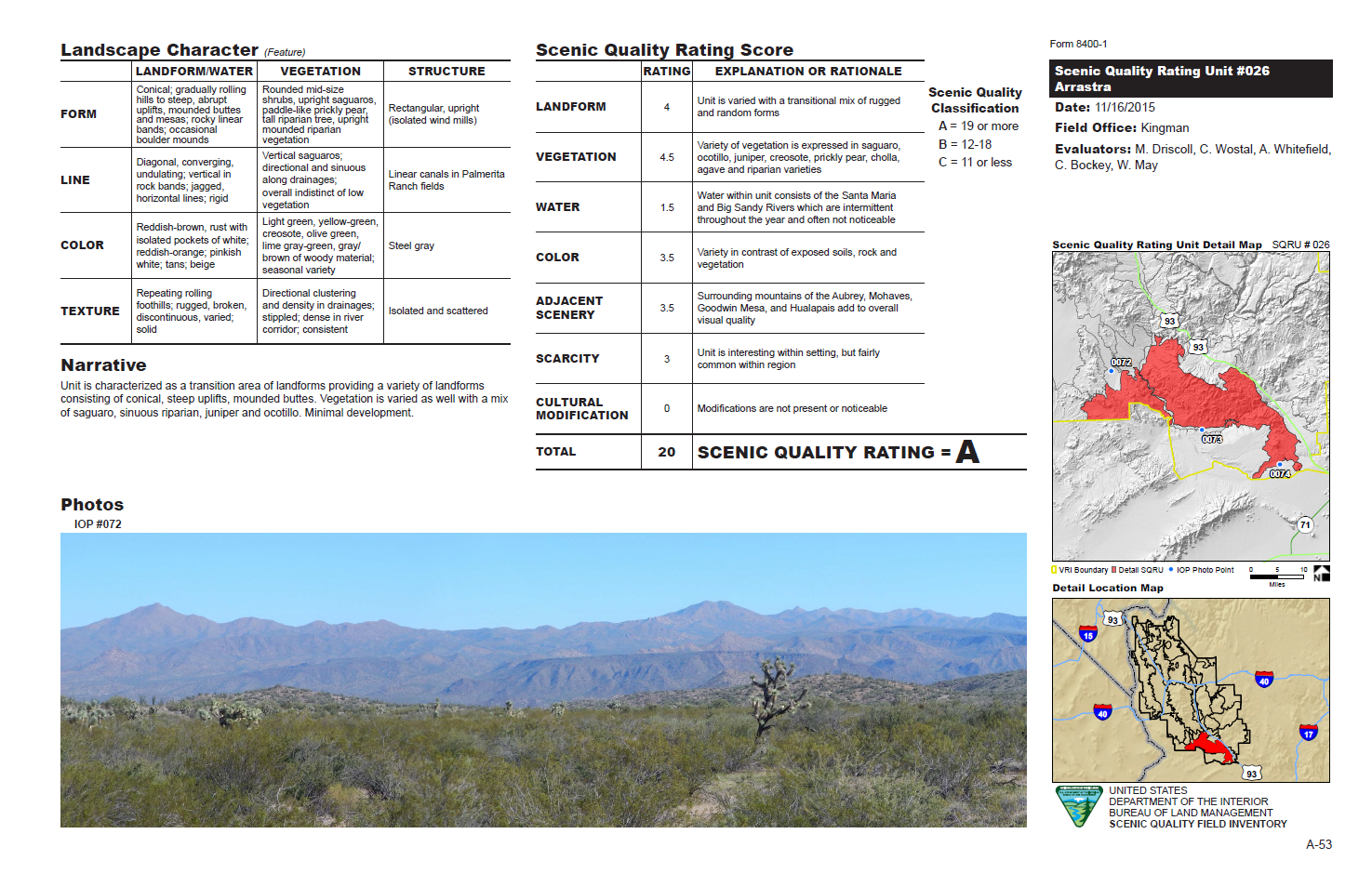 (Draft document)
Step 5 – Evaluate, Score, & Categorize
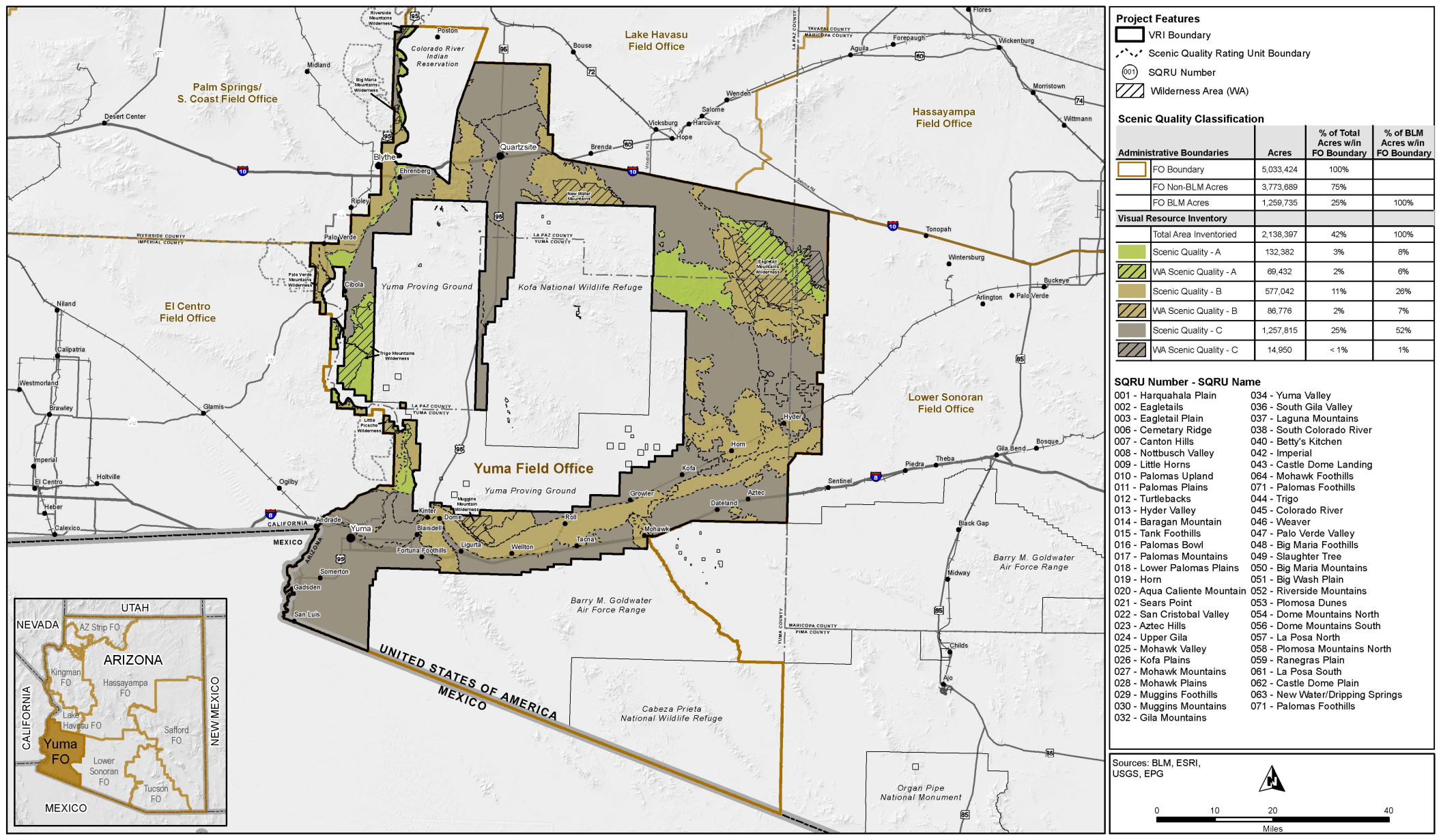 Example Imagery
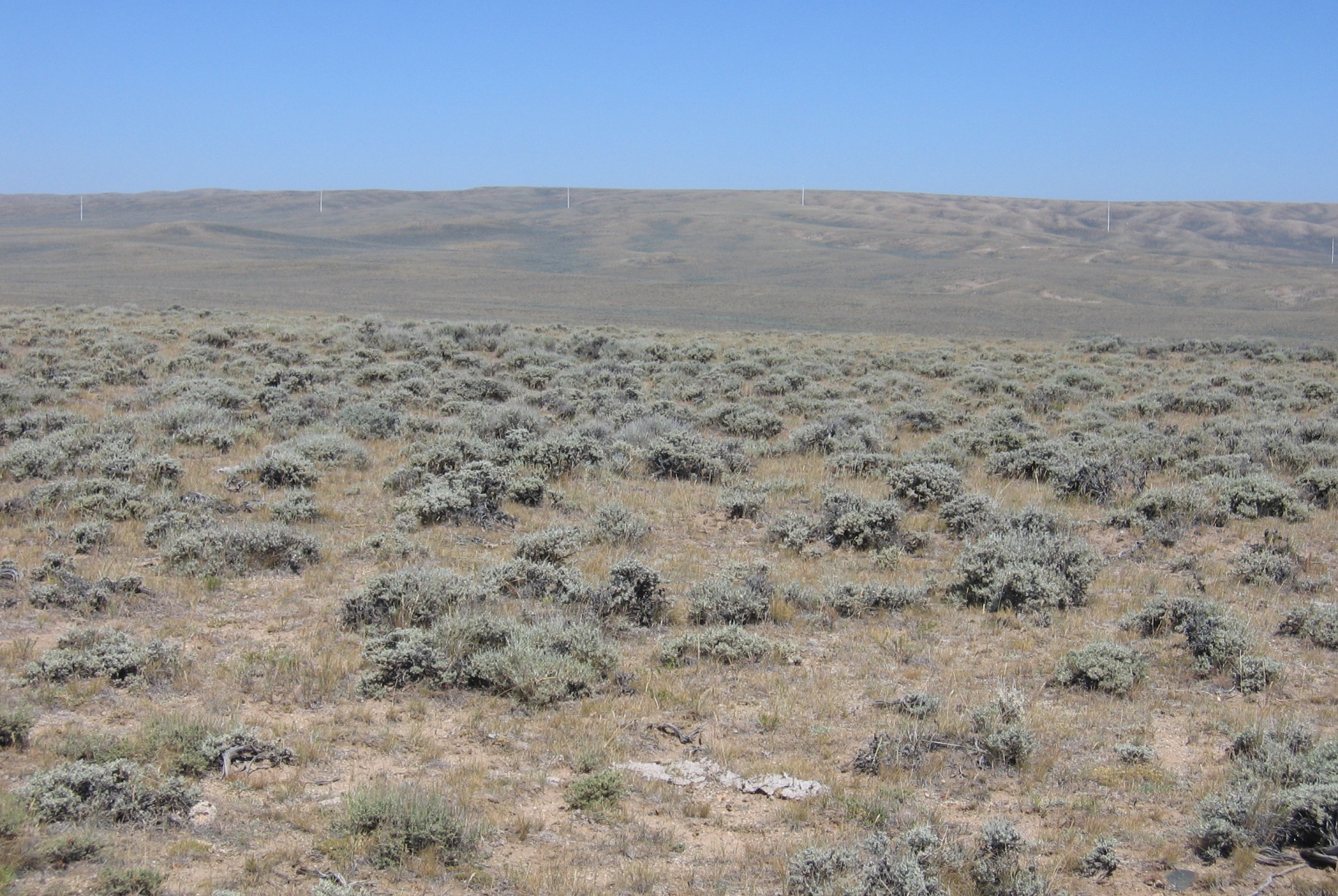 Example of Class C Scenery
Example Imagery
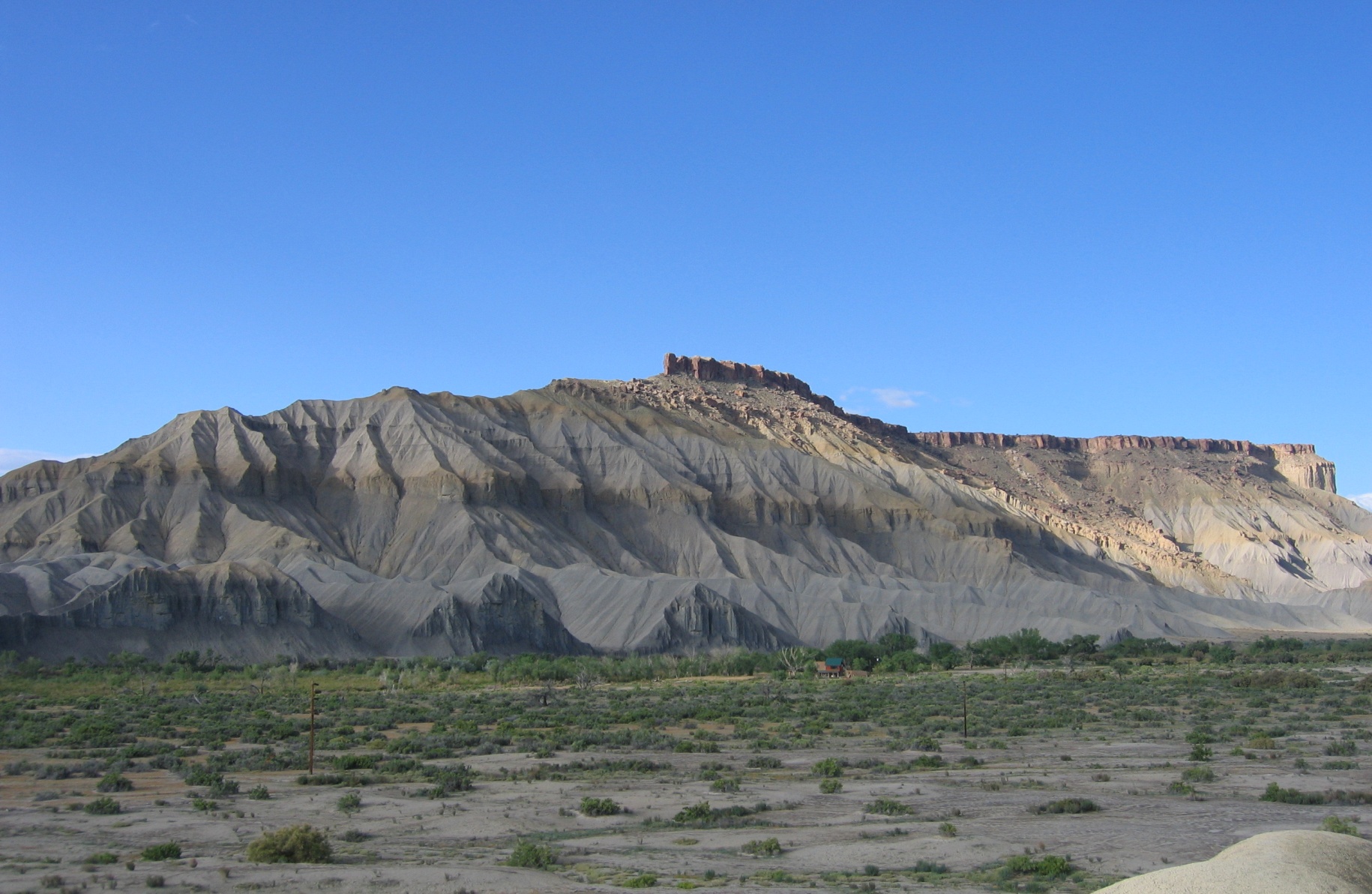 Example of Class B Scenery
Example Imagery
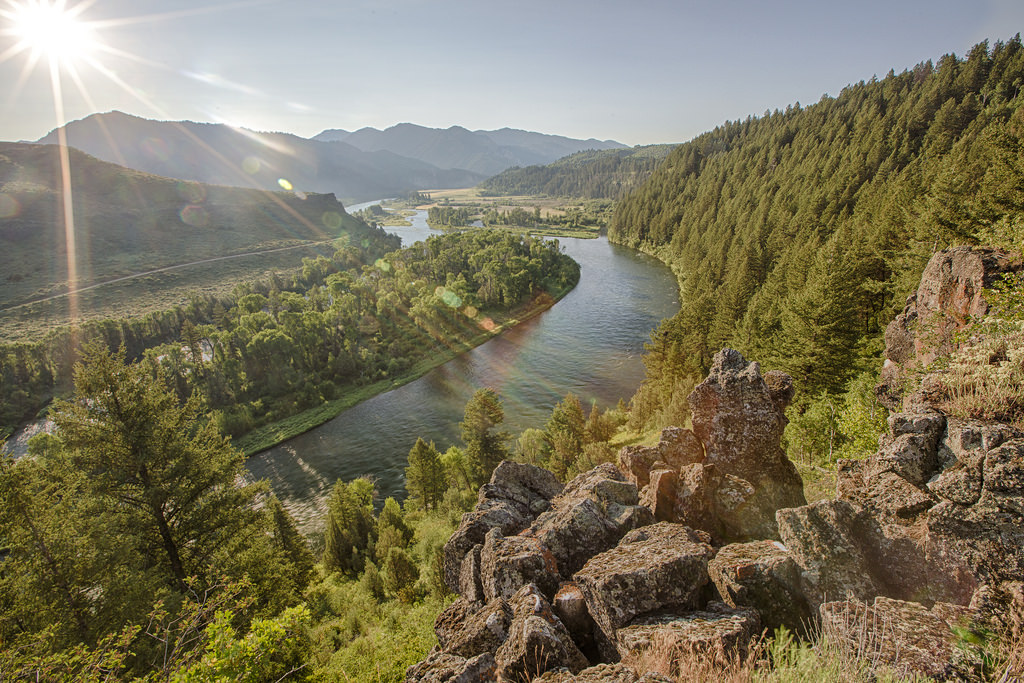 Example of Class A Scenery
Example of Class A Scenery
Sensitivity Level Analysis
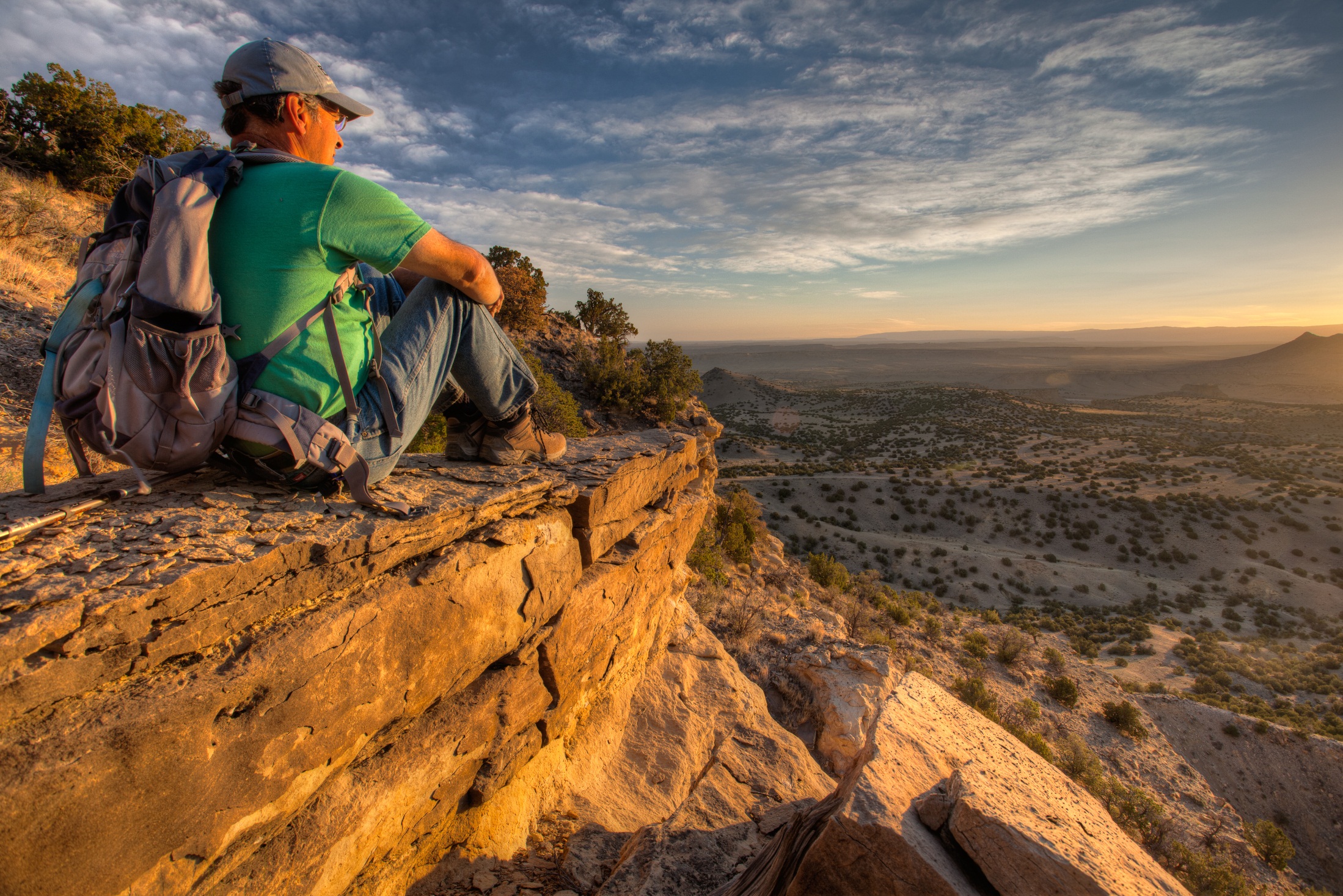 Overview
Measures the level of public concern for scenic quality

A combination of internal and external data sources are  used to inventory visual sensitivity
Input from BLM staff is key because of their experience working with stakeholders, knowledge about areas that are visually sensitive to the public and the reason these areas are visually sensitive to the public
Otherwise, assumptions are made that may not adequately reflect visual sensitivity within a planning area
Why BLM Considers Visual Sensitivity
FLPMA recognizes scenic values and their qualitative value to the public
(Section 102(a)(8) & 103 (c))
BLM responds to FLPMA by including visual sensitivity as an inventory “factor”—an element of scenic value

Scenic values are a quality of the human environment and subject to NEPA

Visual sensitivity determinations  are pertinent for land use planning, environmental impact analysis, and for project implementation & design
Definition of Visual Sensitivity
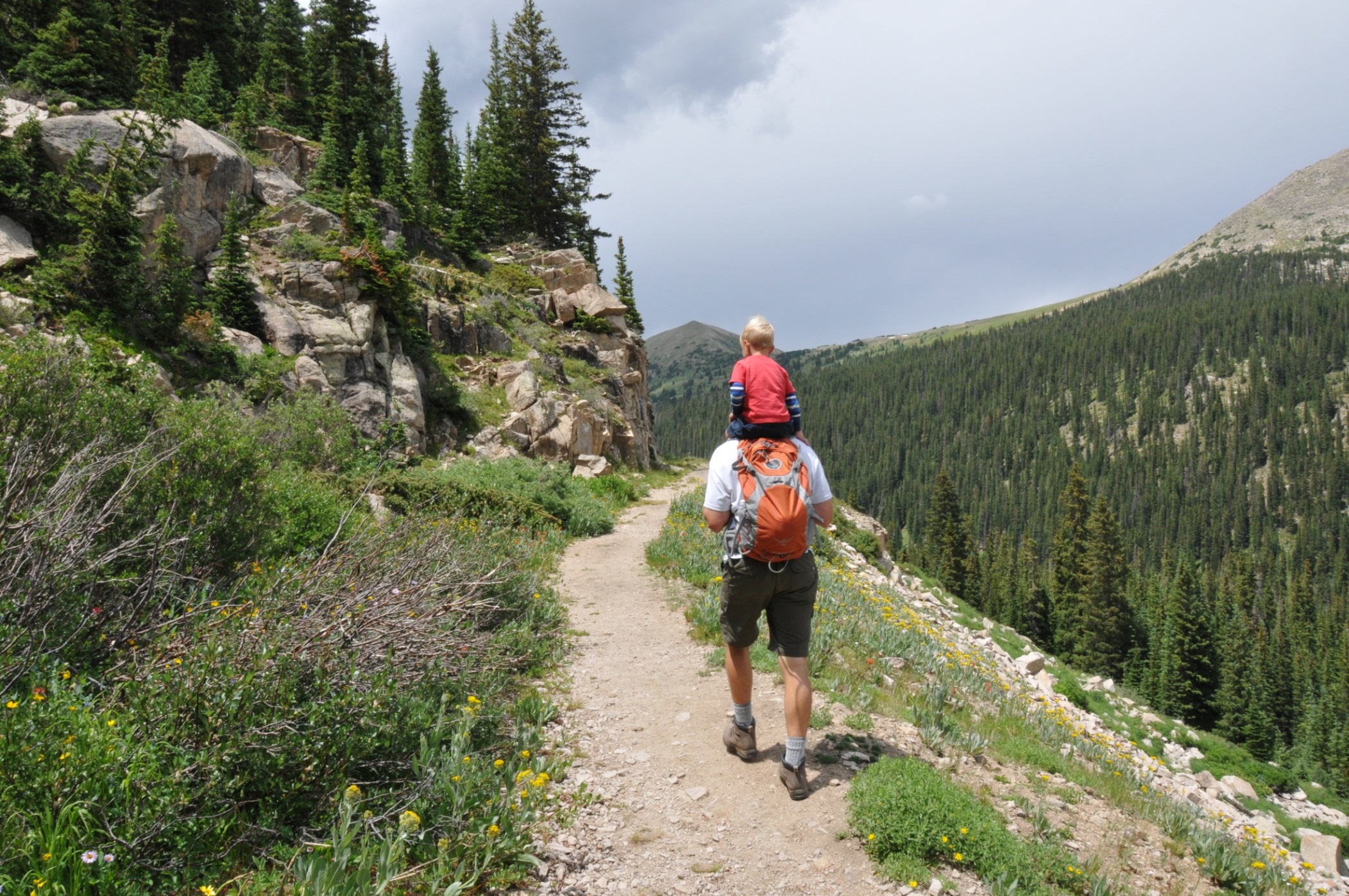 Sensitivity levels are defined as… 
(from M-8400r)  
Measures (H,M,L) of public concern for the maintenance of scenic quality
SL ratings are based on…
Data regarding who will likely have concern about visual change and the strength of that concern  
The inventory of sensitivity indicates the public’s willingness to accept visual change by location
Sensitivity Level Analysis
Public lands are assigned one of three possible sensitivity ratings
High Level of Sensitivity
Indicates publics who generally hold a high CONCERN for retaining existing landscape character, a high INTEREST in potential visual landscape change, and a low RESILIENCE to change
Medium Level of Sensitivity
Indicates publics who hold a moderate CONCERN for retaining existing landscape character, a moderate INTEREST in potential visual landscape change, and a moderate RESILIENCE to change
Low Level of Sensitivity
Indicates publics who hold a low CONCERN for retaining existing landscape character; an accompanying low INTEREST in potential visual landscape change, and a high RESILIENCE to change
Sensitivity Level Analysis
High Sensitivity Examples
National monuments
Wilderness/WSAs/outstanding natural areas
Scenic byways and backways
Major transportation corridors
Backdrops to communities 
Historic trail corridors
Special management areas where a pristine setting is important

Low Sensitivity Examples
OHV open areas
Mineral or oil and gas development
	
























L
Sensitivity Analysis Process
Step 1 – Information Gathering
Factors to consider:
Types of users
Amount of use 
Public Interest 
Adjacent land uses
Special areas



















L
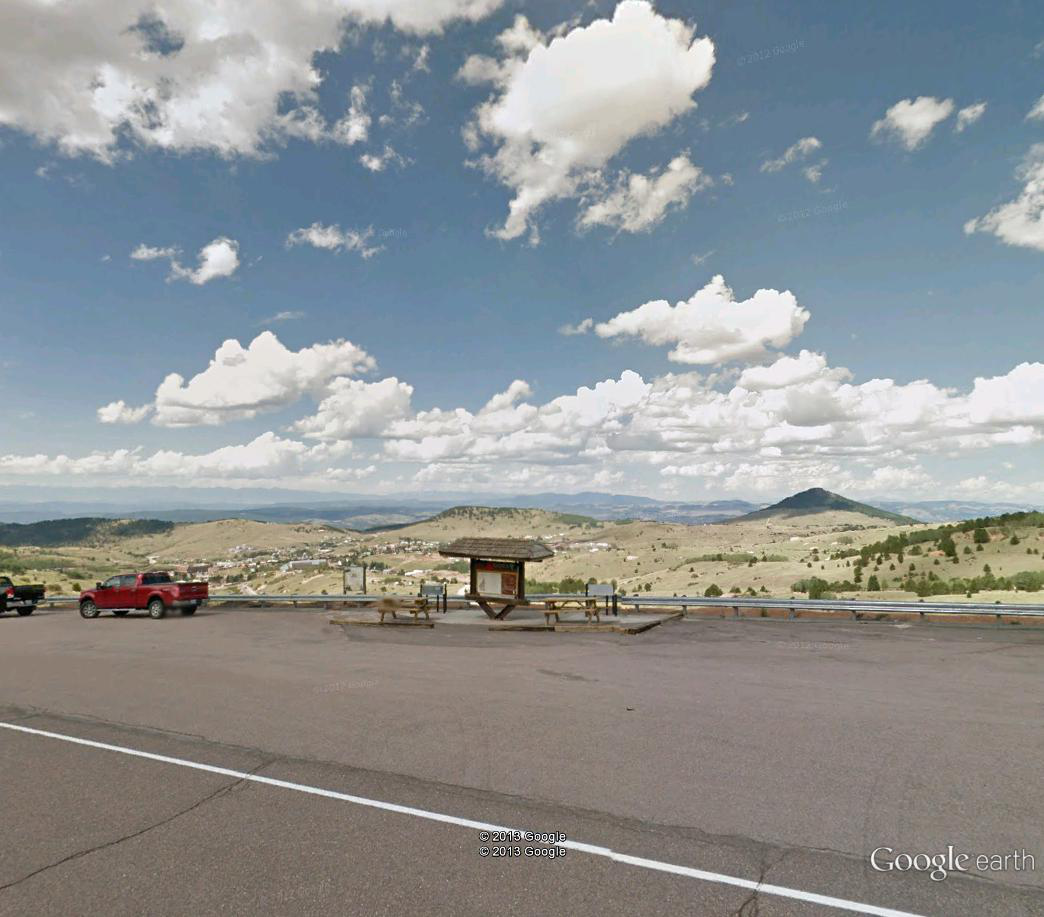 Cripple Creek Scenic Byway Overlook
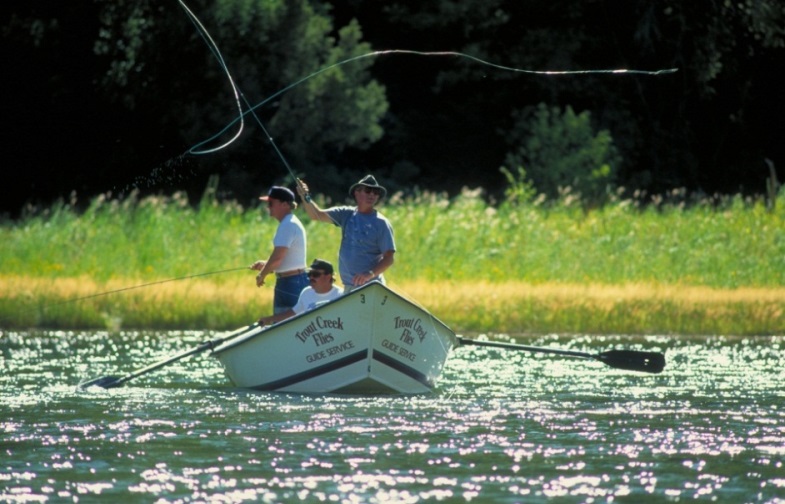 Undisturbed Float Fishing River Banks
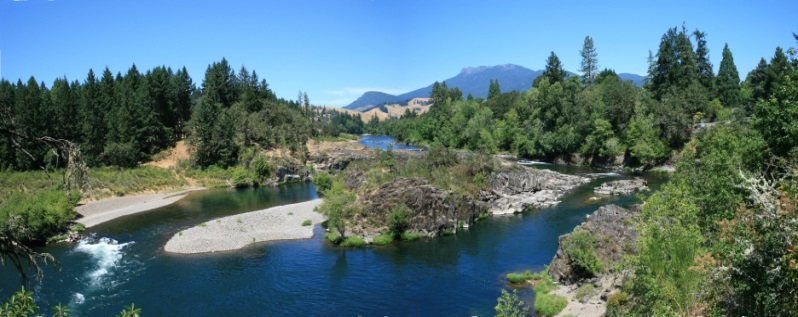 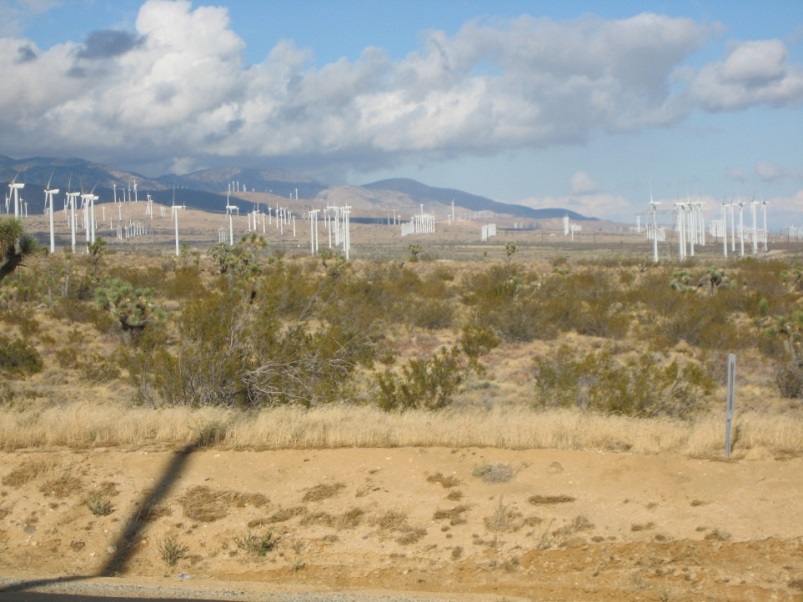 Colliding Rivers, Roseburg, OR
Tehachapi Pass, Mojave, CA
Step 1 – Information Gathering
Types of users
Sensitivity level varies by use
Example:  recreational users versus workers who pass through an area on a regular basis



















L
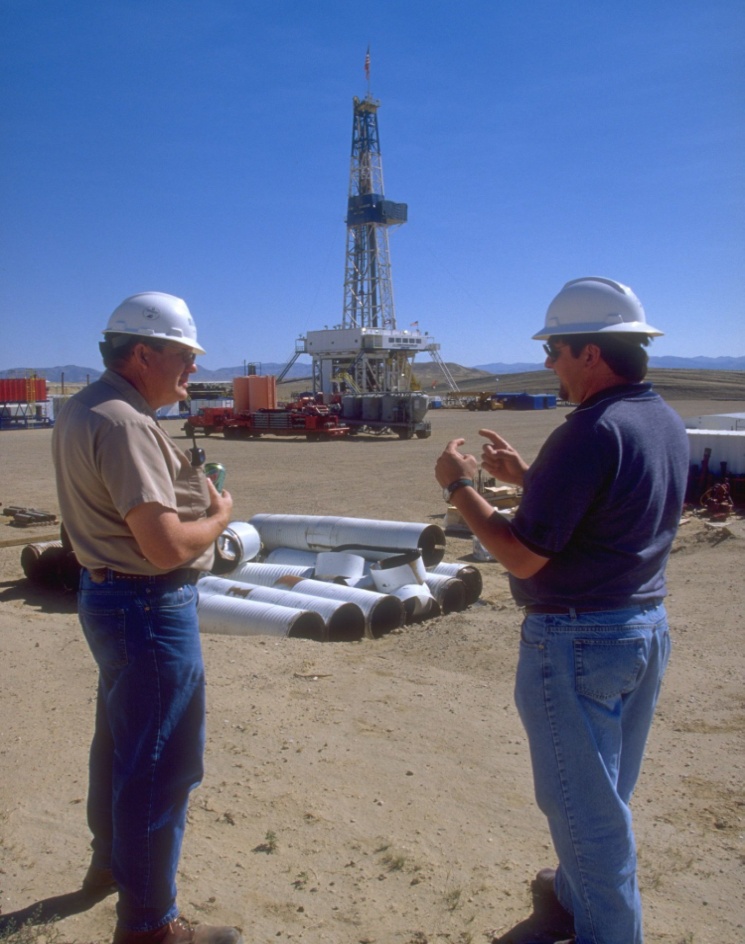 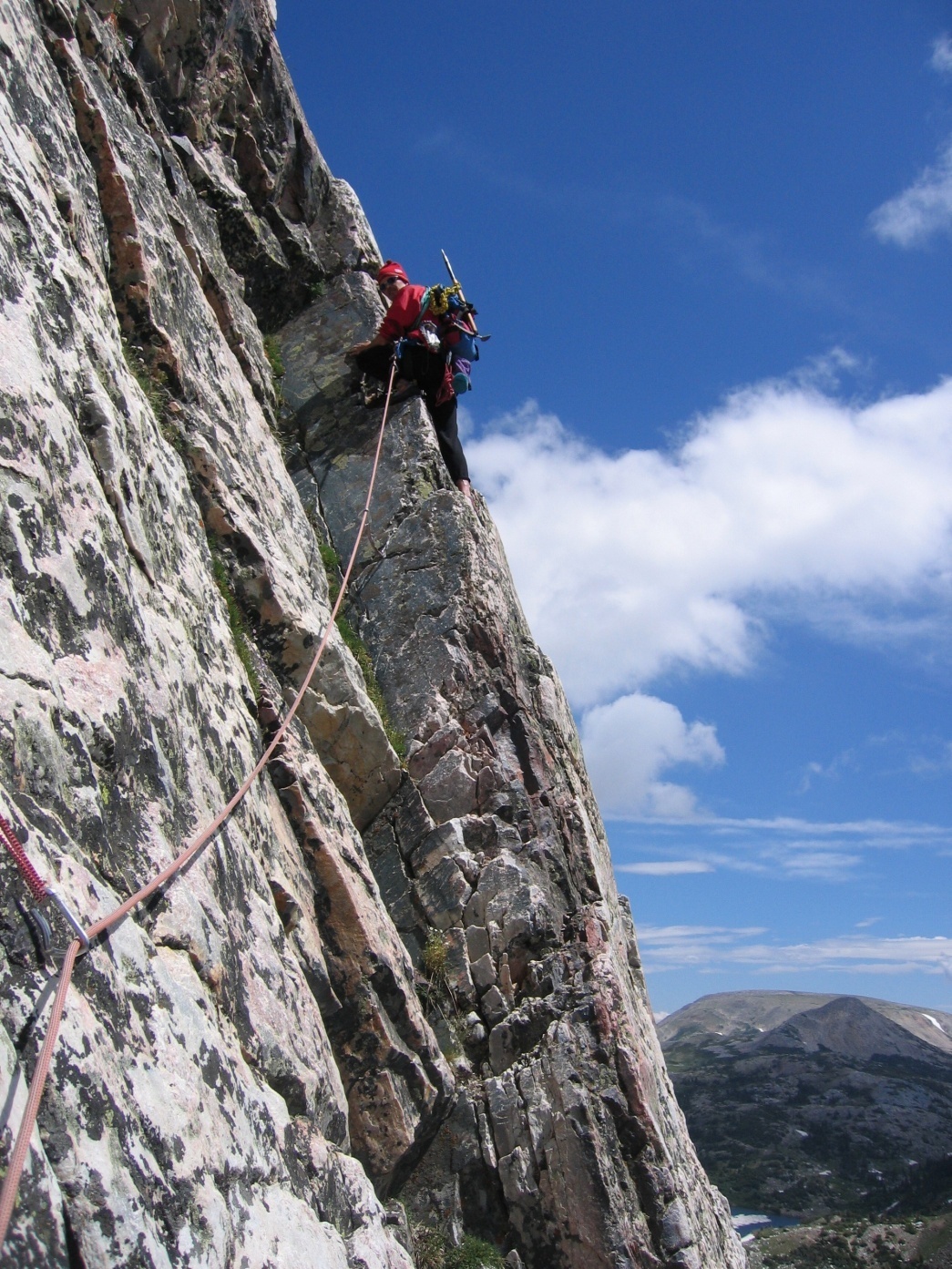 Step 1 – Information Gathering
Amount of use
Areas seen by large numbers of people are often more sensitive
Protection of visual values becomes more important as the number of viewers increases


















L
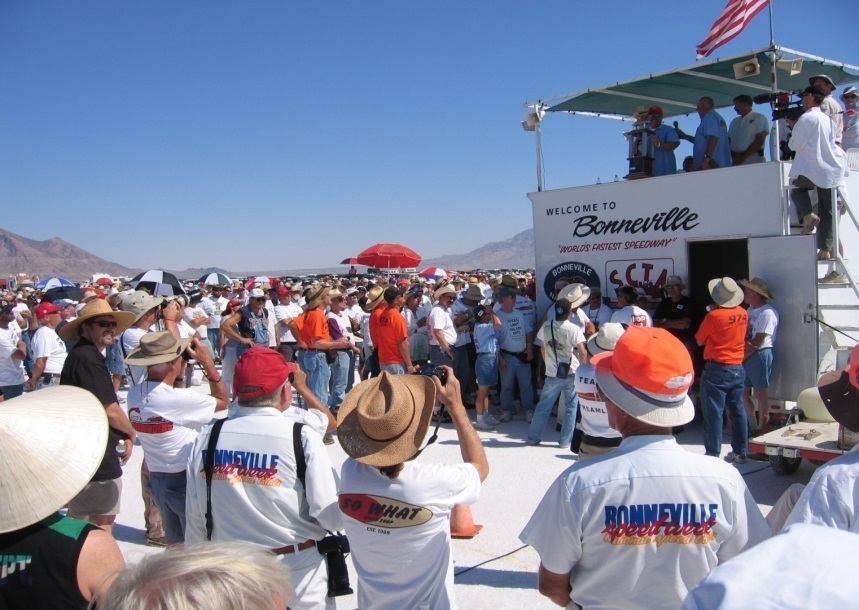 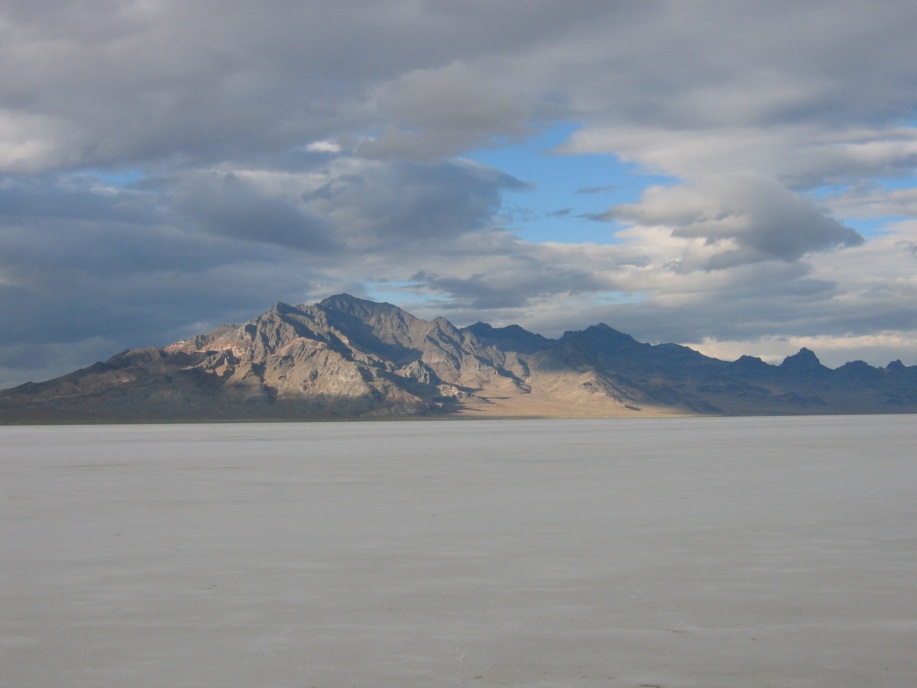 Step 1 – Information Gathering
Public interest
Visual quality may be of concern
     to local, state, or national groups
Indicators of this concern are 
     usually expressed in public meetings,
     letters, newspaper or magazine 
     articles, newsletters, land-use plans, 
     etc. 
Public controversy created in 
     response to proposed activities that
     would change the landscape character
     should also be considered
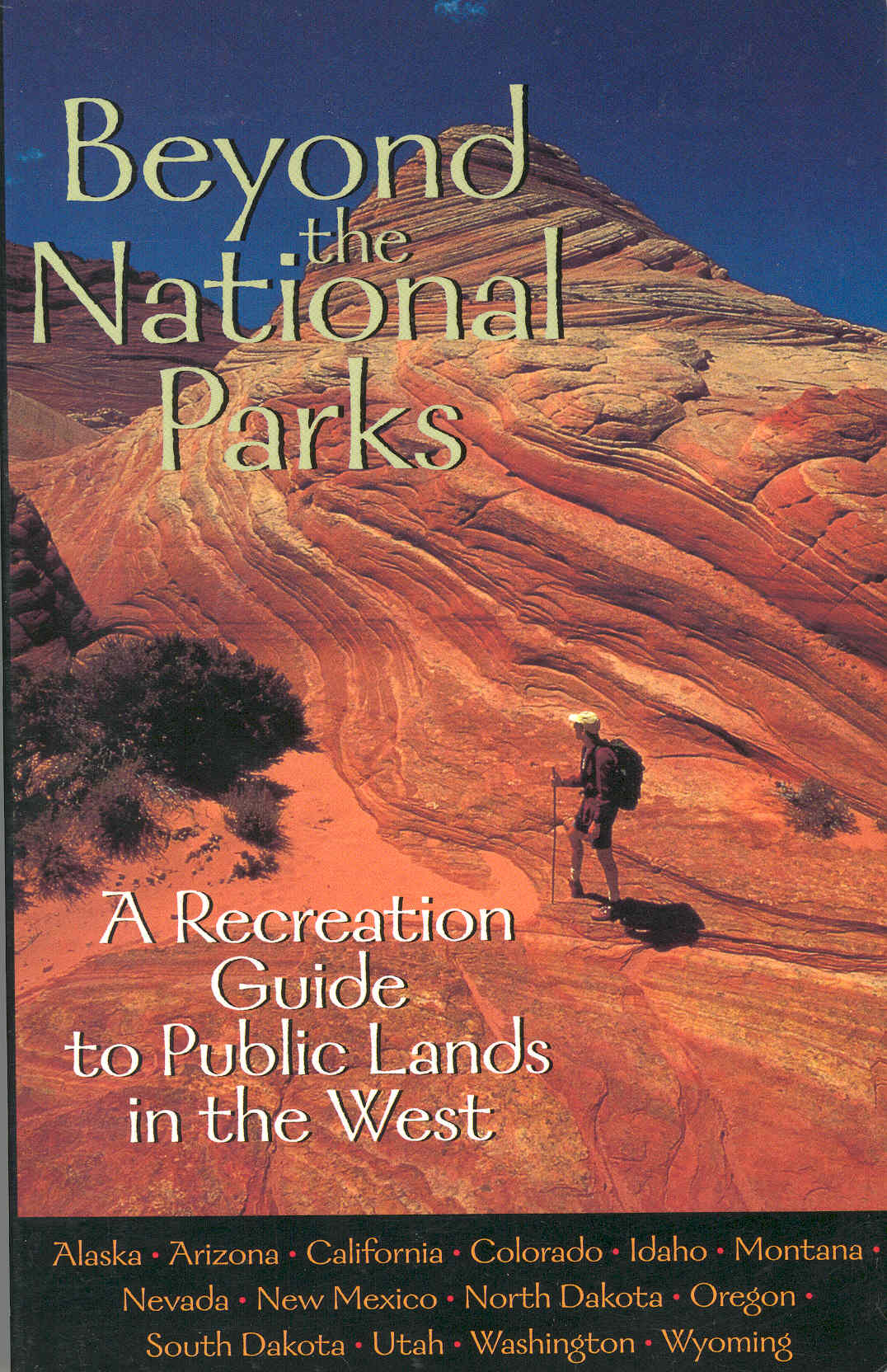 Step 1 – Information Gathering
Adjacent land uses
Interrelationships with adjacent land uses can affect visual sensitivity of an area
For example, an  area within the viewshed of a residential area may be very sensitive, whereas an area surrounded by commercially developed lands may not be visually sensitive














L
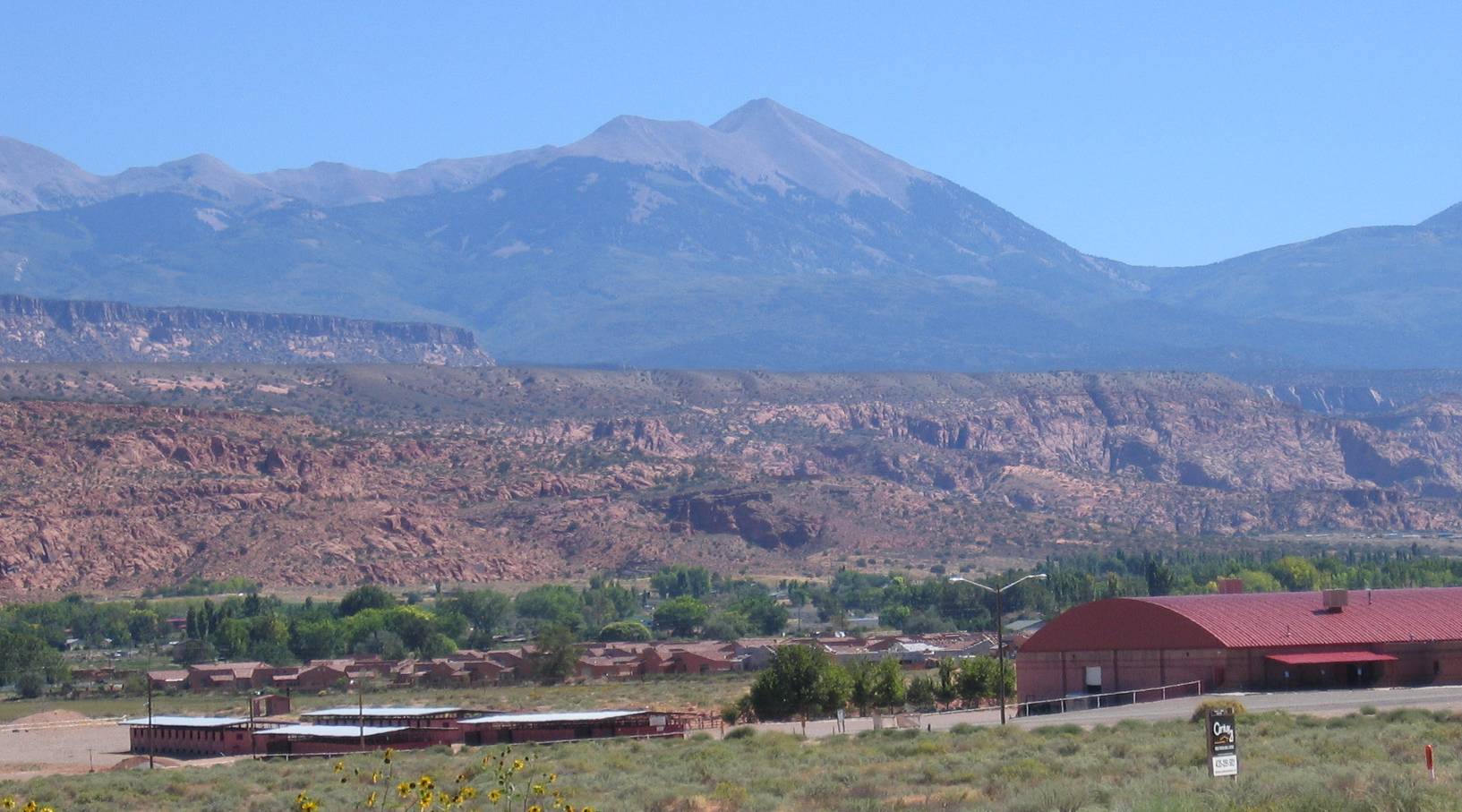 Step 1 – Information Gathering
Special Areas
Management objectives for special areas frequently require special consideration of visual sensitivity
Special areas include:  natural areas, wilderness areas or WSA’s, wild and scenic rivers, scenic areas, scenic roads or trails, and ACECs
These areas may not be scenic, but one of the management objectives may be to preserve the natural landscape setting
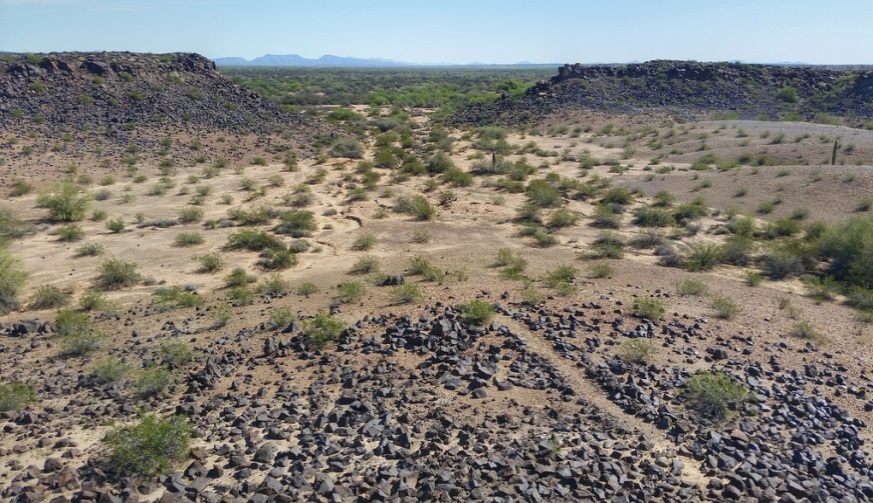 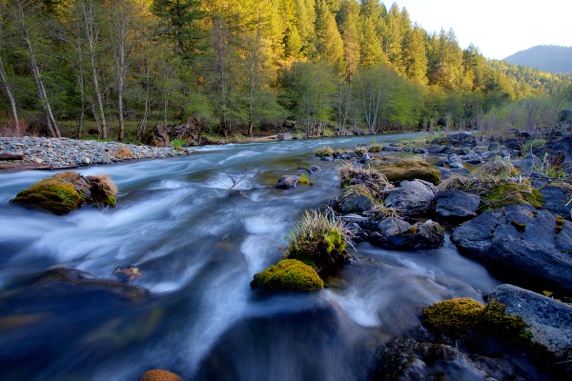 Step 1 – Information Gathering
Using GIS  data 
Buffer transportation corridors using viewshed analyses
Use existing polygon resource data to identify other sensitive areas

Other Factors
Consider any other information such as research or studies that include indicators of visual sensitivity


	
























L
Step 2 – Capture and Process Data
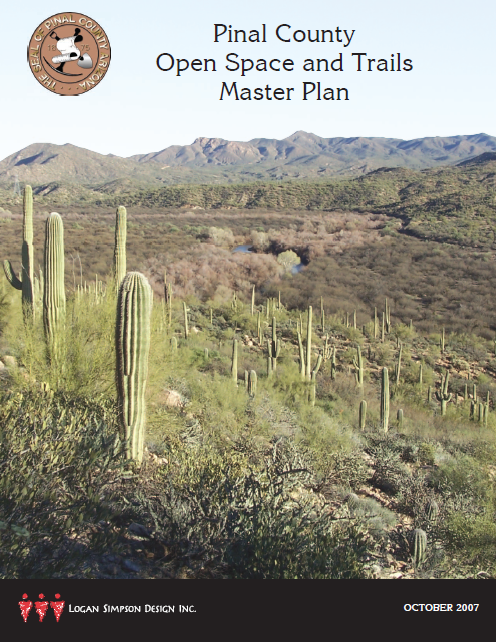 Documentation
Sufficiently documenting the sensitivity data is critical to longevity and defensibility of the inventory
Information can be captured in table form, map form, or other means necessary to sufficiently document the information
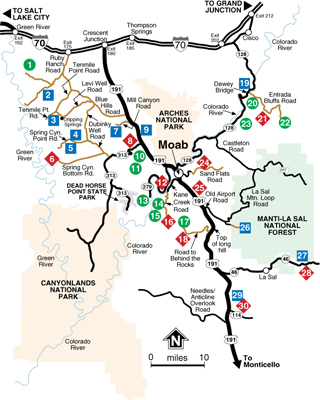 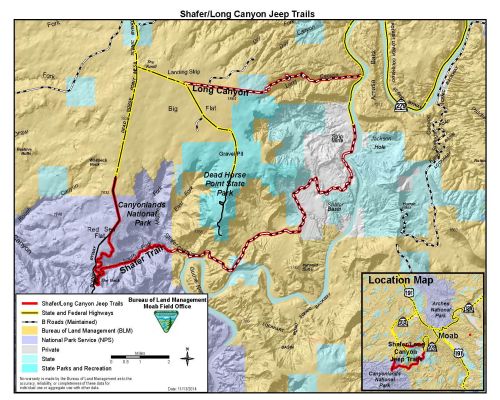 Step 3 – SLRU Delineation
The planning area is subdivided into sensitivity level rating units.
Boundaries will depend on the factor that is driving the sensitivity consideration
Based on social characteristics and/or physical characteristics.
Can sometimes coincide with Scenic Quality Rating Units, but there does not need to be a direct correlation
Distance zone may also play an important role
GIS can be used exclusively






















L
Step 3 – SLRU Delineation
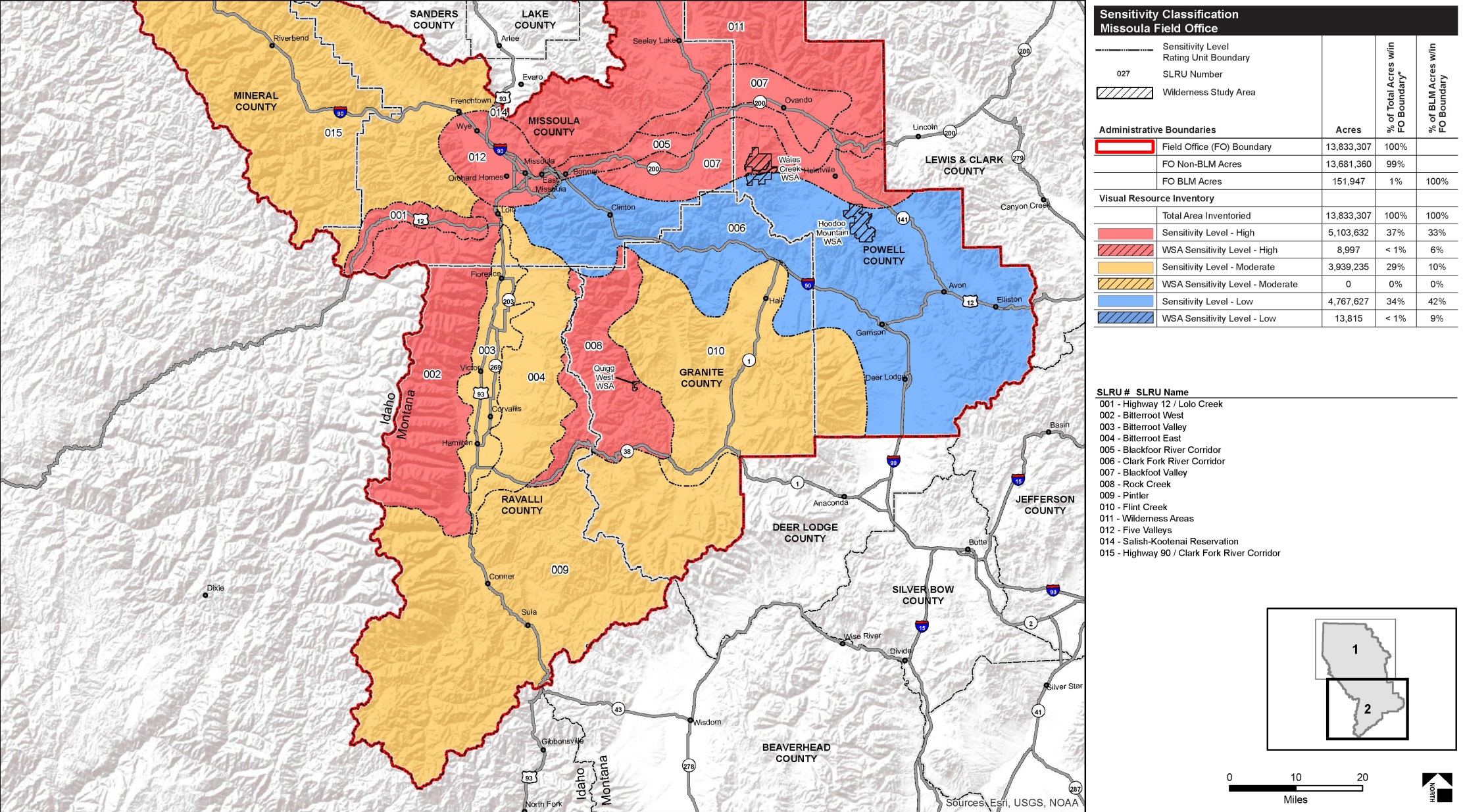 Step 4 – Evaluate & Score
Sensitivity Level Rating Sheet
	
























L
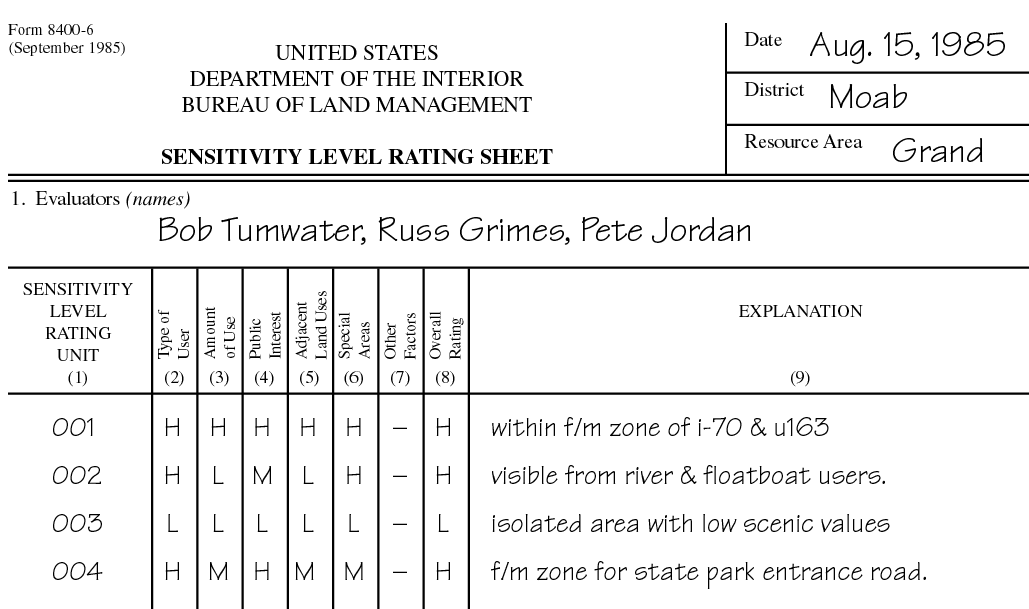 Aug 3, 2015
John Doe
Local, regional, and national populations visit frequently and have a high sensitivity to visual change. Views into and from the unit are highly sensitive due to the multiple trailheads that lead to the Black Ridge Canyons WA.
Step 4 – Evaluate & Score
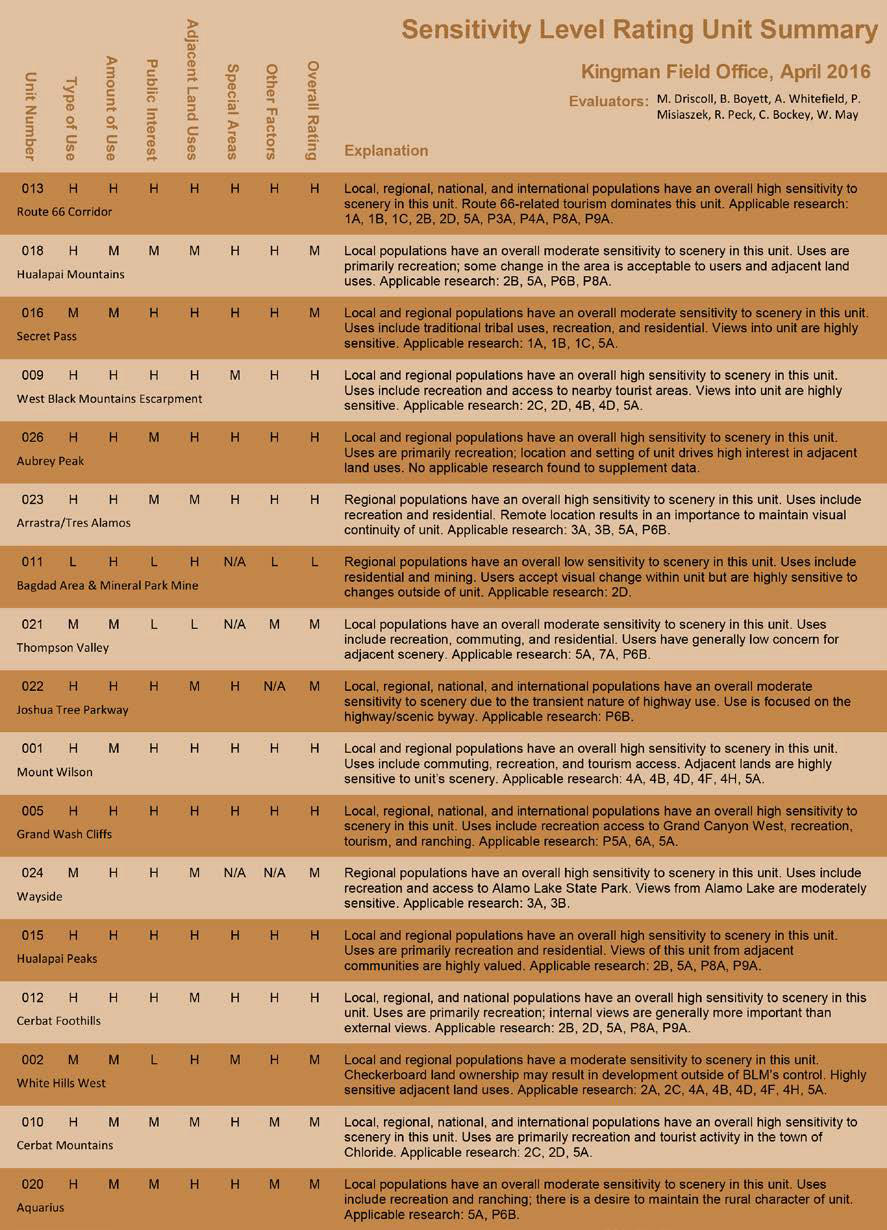 Explanation and Justification is VITAL!
Remember, this may be reviewed by new BLM staff, project proponents, etc. many years later
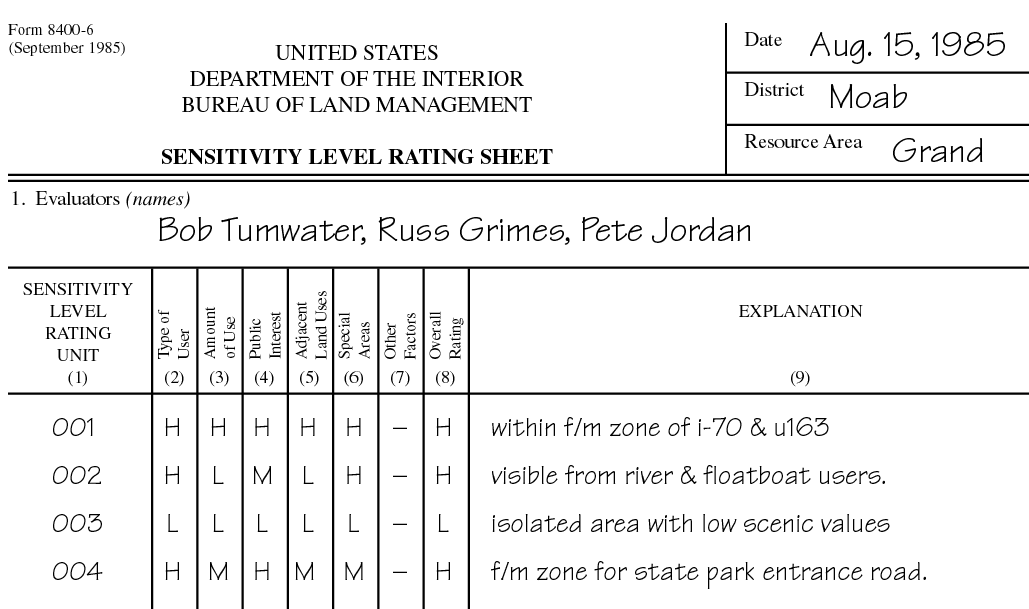 Aug 3, 2015
John Doe
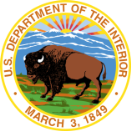 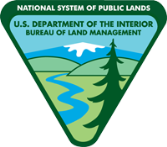 Distance Zones
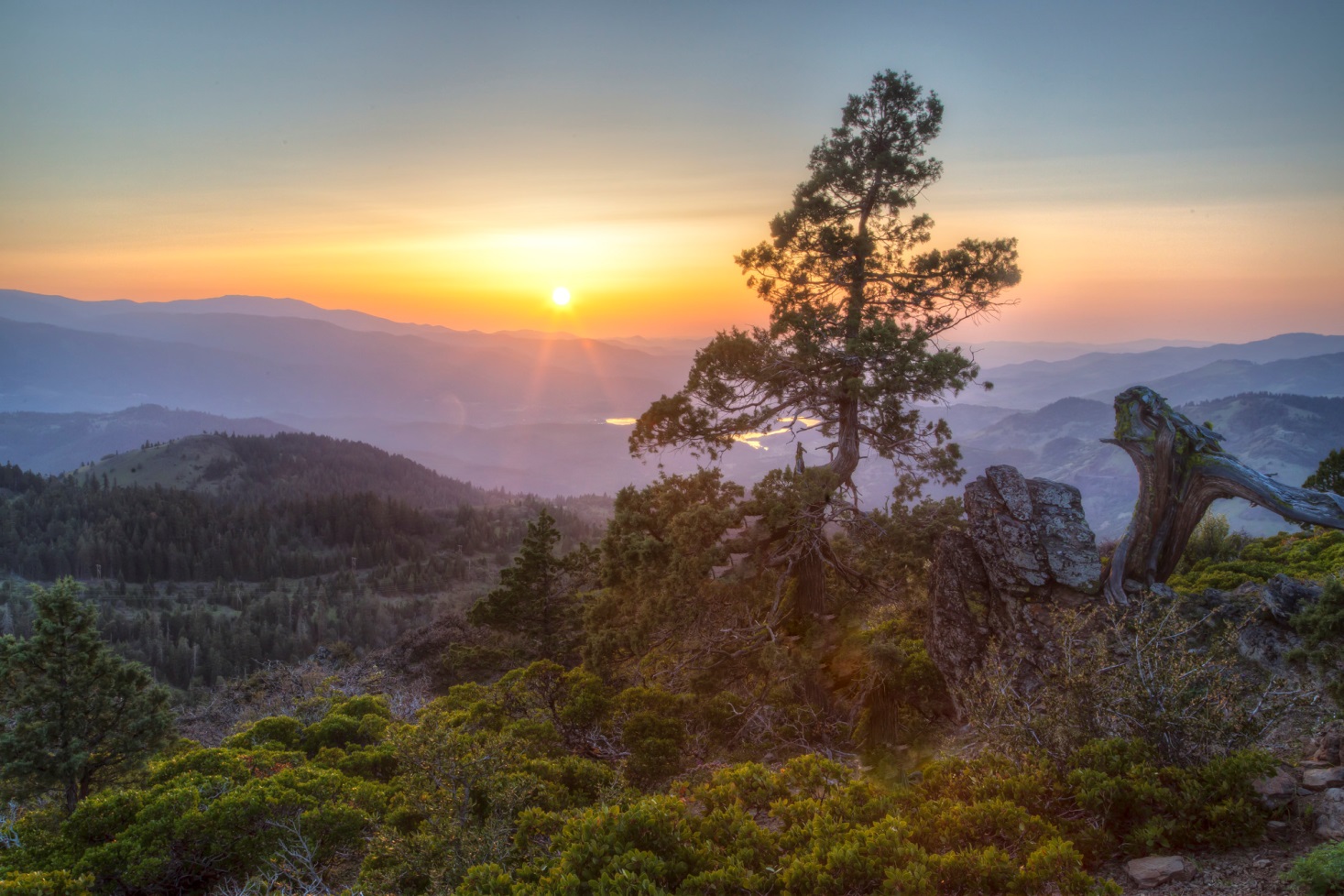 Distance Zone Definitions
H 8410 defines distance zones as follows:
Foreground/Middle-ground
0 – 5 miles
management activities can be viewed in detail
Background
5 – 15 miles
Large vegetation is visible, becoming patterns of light and dark
Seldom Seen
>15 miles or blocked view
Training Objective
Step 1 - Select Viewing Platforms
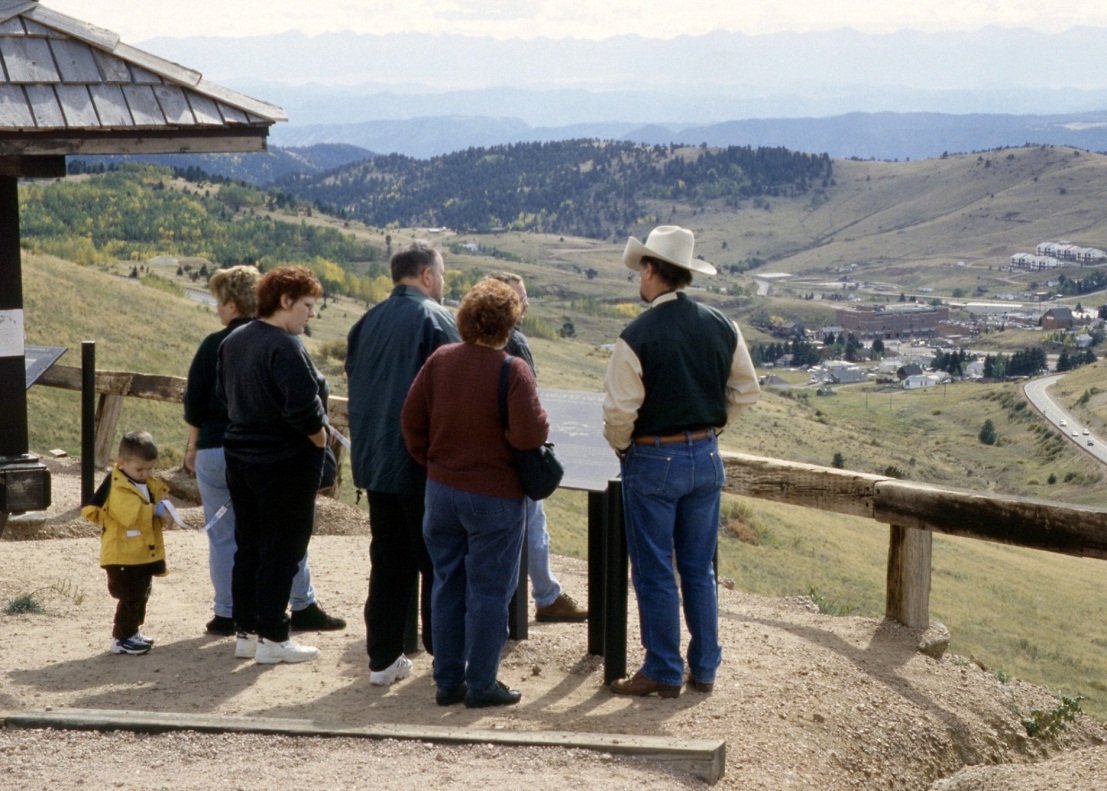 Viewing platforms are popular ‘travel routes’ or ‘observation points’ where the general public are commonly present
Step 1 - Select Viewing Platforms
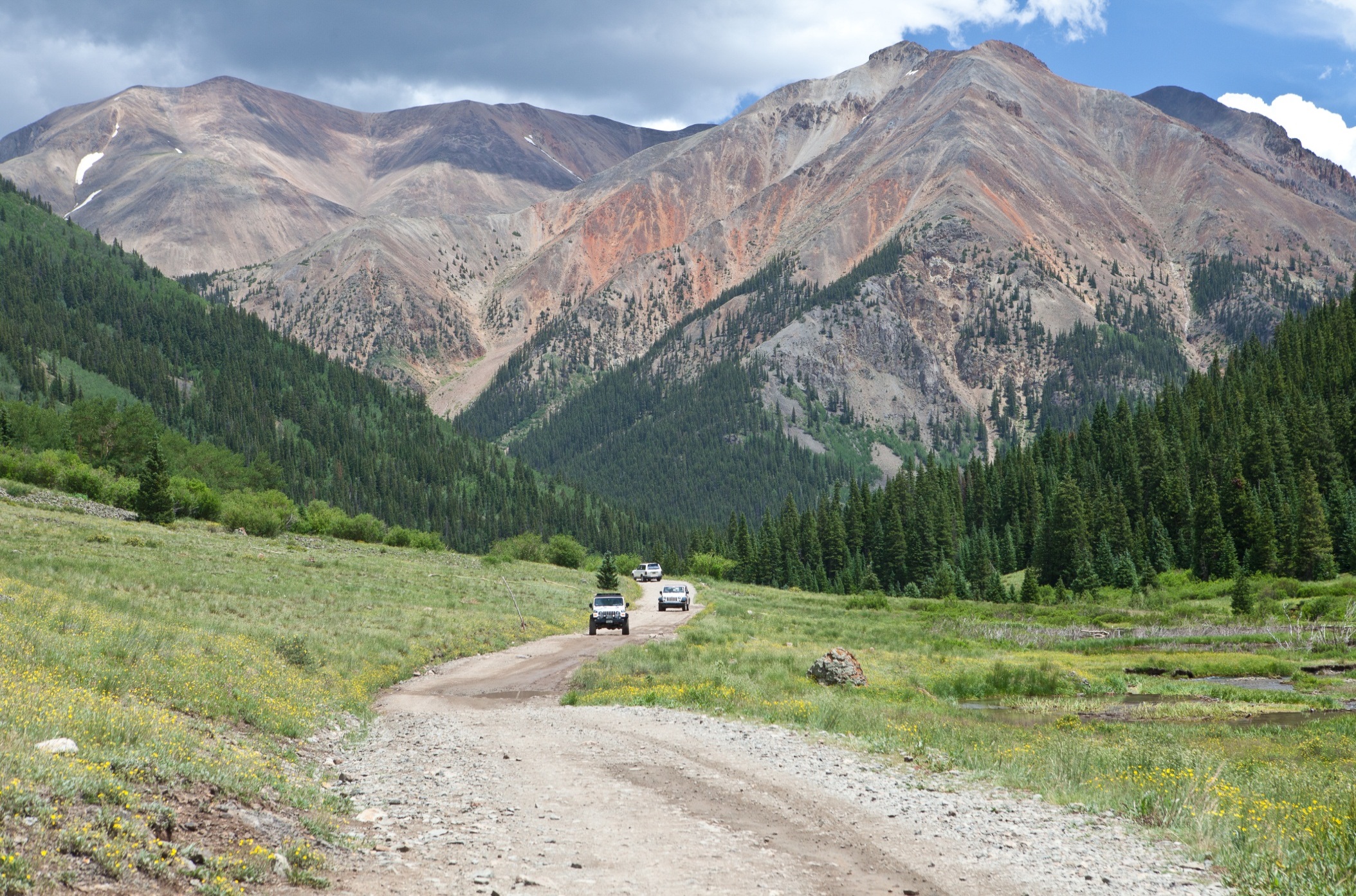 Viewing platforms are popular ‘travel routes’ or ‘observation points’ where the general public are commonly present
Step 2 – Determine Platforms
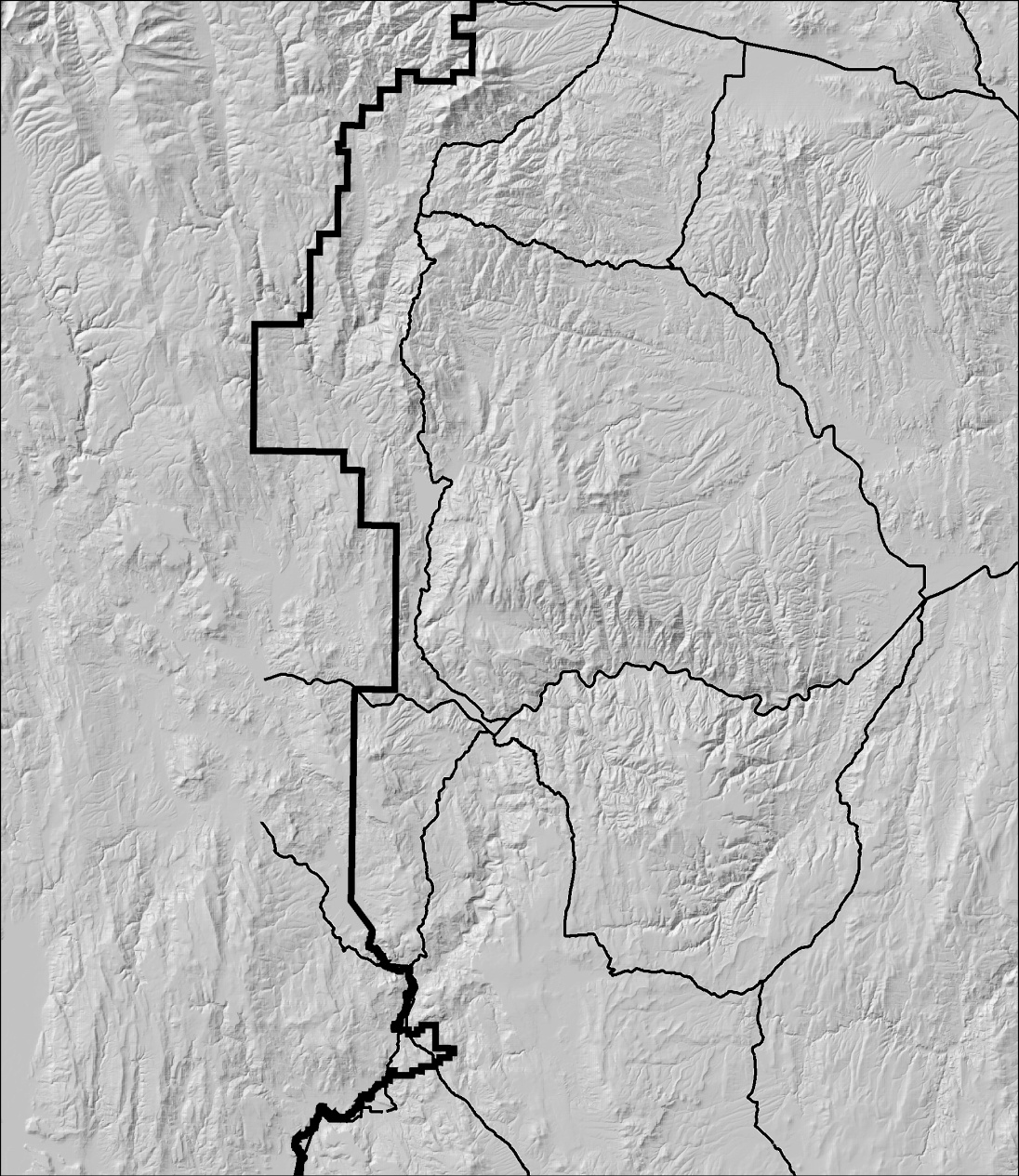 Document info:
Info can be gathered via text then transferred to GIS
Data is then represented on hill-shade map with other pertinent information
Field Office 
Boundary
Step 3 – Viewshed Analysis
Current practice is to use a GIS viewshed analysis 

Rather than to determine in the field by actually traveling along each route and observing the area that can be viewed

Input needed for GIS Visibility Analysis:
Data describing what will limit visibility
Topography/Elevation Model
Vegetation (forest stand heights)
Data describing the viewer location & viewers height
Viewing platforms are popular ‘travel routes’ or ‘observation points’ where the general public are commonly present.
Step 3 – Viewshed Analysis
Common practice is to select viewing platforms with consideration of public access, frequency and purpose 

Consider travel routes and observation points such as: 
residential developments/ population centers (city/towns),
widely & well used roads, 
visitor centers,
campgrounds,
high-use trails,
widely & well used roads, 
popular water bodies & floatable river segments,
viewpoints/overlooks, and
scenic railways
Viewing platforms are popular ‘travel routes’ or ‘observation points’ where the general public are commonly present.
Step 4 – Evaluate and Classify
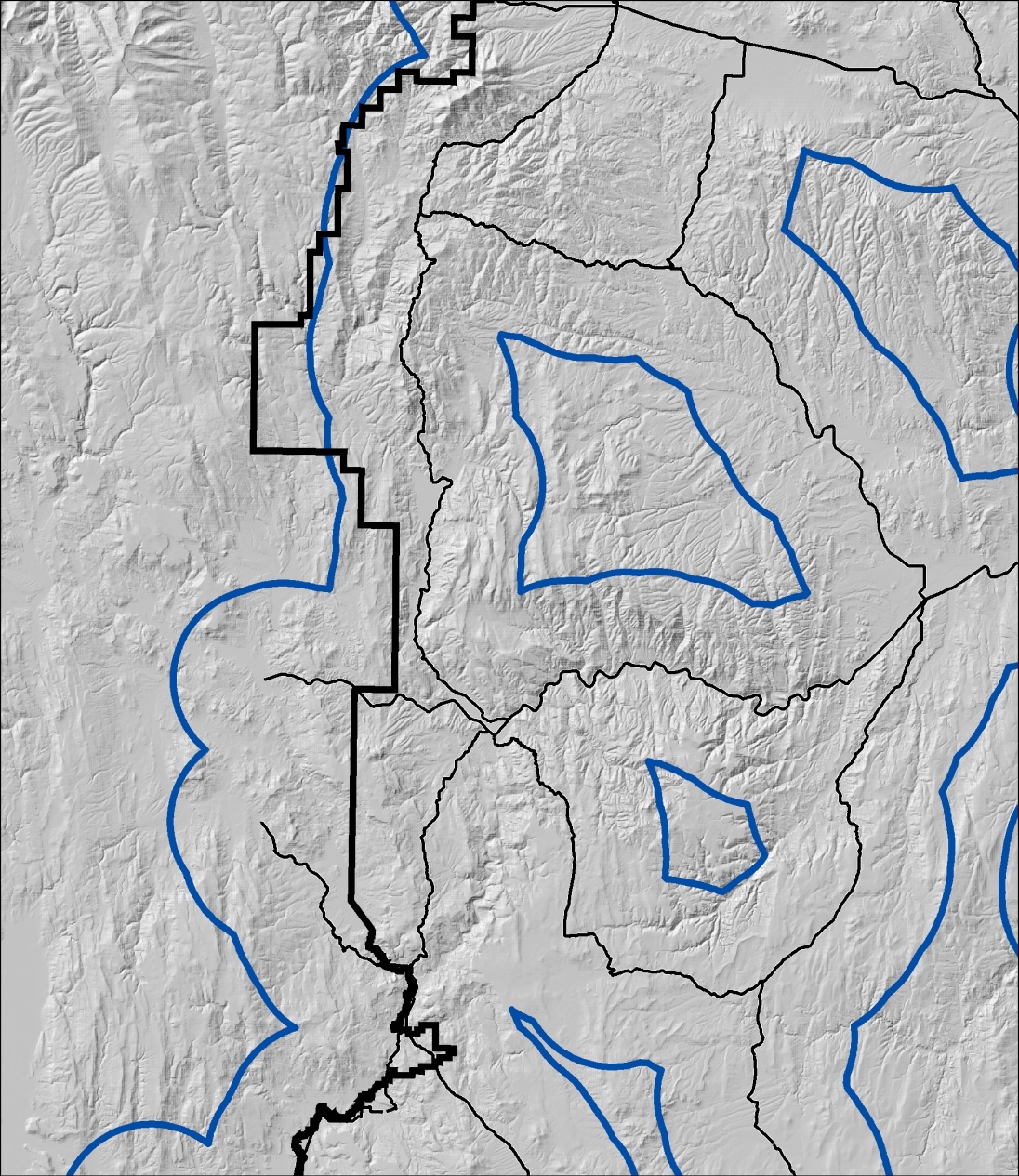 Create 5-mile foreground/ middleground offsets from platforms
H 8410-1, IIV. A(1)
Step 4 – Evaluate and Classify
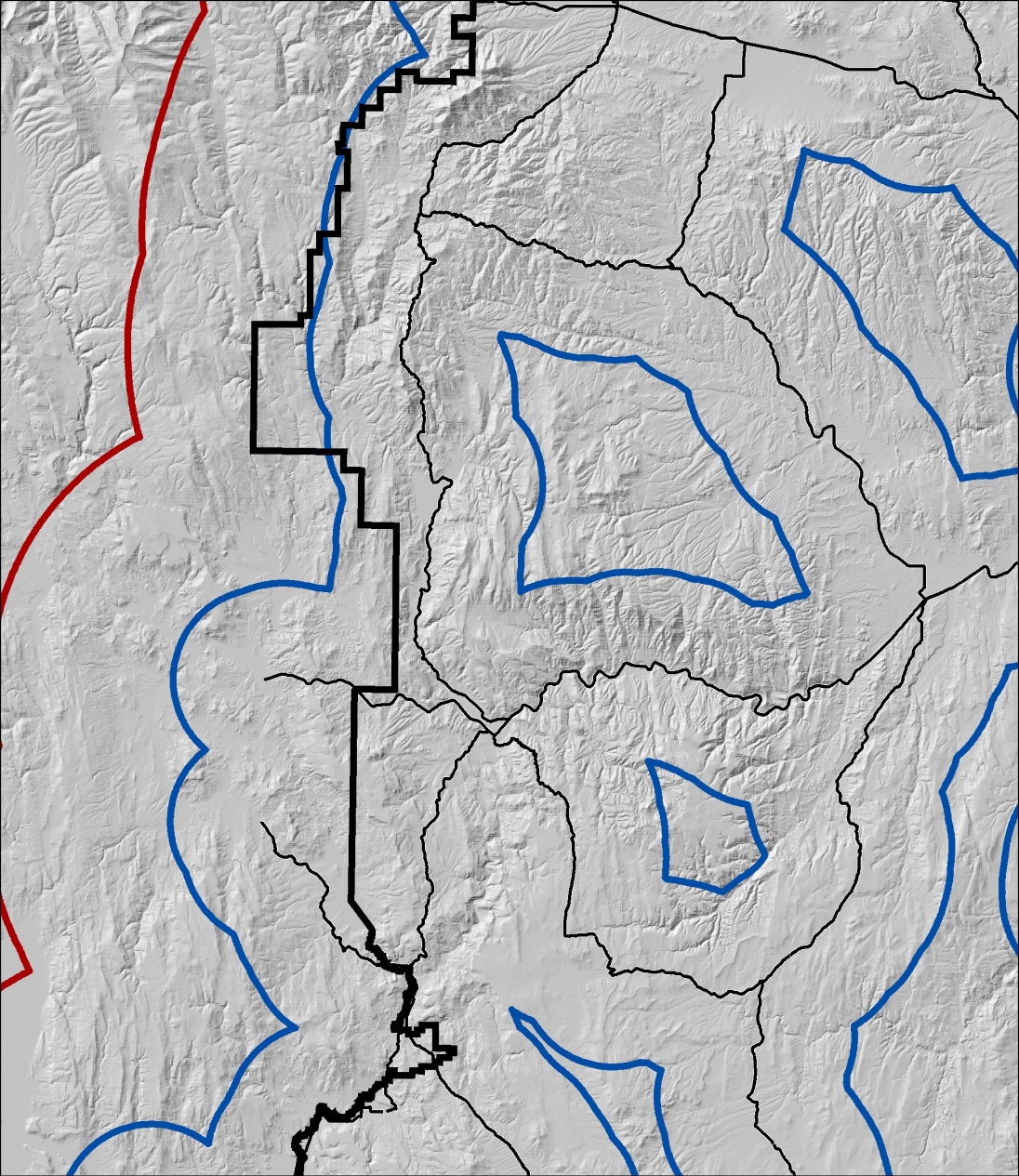 Create 15-mile background offsets from platforms
H 8410-1, IIV. A(2)
Step 4 – Evaluate and Classify
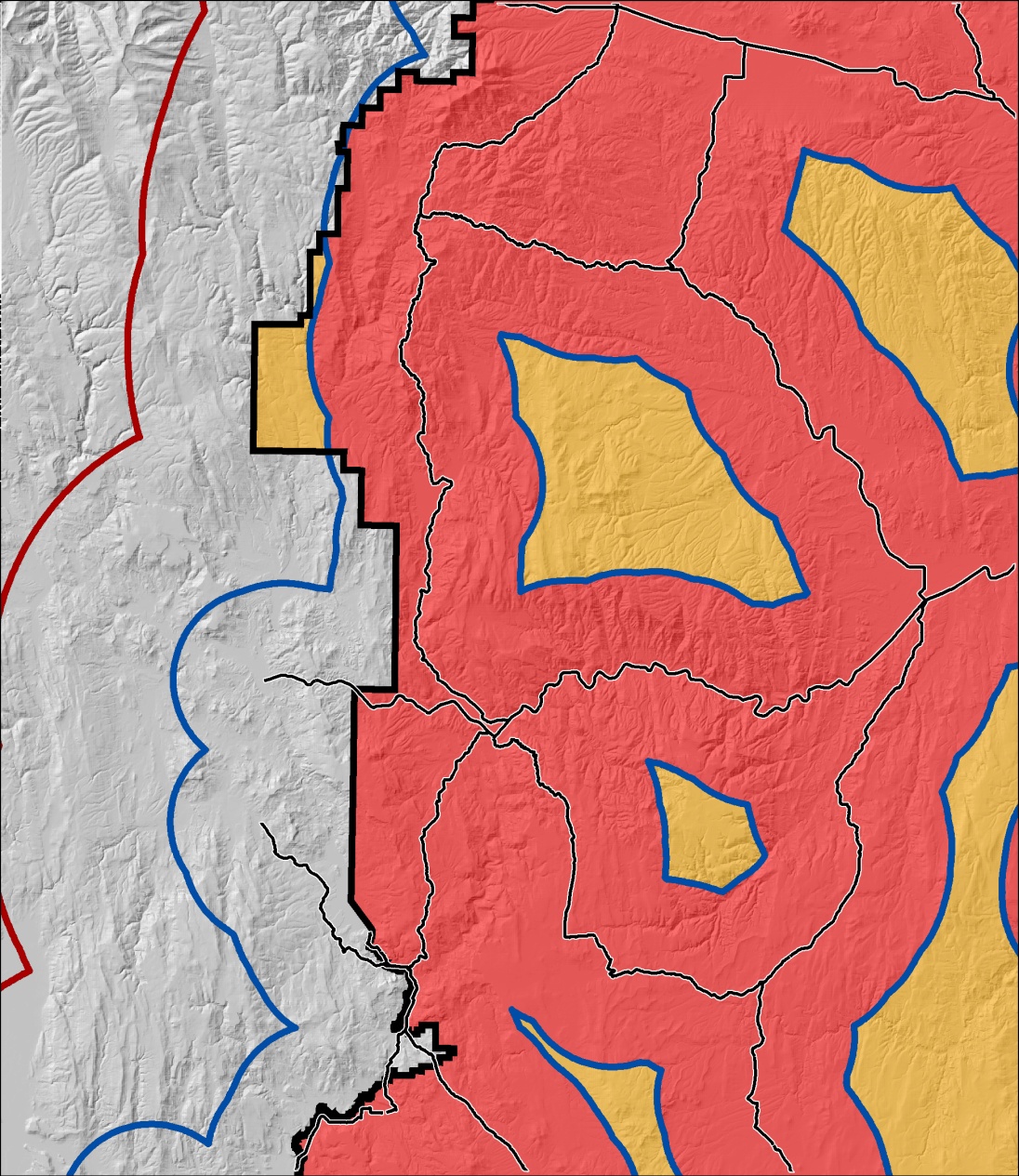 Colors assigned to Foreground/
Middleground and Background
Field Office 
Boundary
Foreground
Background
Seldom
Seen
Step 4 – Viewshed Analysis
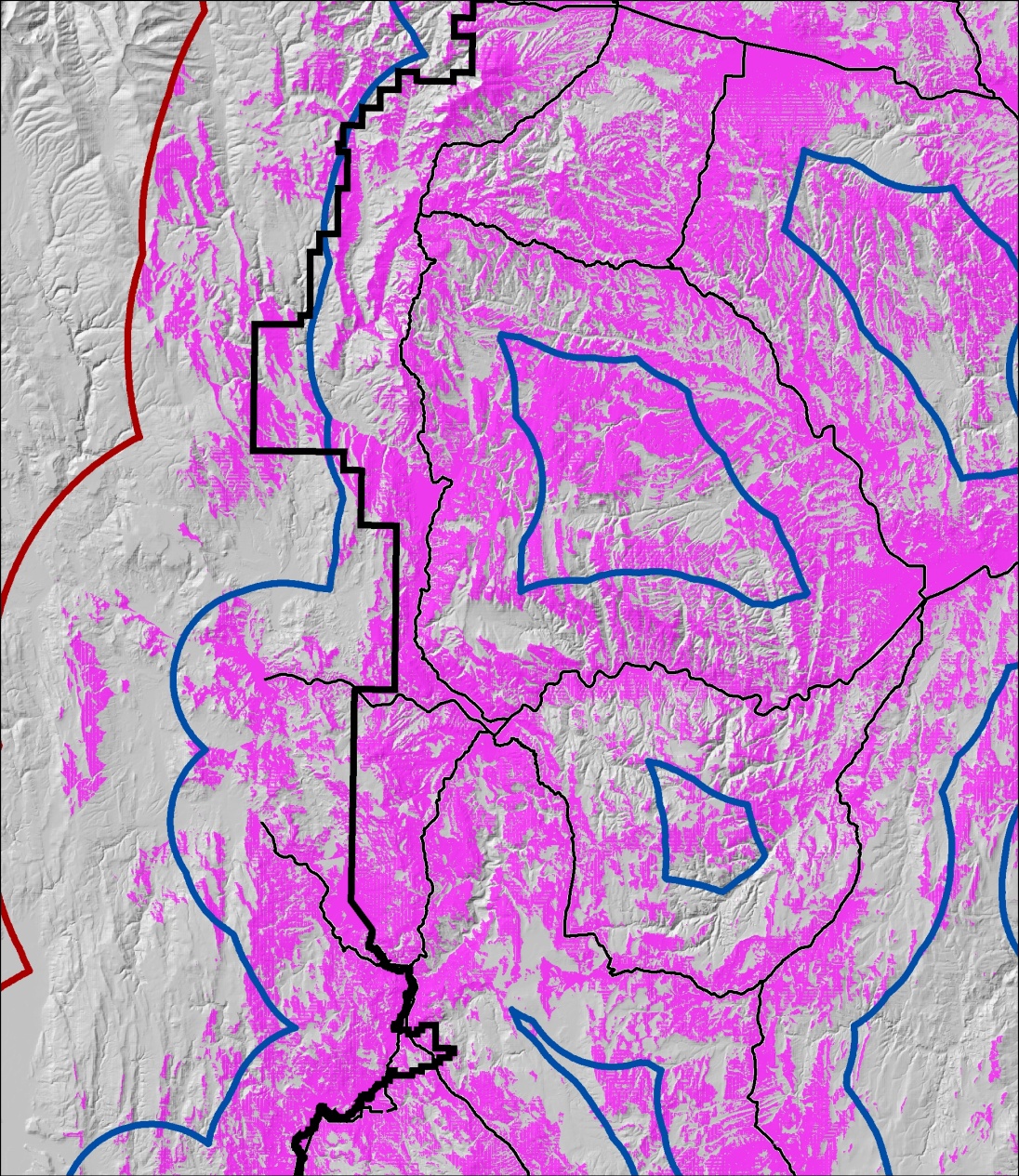 Run 15-mile GIS based viewshed analysis from determined platforms to identify visible areas
(shown in magenta)
Step 4 – Evaluate and Classify
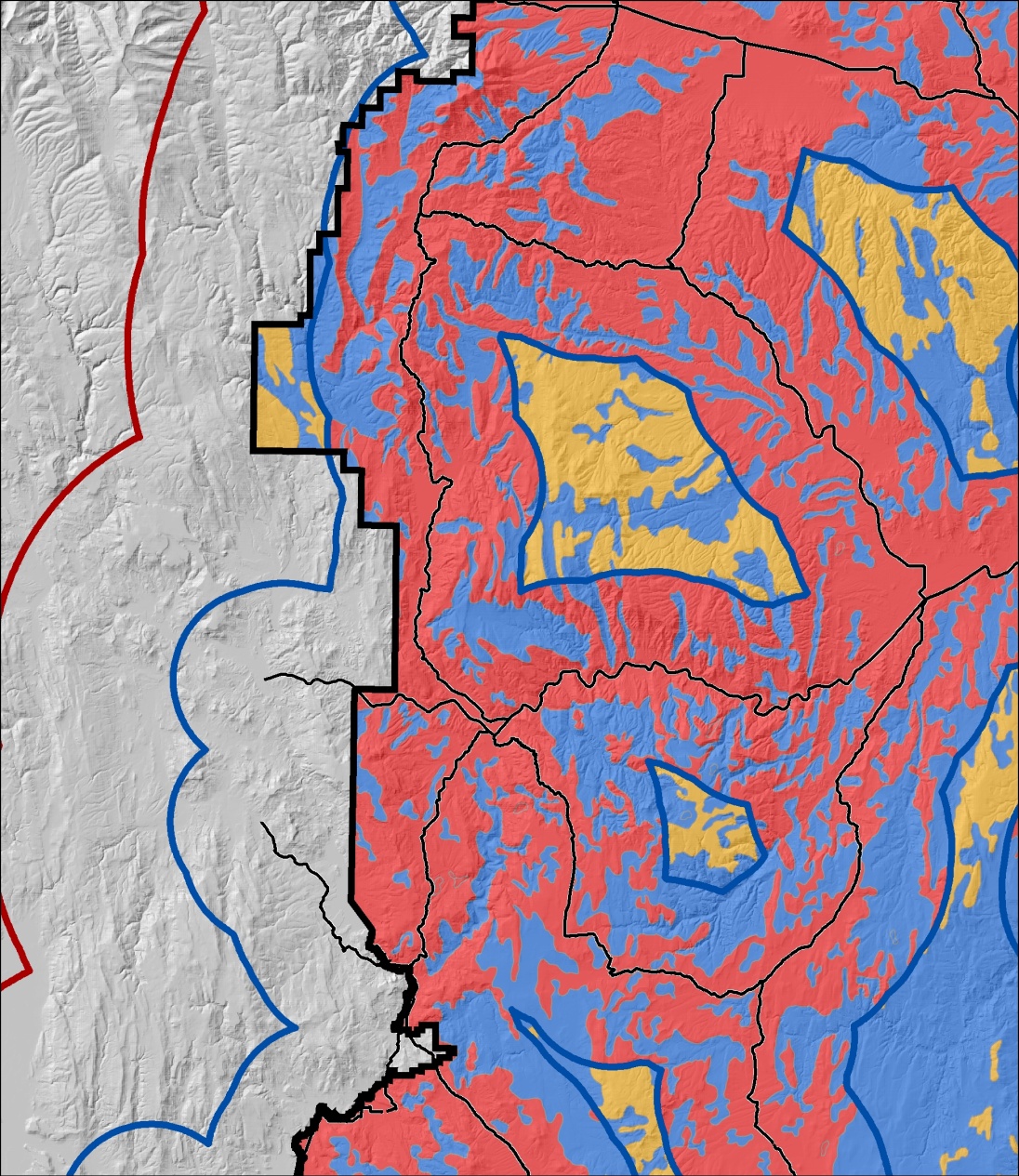 Create polygons for ‘unseen’ areas (Blue)

These polygons become the Seldom Seen distance zone
H 8410-1, IIV. A(3)
Distance Zone Application (Example)
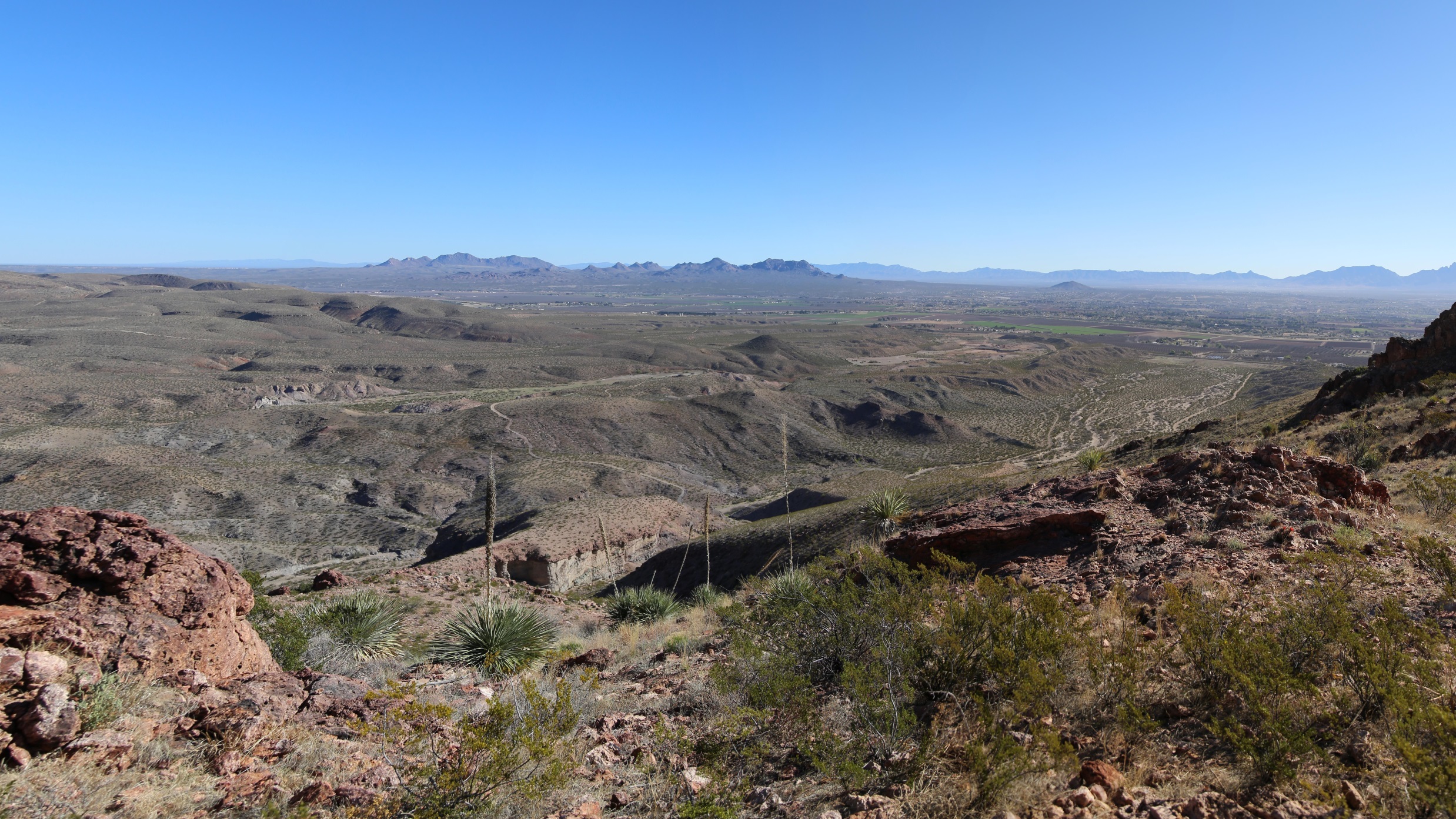 Distance Zone Application (Example)
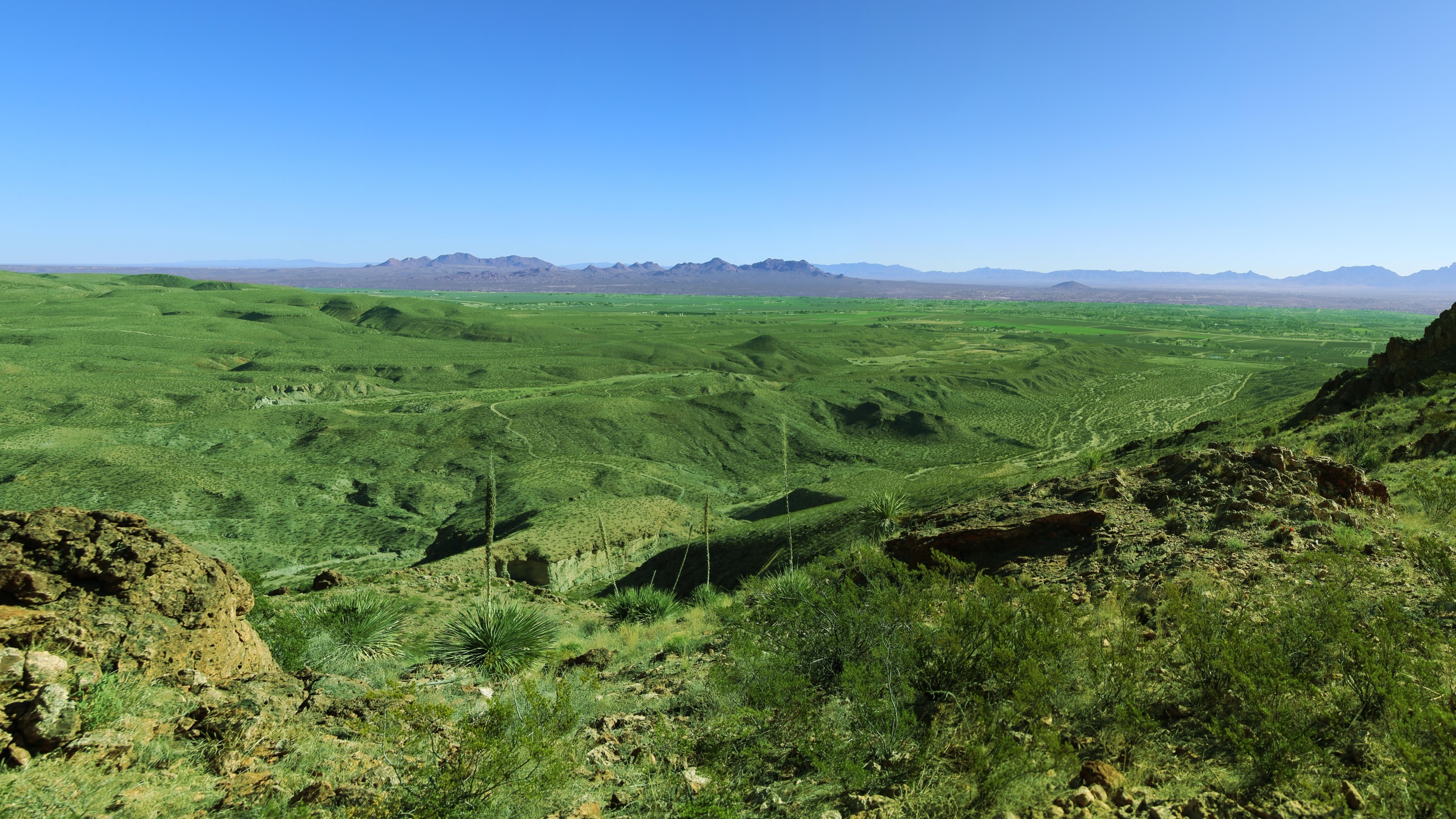 Distance Zone Application (Example)
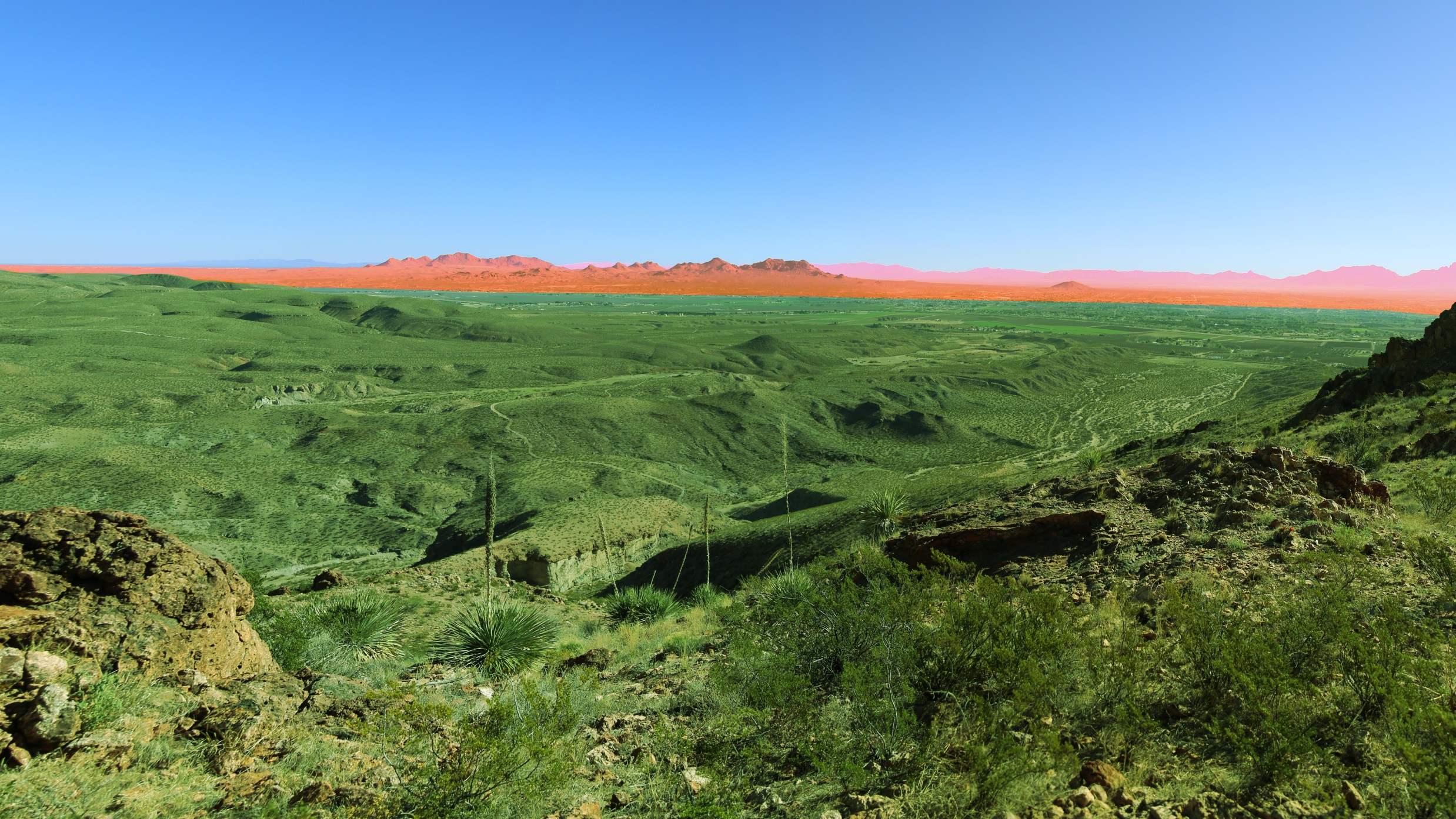 Distance Zone Application (Example)
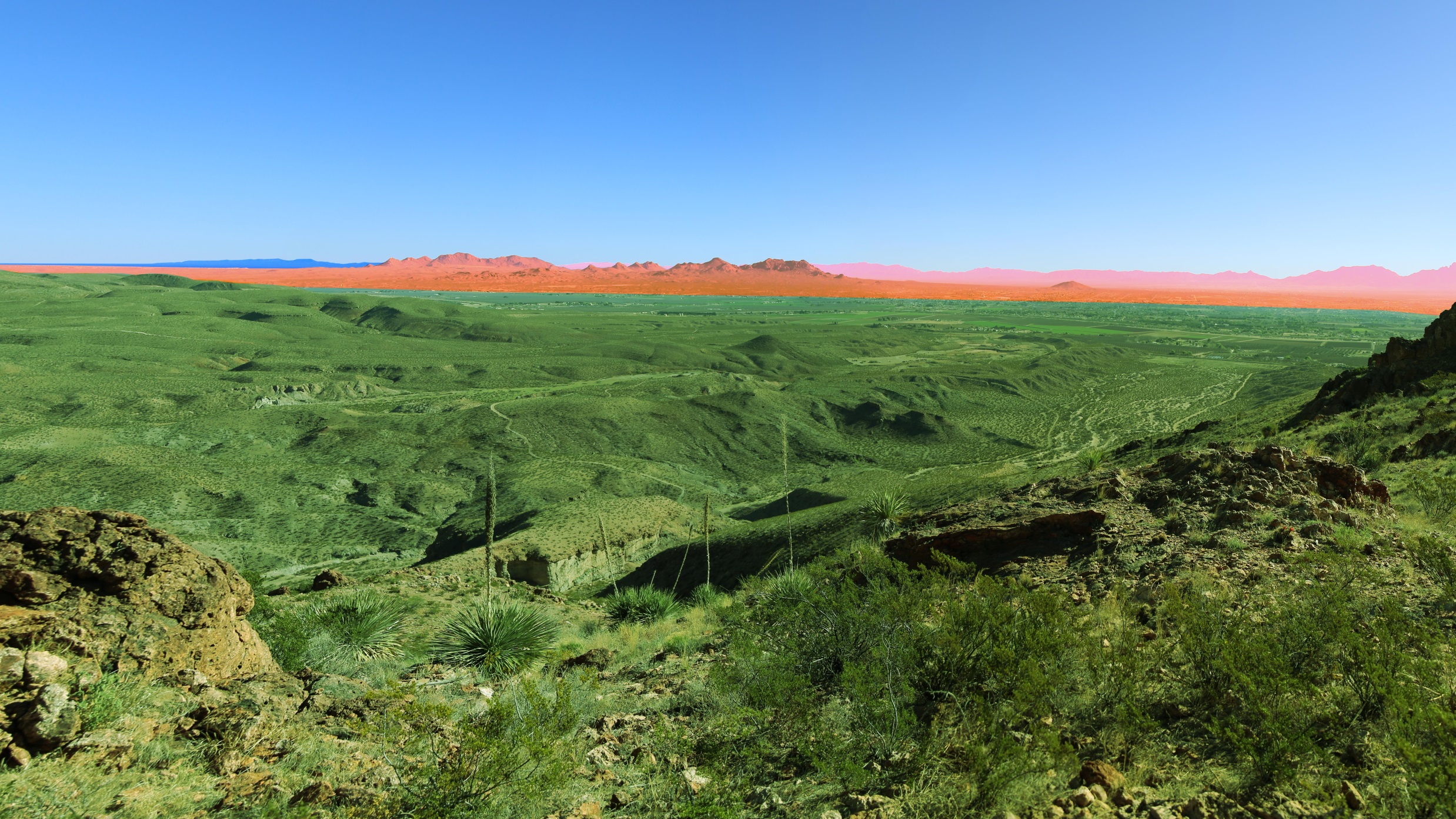 Step 4 – Evaluate and Classify
Filtering criteria may be needed if everything comes back as Foreground/Middle ground
Review rationale for selecting viewing platforms and document any further criteria applied to change the selection
For Example:  
Highest # of people viewing for the longest time
High public interest
High Scenic Sensitivity (Areas of Special Designation)
Viewshed Analysis
Considering the Distance Zone Information:
Results of this analysis provide insight at the planning-level about where: 
lands are most exposed to the viewing public
the BLM’s management actions will be on display & open to the public’s general criticism or praise – more so than other places
to explore alternative siting options, if appropriate, when an activity is proposed
VRI Recap
INVENTORY 
is the effort to identify and document information about existing scenic values 

EVALUATION
is also done as part of the inventory process
Visual Resource Inventory
Scenic Quality Evaluation
Land Features & Characteristics
What does it look like
VRI Classification
Sensitivity Level Analysis
Scenic Values Held by People expressed as a concern/attitude toward visual change
Importance to the public
Delineation of Distance Zones
Public Land Visibility
Where people view the landscape and how
VRI Class Determination Table
How are VRI classes determined?
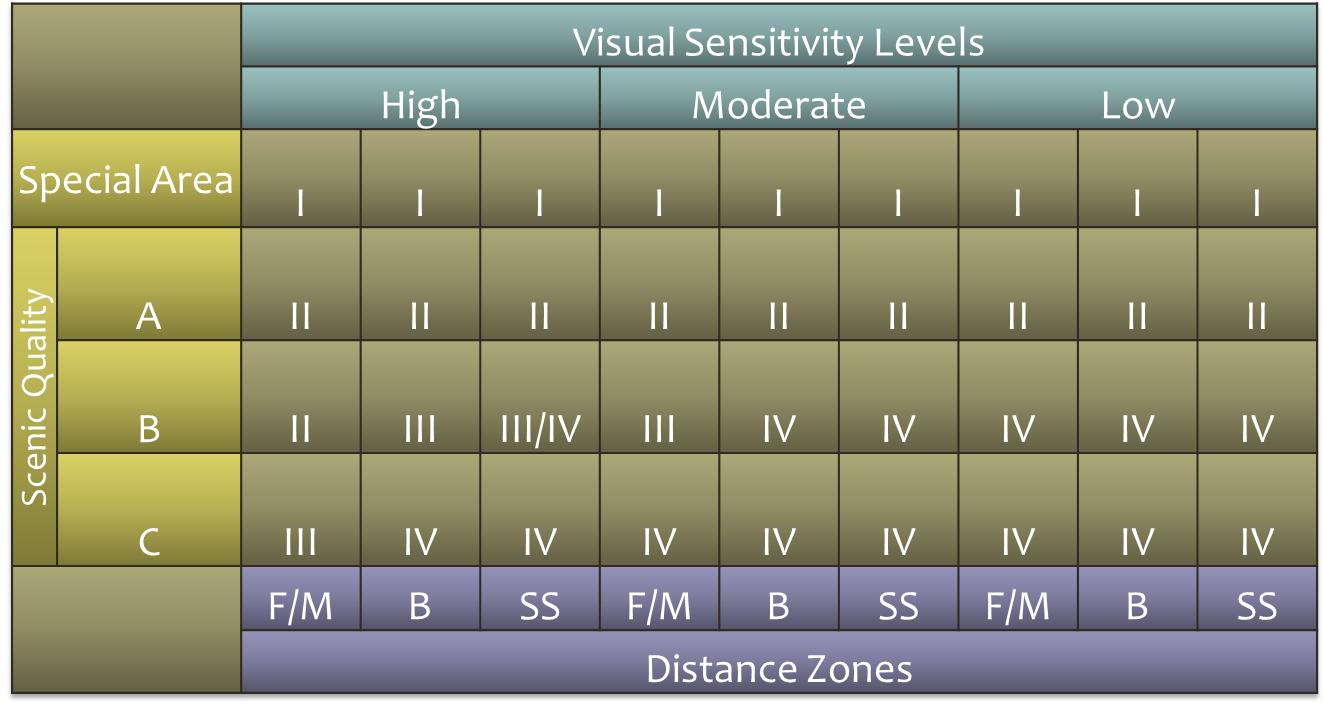 Visual Resource Inventory
Closing Remarks
Value of Inventories
Methodology is the same across all BLM field offices
Intent, that the VRI is a living document that can be updated
One inventory serves the planning area and serves as a basis for NEPA analysis for comparing the existing condition to a proposed condition in order to identify how the change would affect scenic quality
Allows analysis to determine scarcity levels of a particular visual value
Provides basis to consider visual values in the land use planning process

Document, document, document!















L